PageRank and Vote
Edmond Kwok
Google as a searching engine
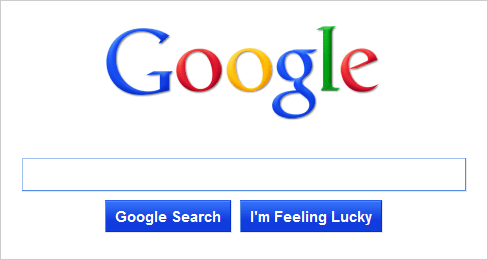 Google Algorithm
PageRank
1 to 10
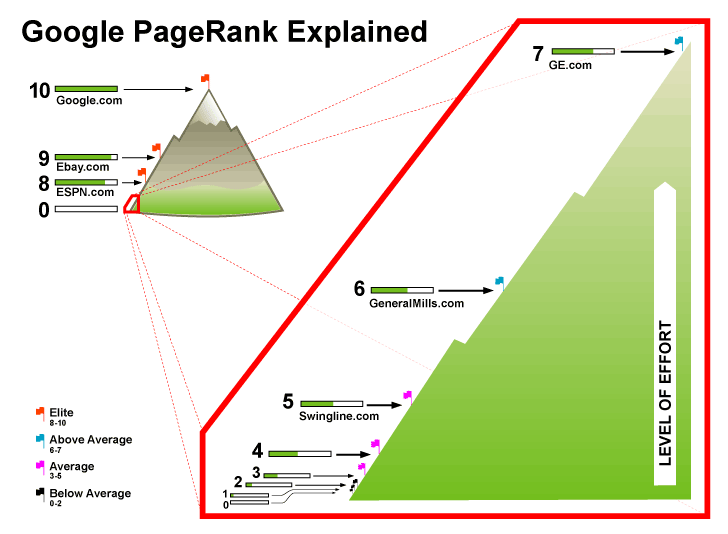 Google Algorithm in Math
5-Page  Situation
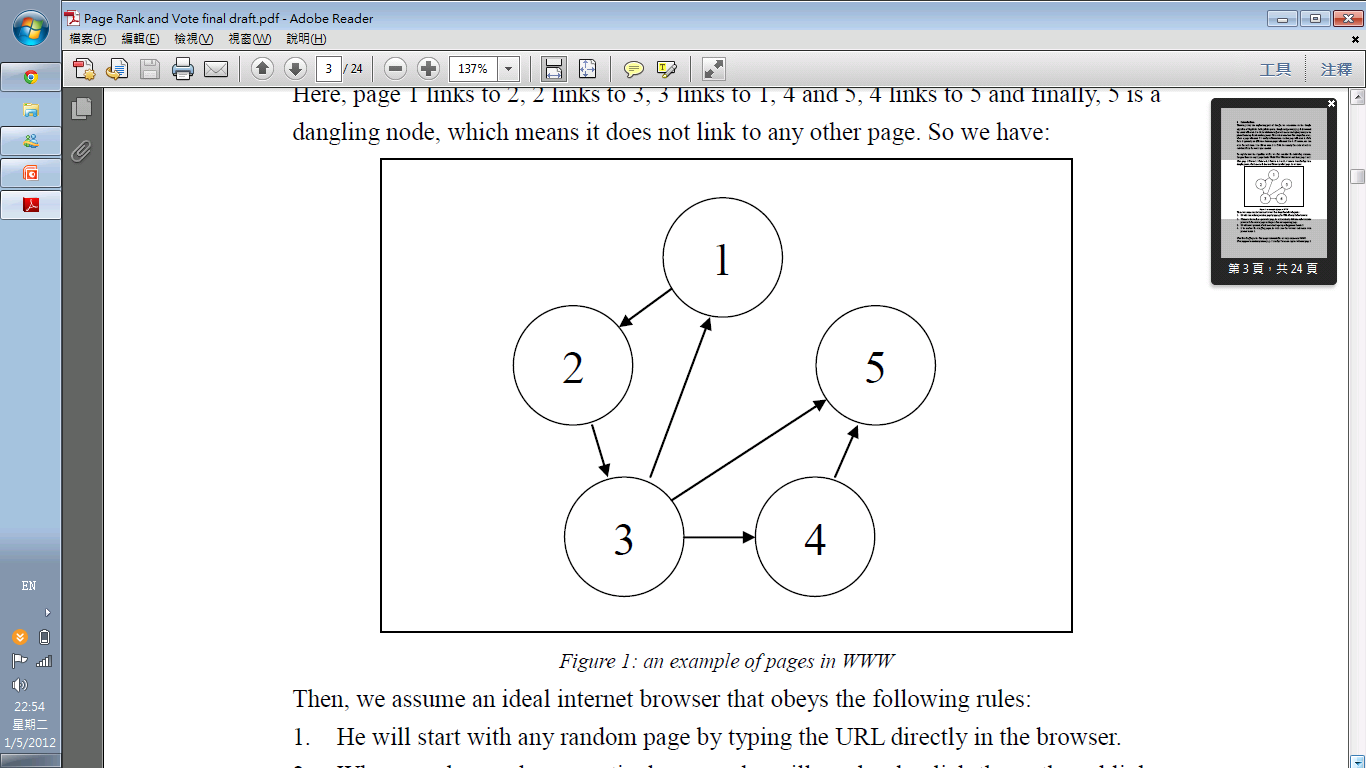 4 Rules
He will start with any random page by typing the URL directly in the browser.
Whenever he reaches a particular page, he will randomly click the outboard links provided in the current page and login to that corresponding page.
He will never get tired, which means he keeps repeating process in rule 2.
If he reaches the dangling pages, he will close the browser and restart with process in rule 1.
Background of Google PageRank Algorithm
Hyperlink Matrix








L(i) is the total number of outboard link from page i.
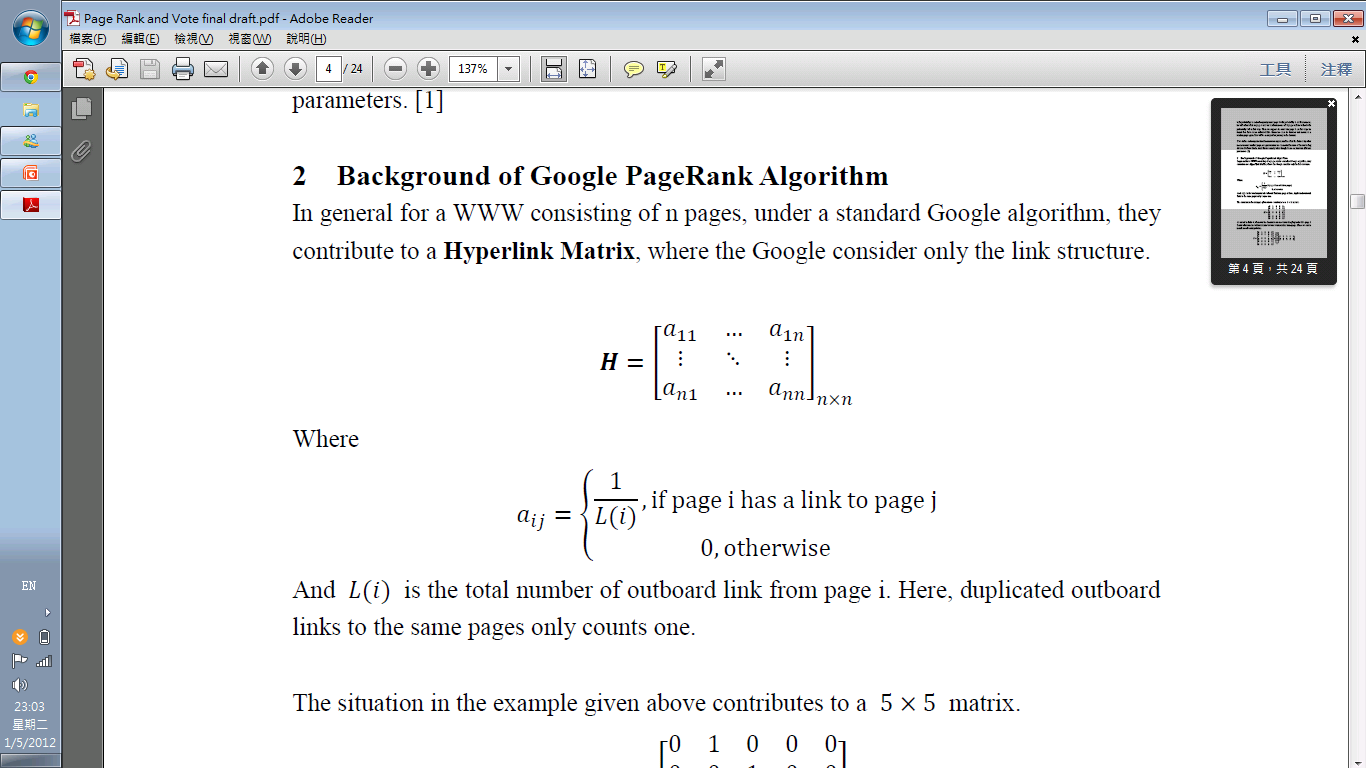 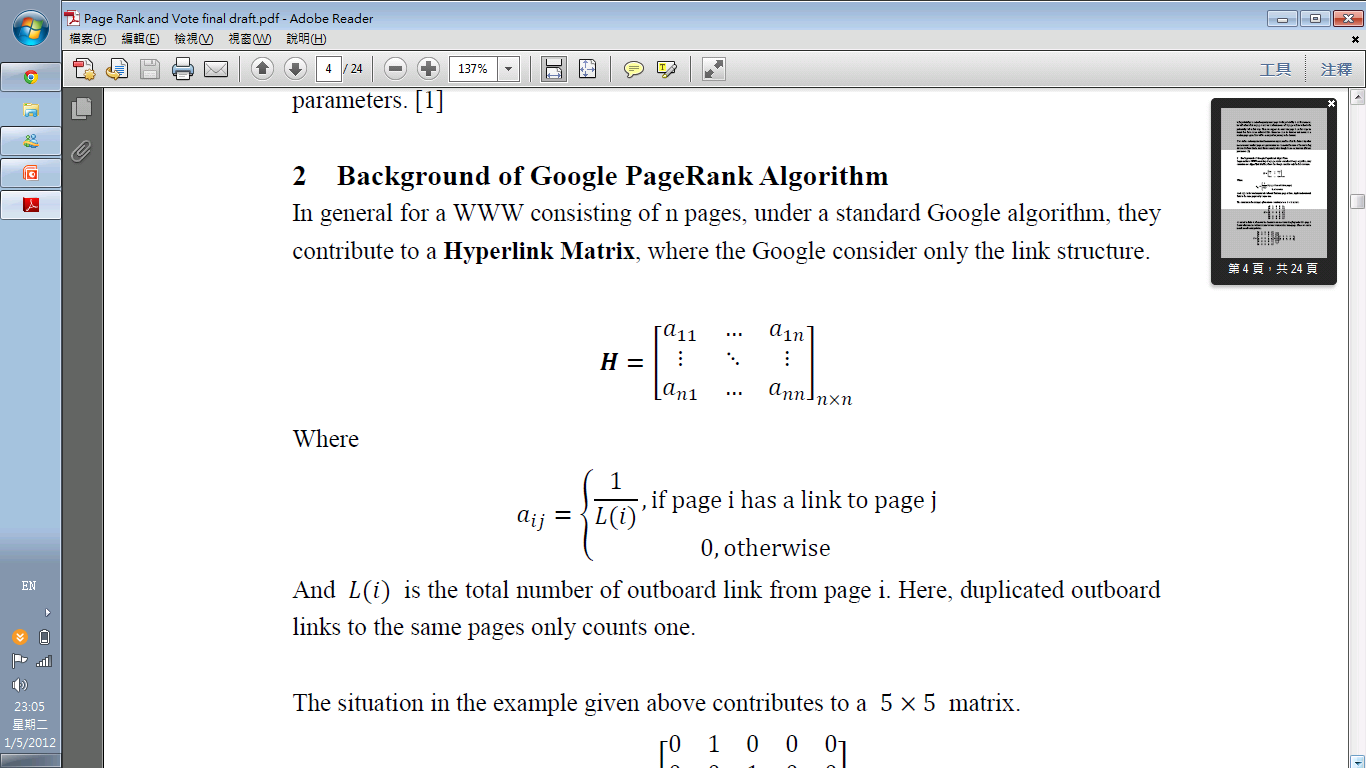 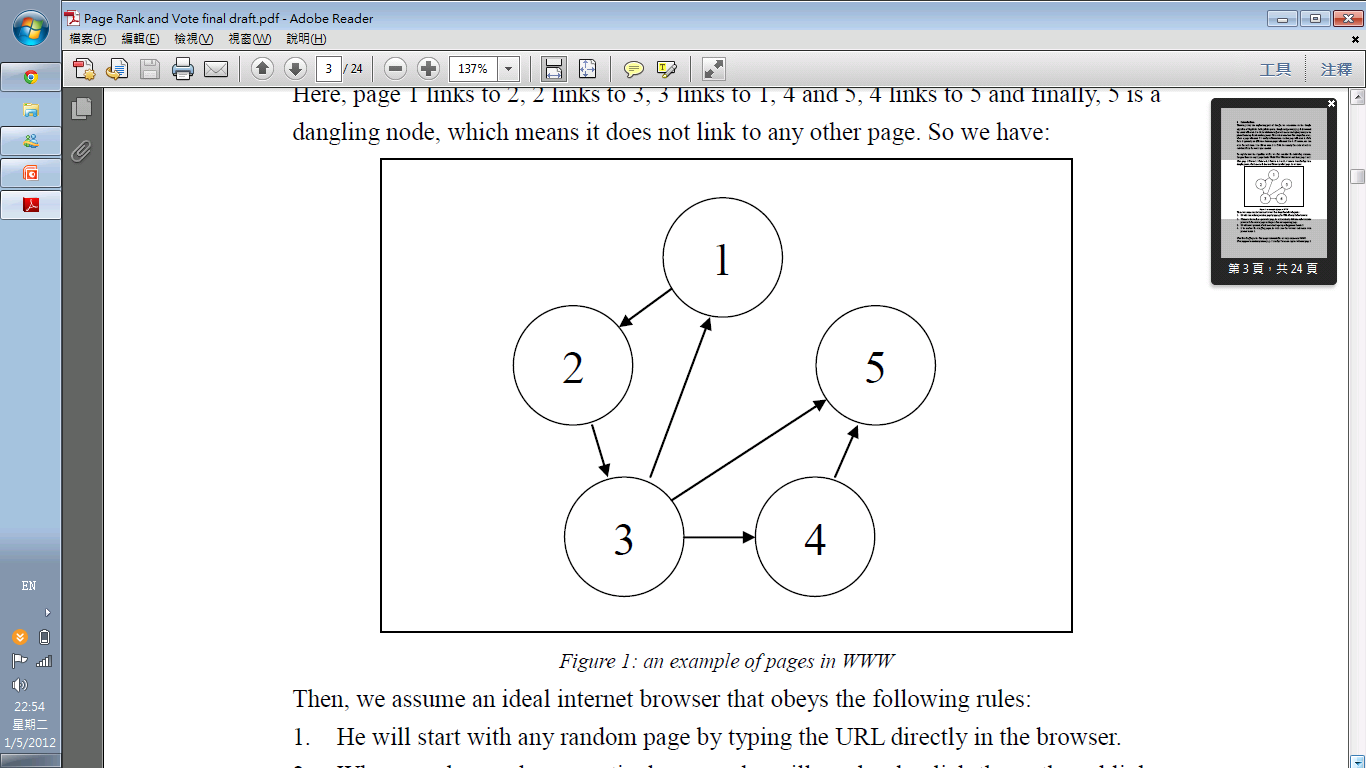 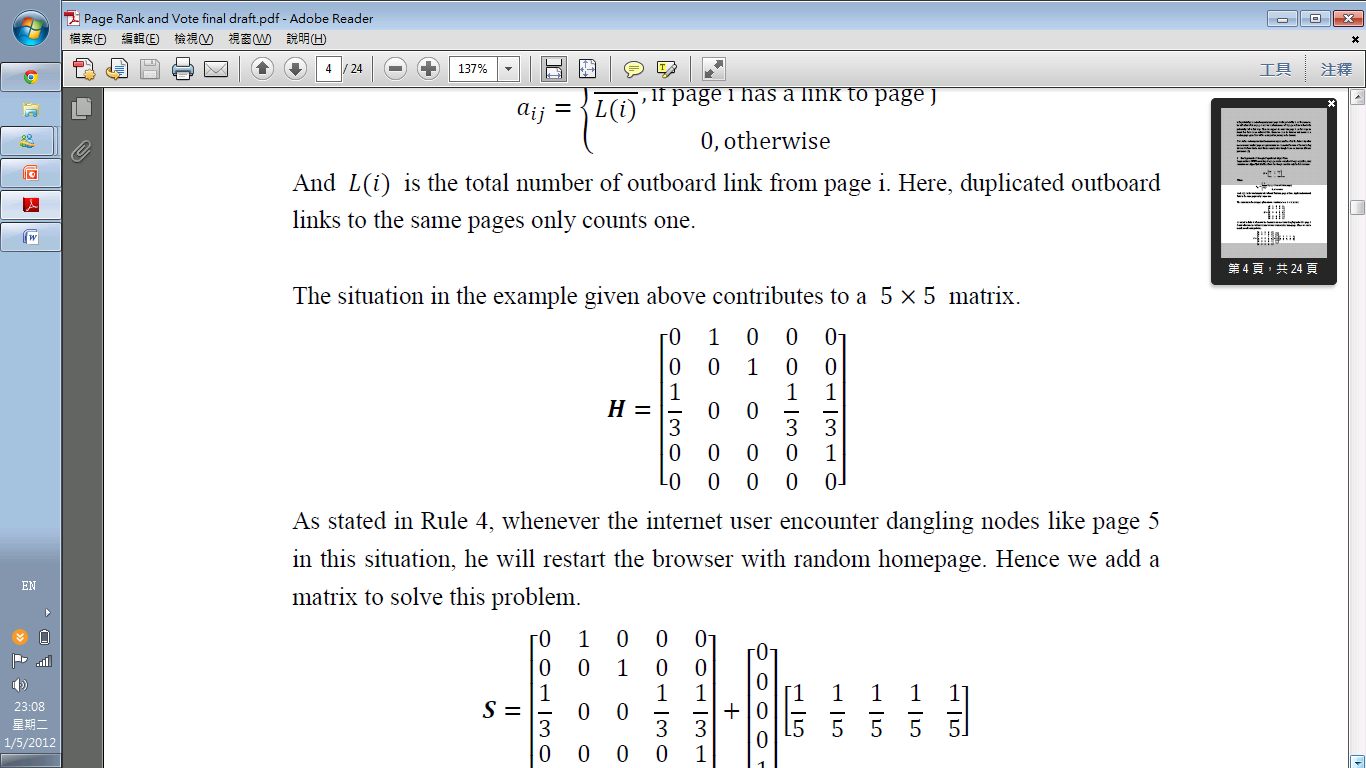 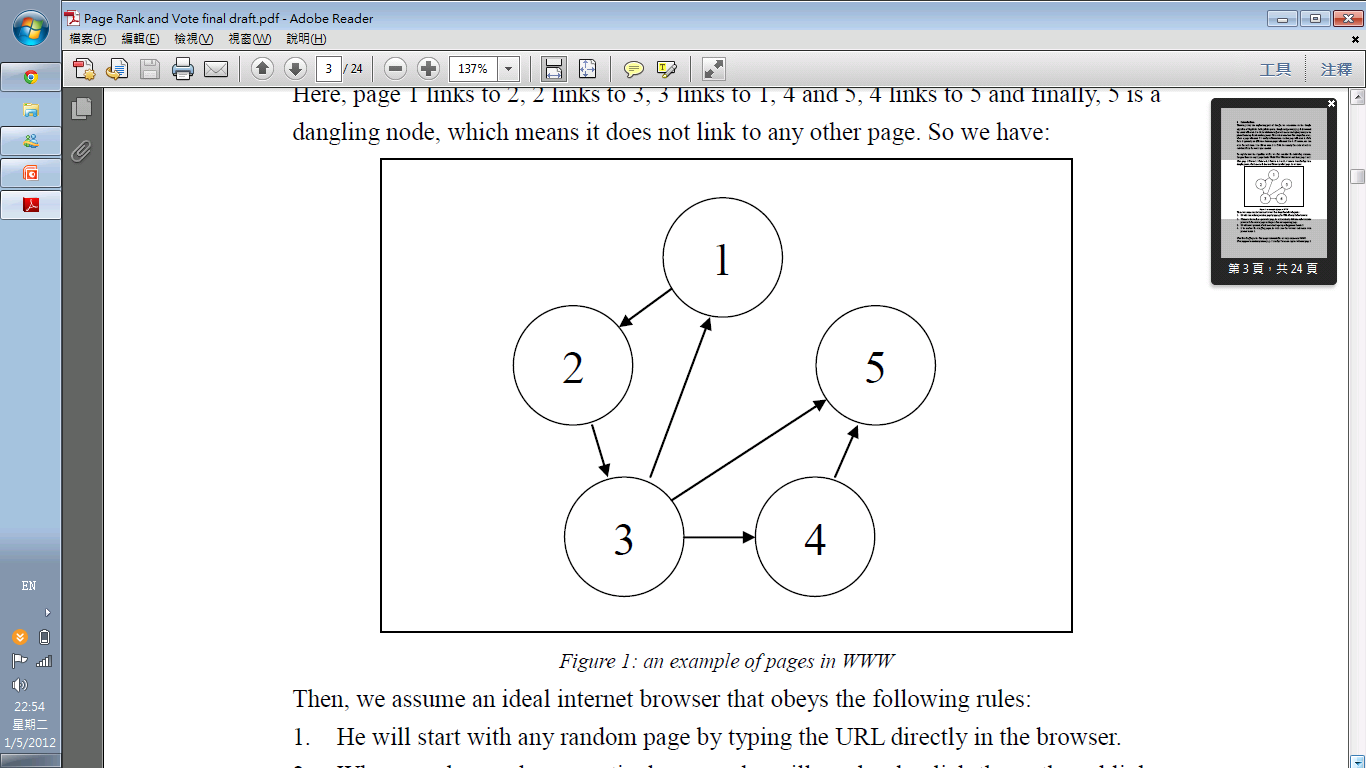 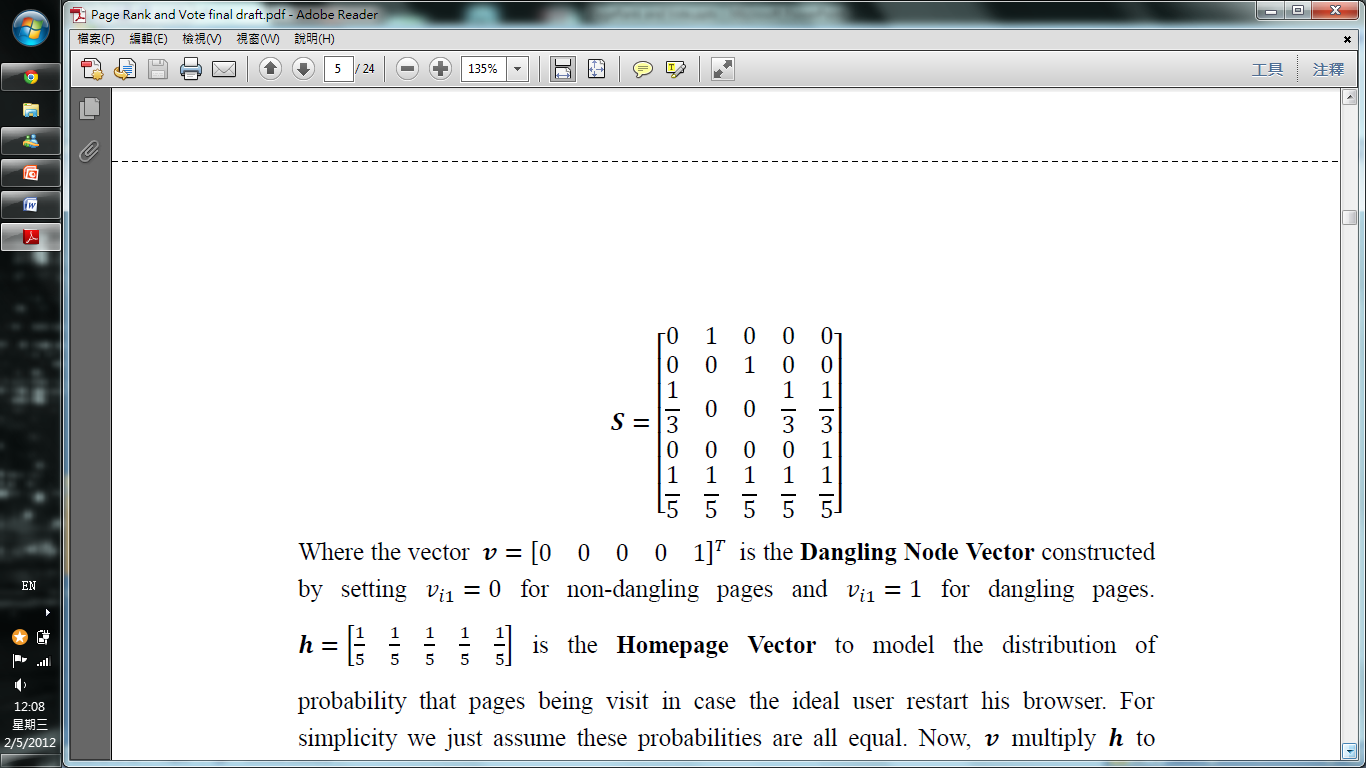 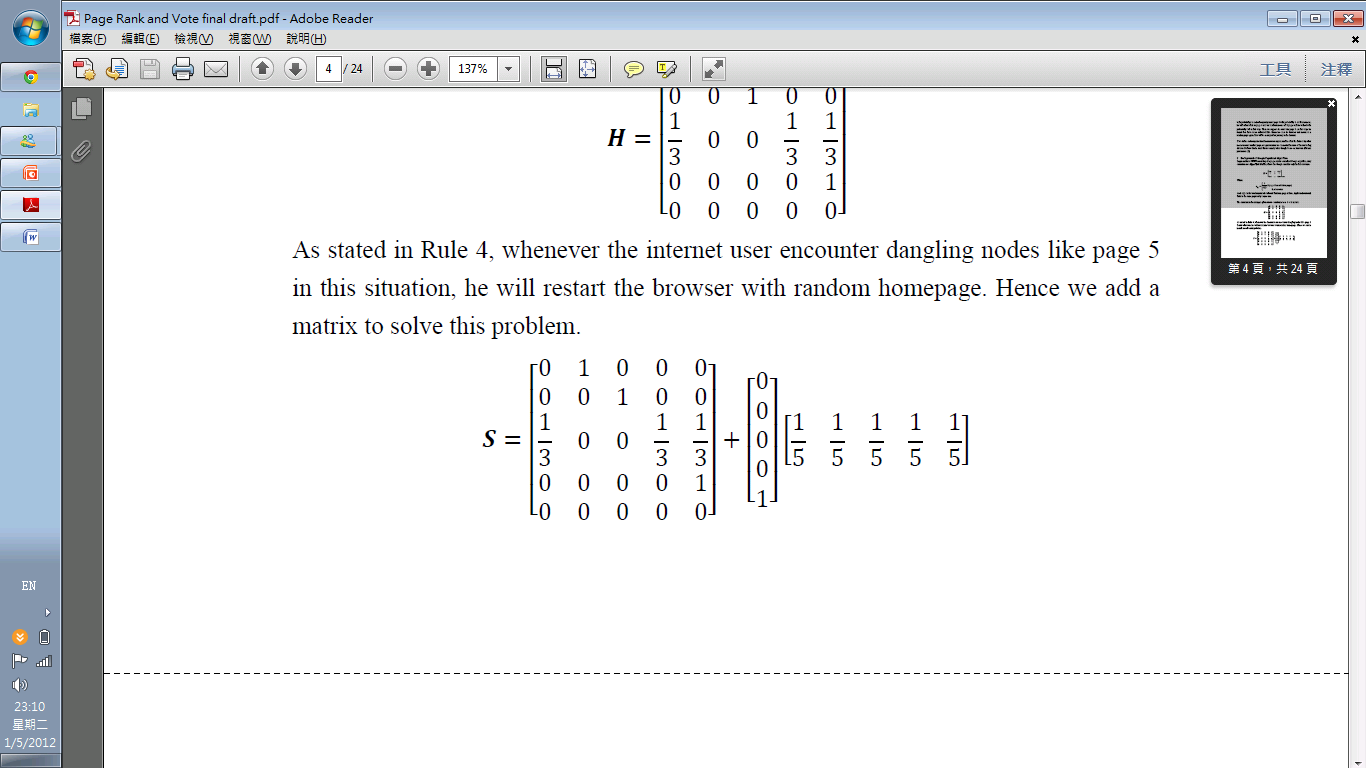 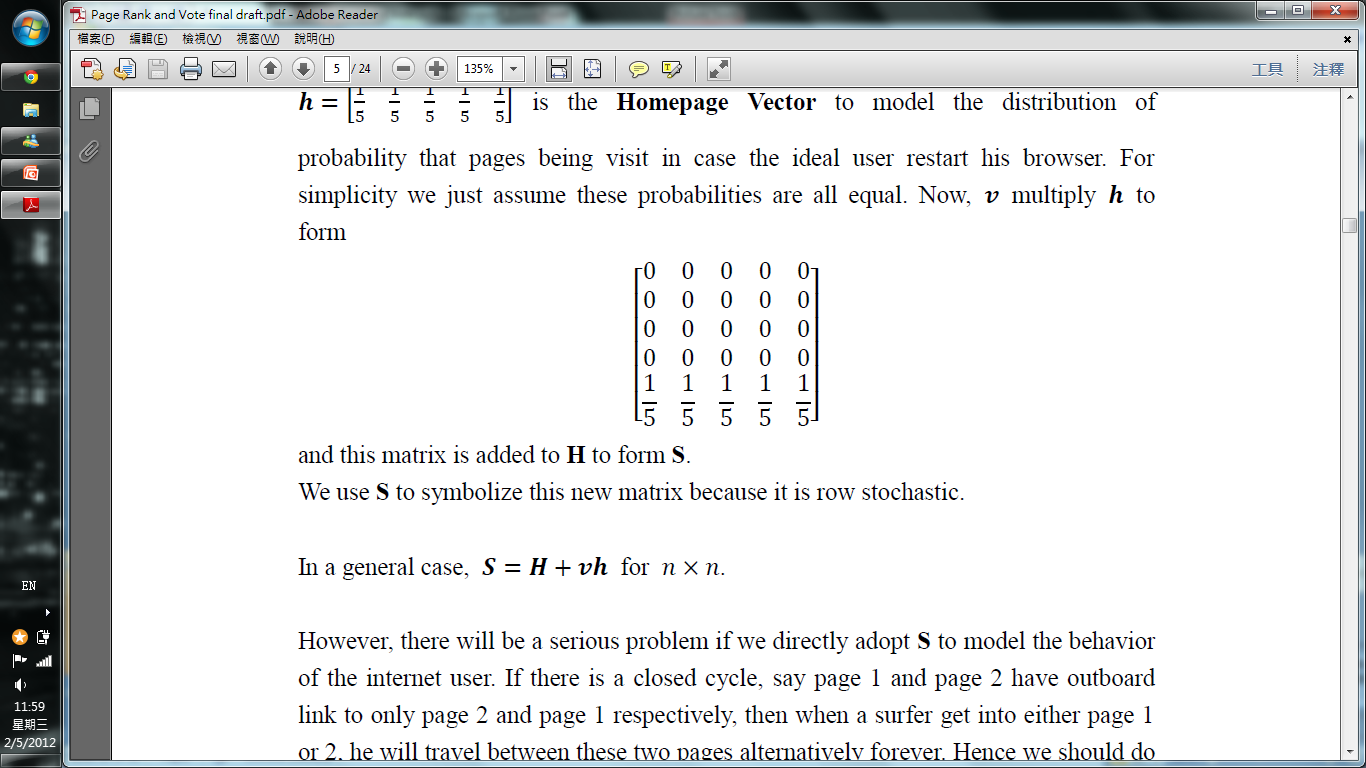 Homepage Vector
Dangling Node Vector
Close Cycle
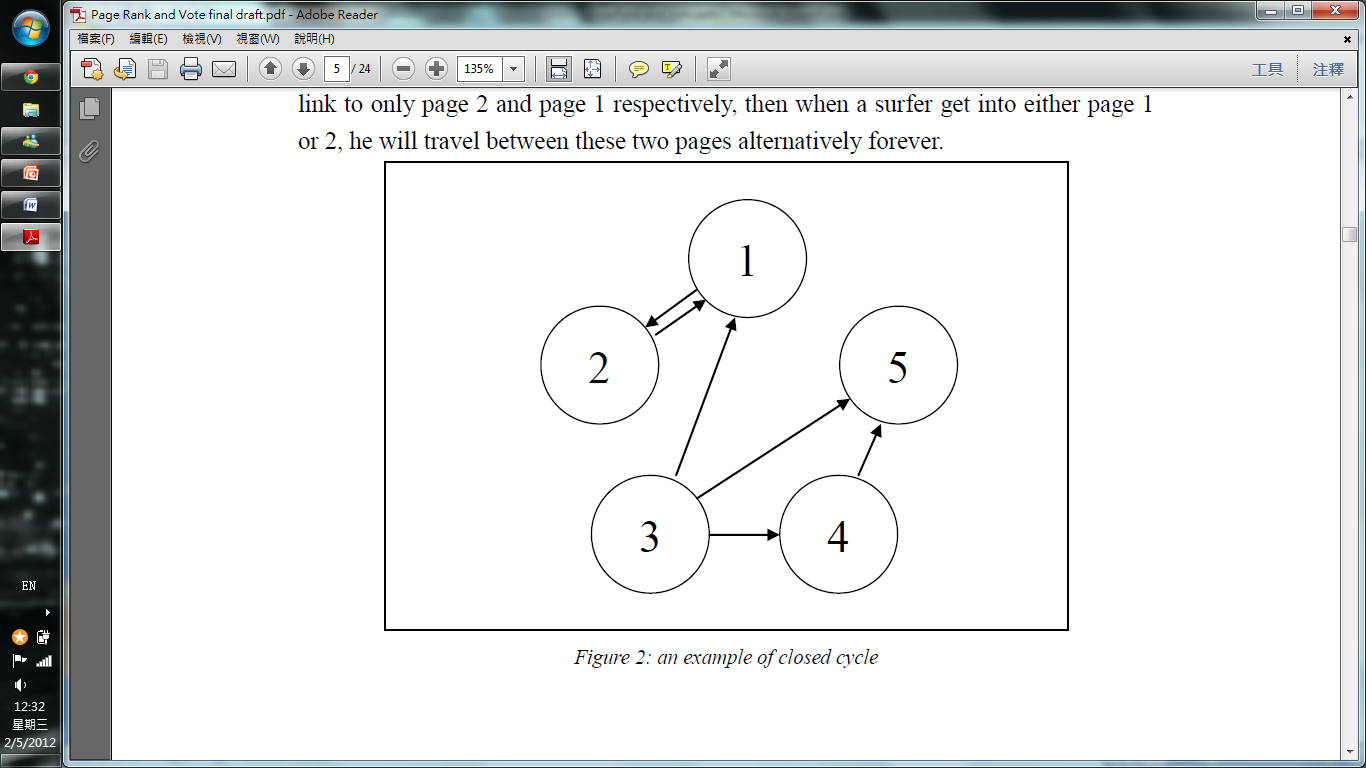 Google Matrix (Discrete Markov Chain)
α : Damping Factor
E : Teleportation Matrix




Row stochastic and irreducible
G depends more on E if α decreases
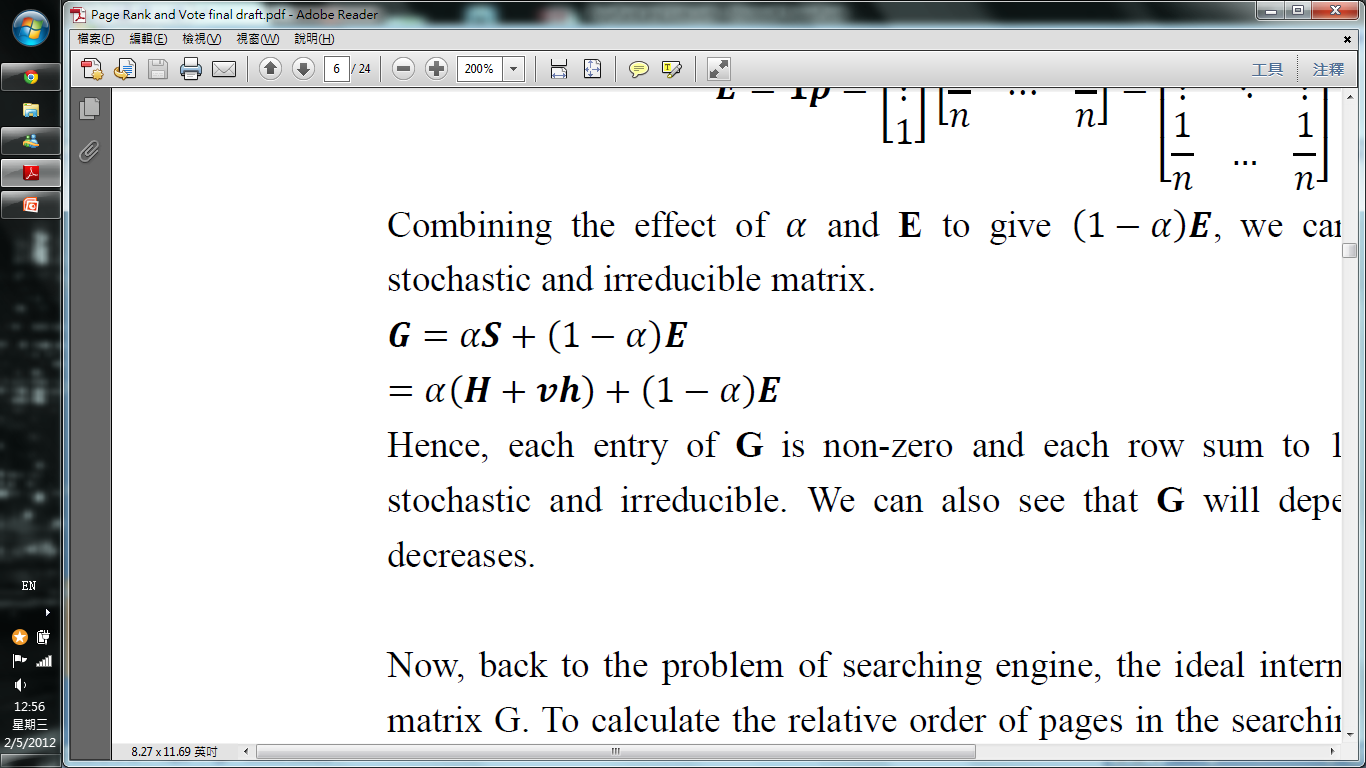 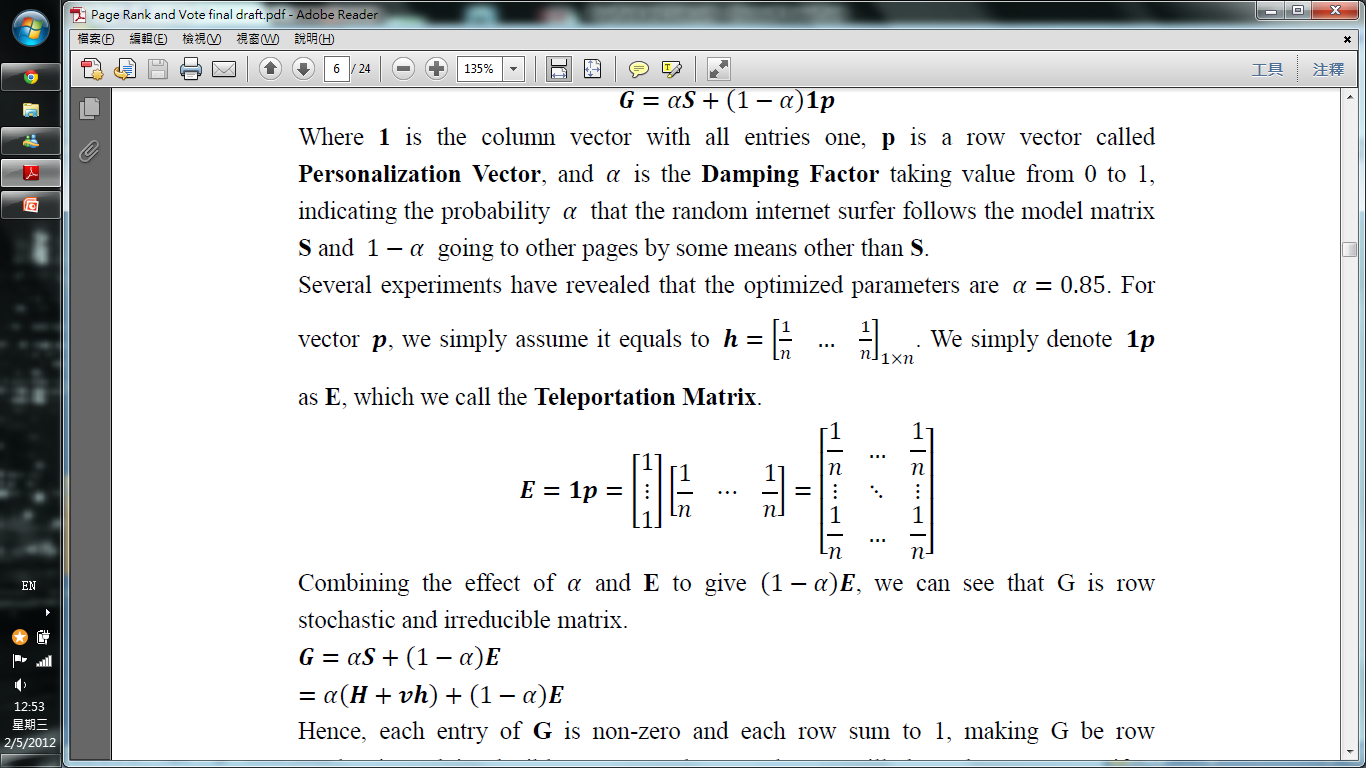 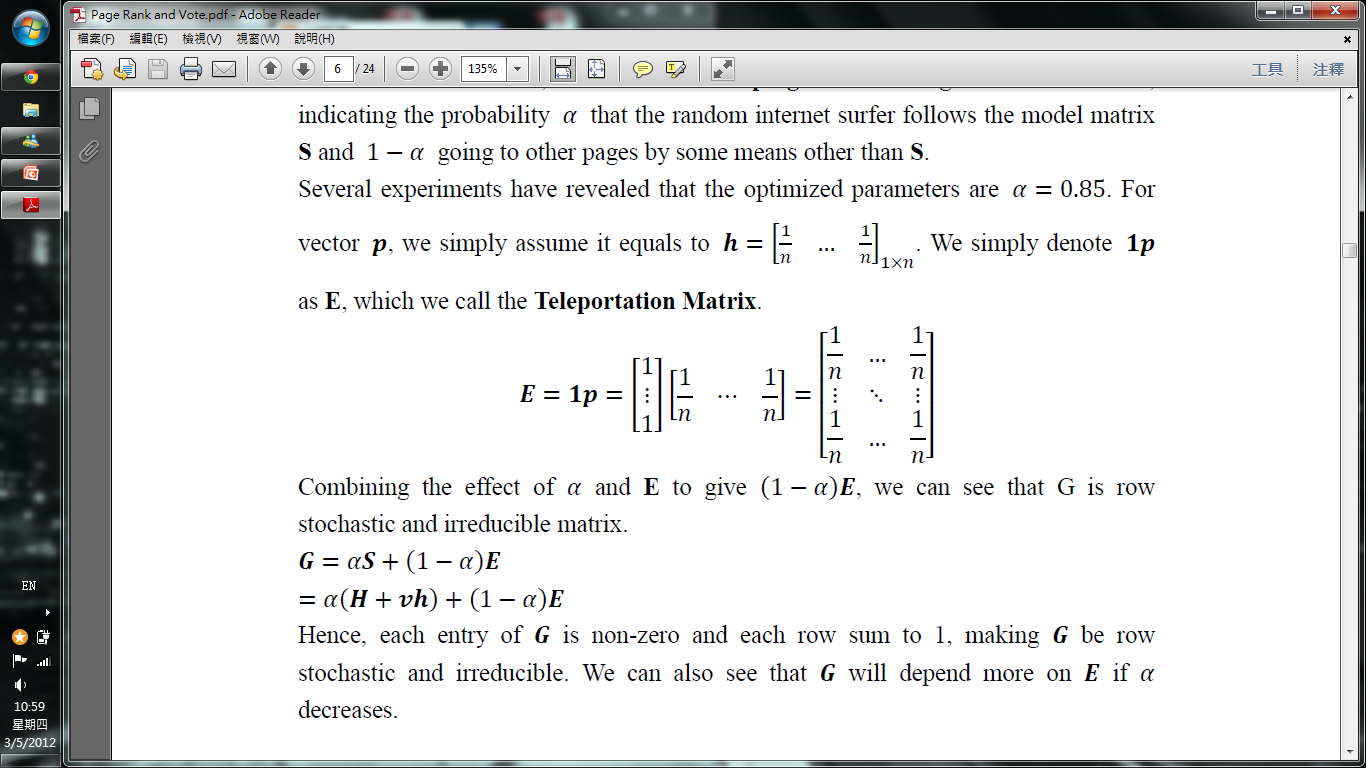 PageRank vector
Stationary distribution vector


Long term distribution of the pages that the ideal user will stay on.
Calculated by power method
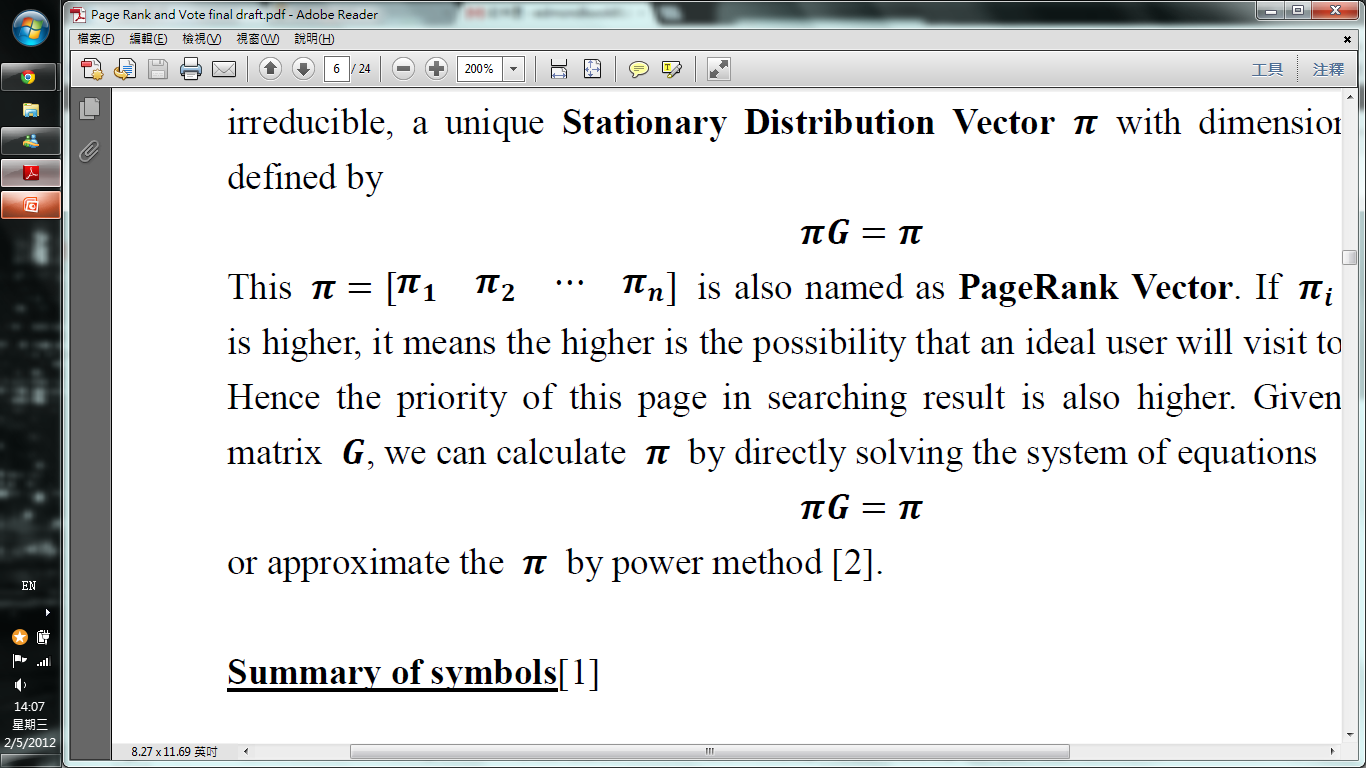 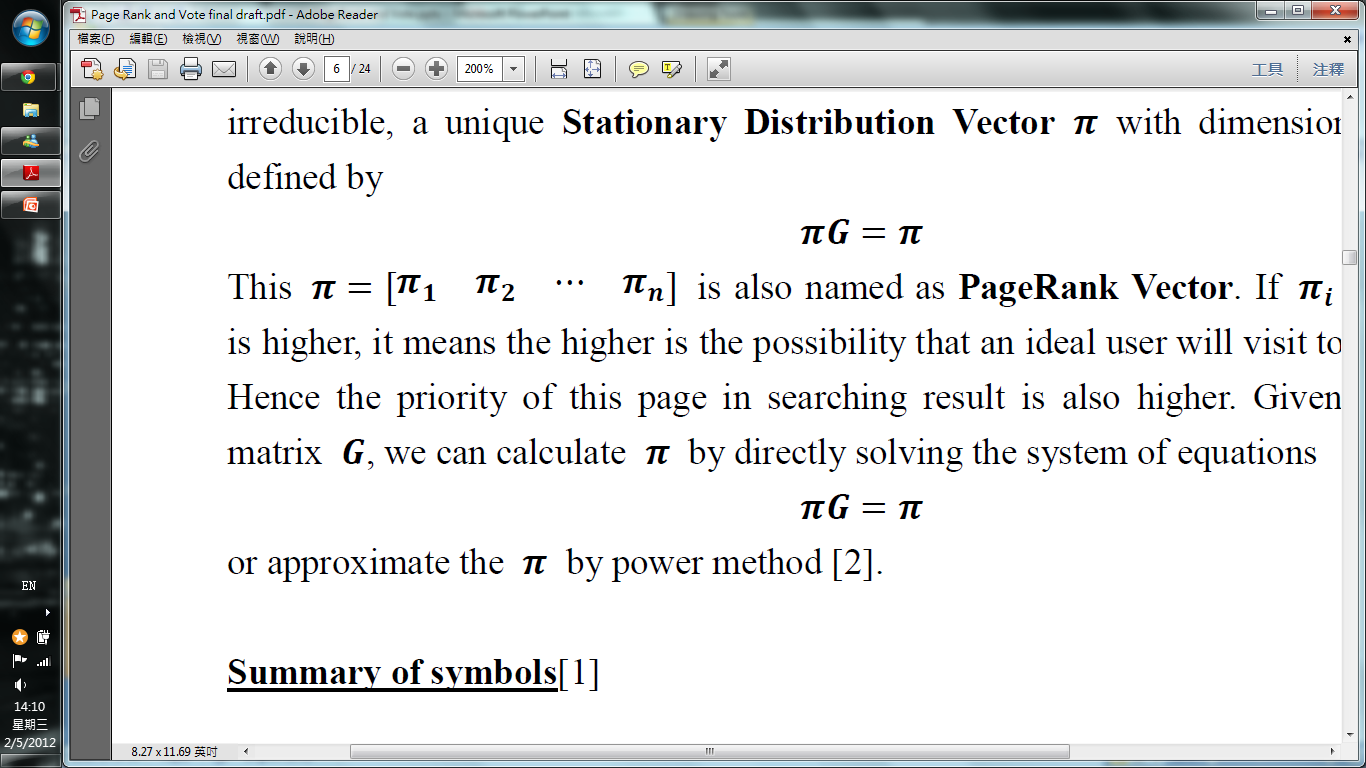 Summary of Symbols
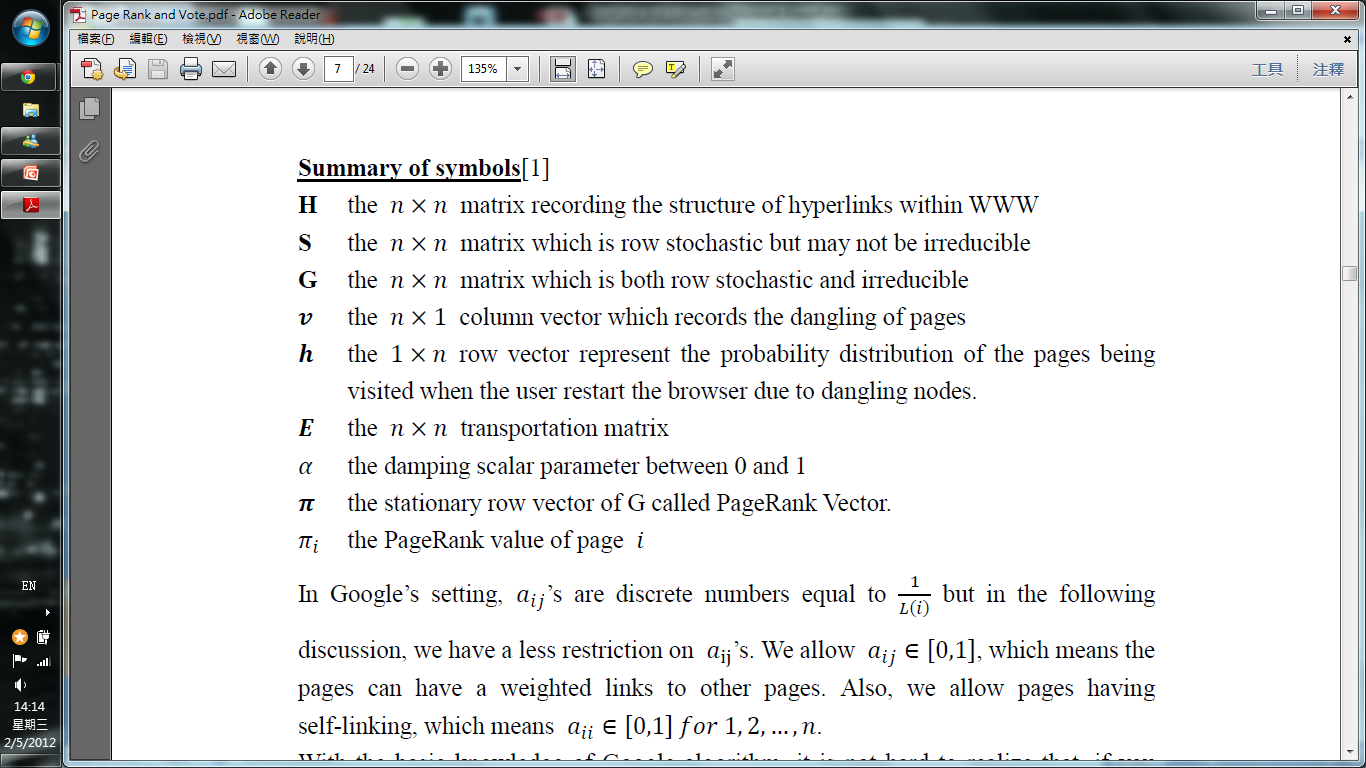 Effect of Adding A New Page to The Original System
Effect of Adding A New Page to The Original System
If α = 1, then G will reduce to S and it may not be irreducible.
If α = 0, then G=E





Assume 1> α>0
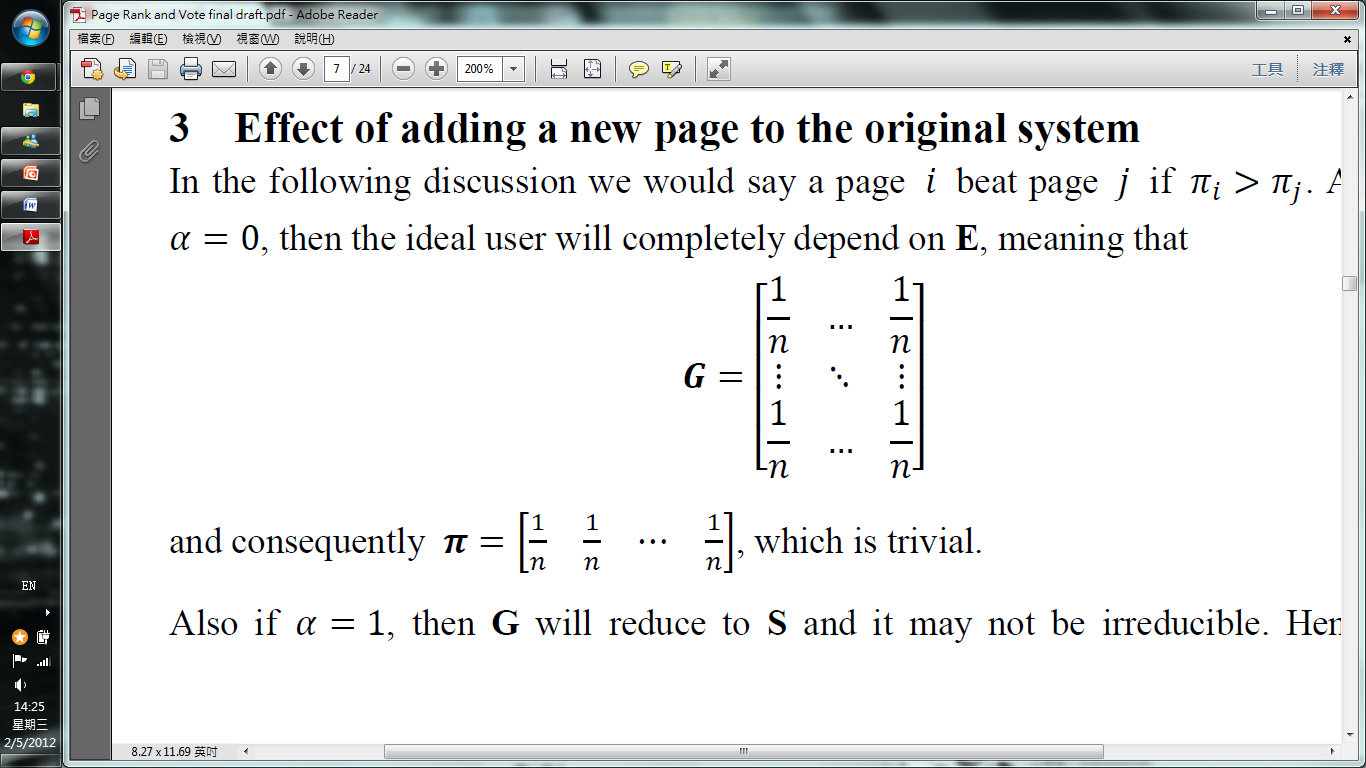 Low Dimension Case
assuming a, b not both equal to 1
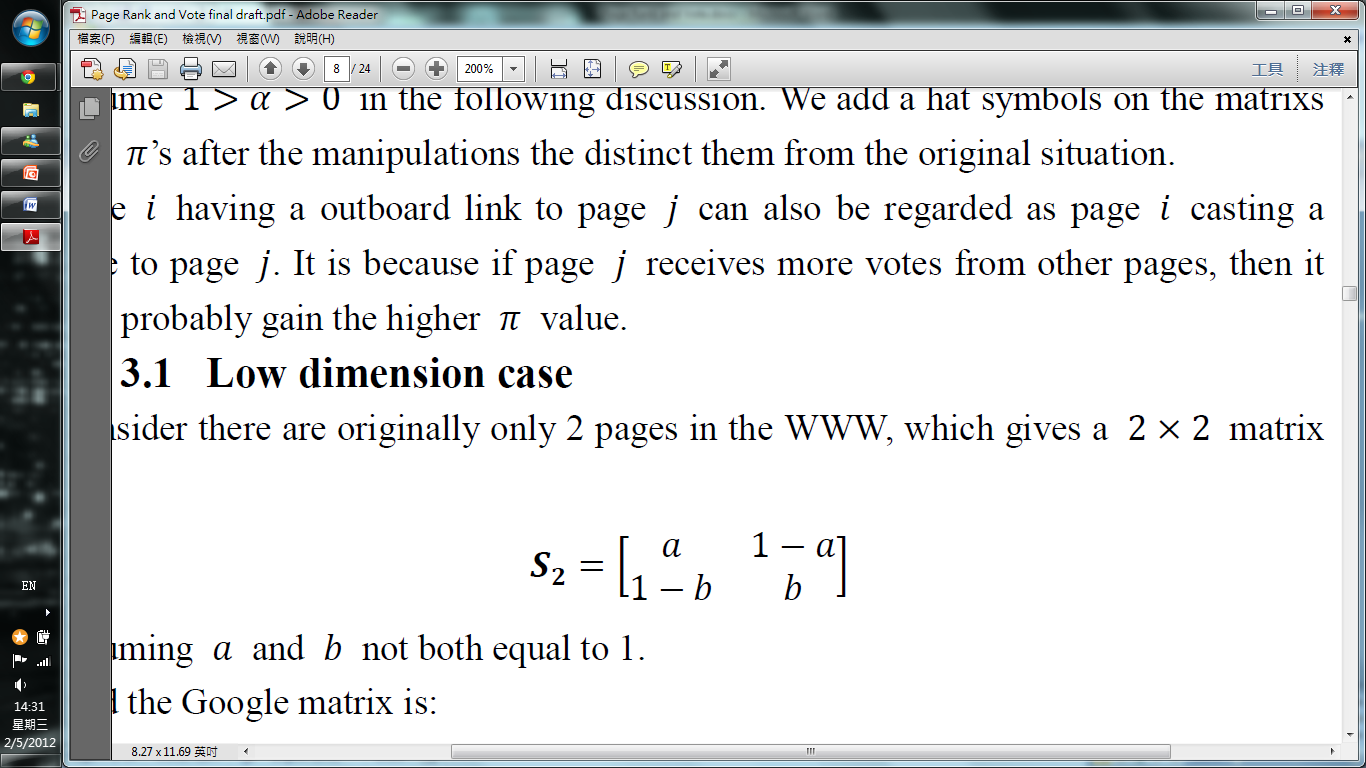 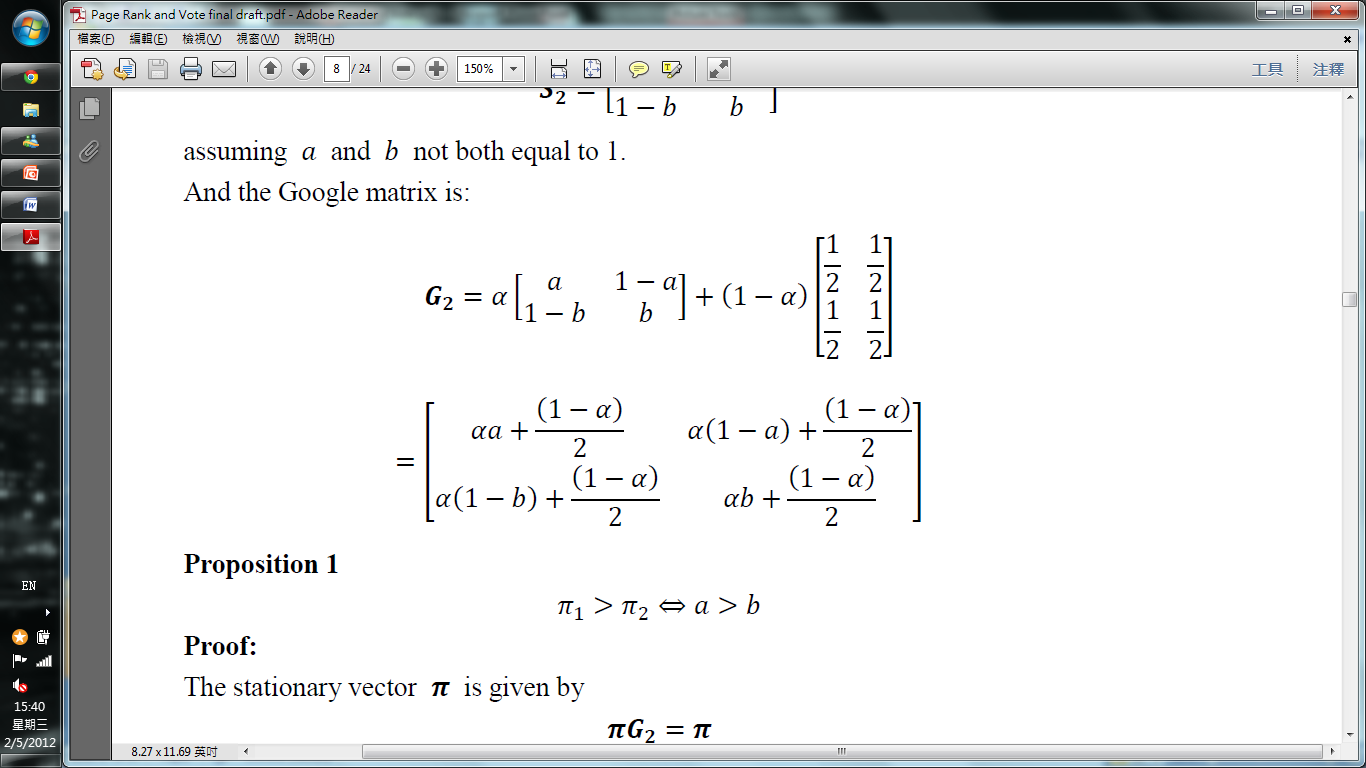 Proposition 1
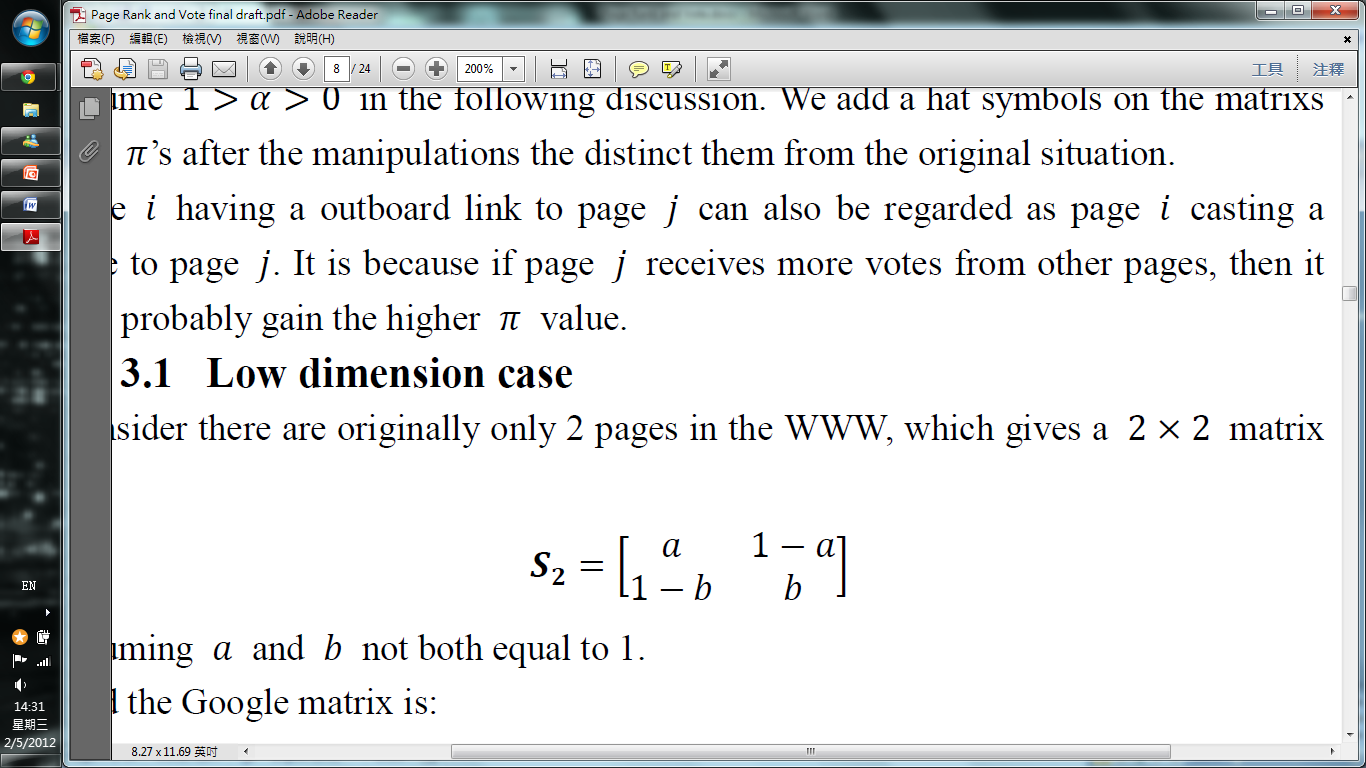 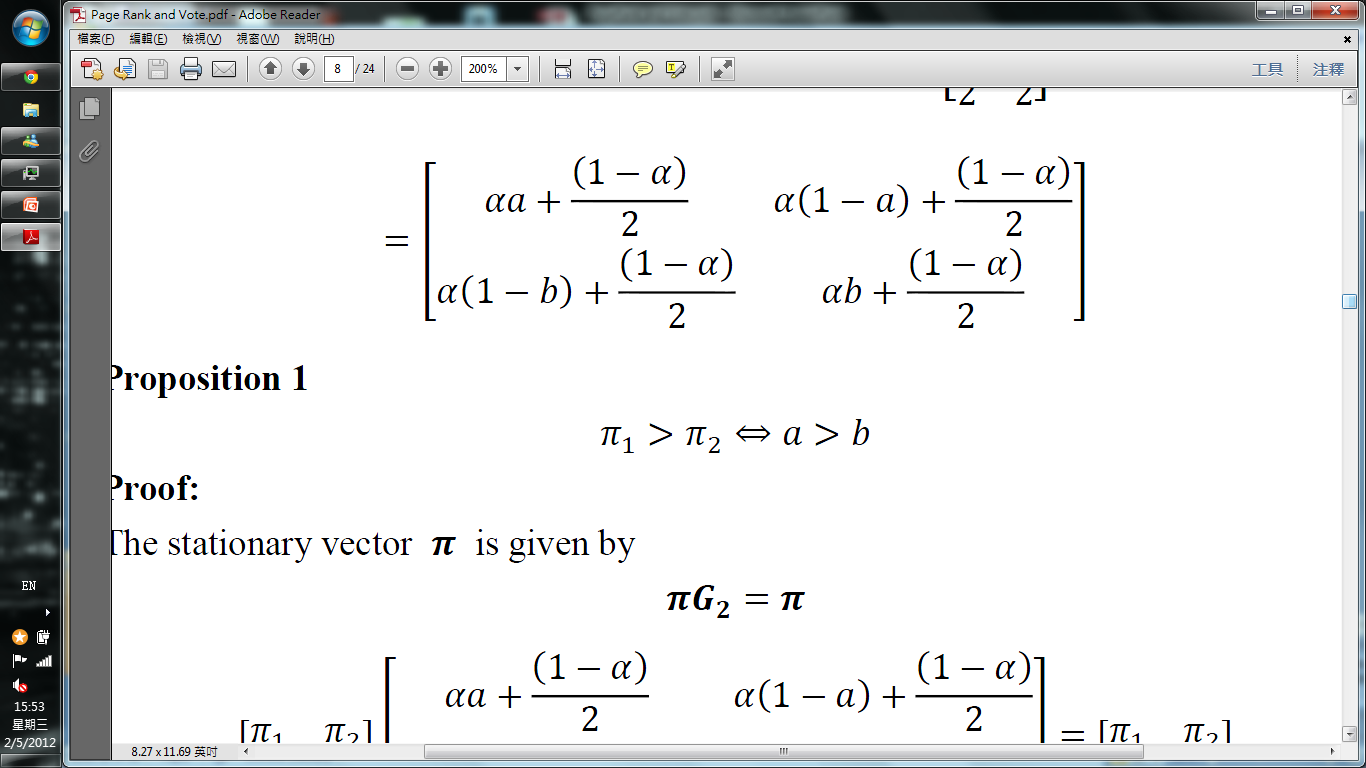 Proof
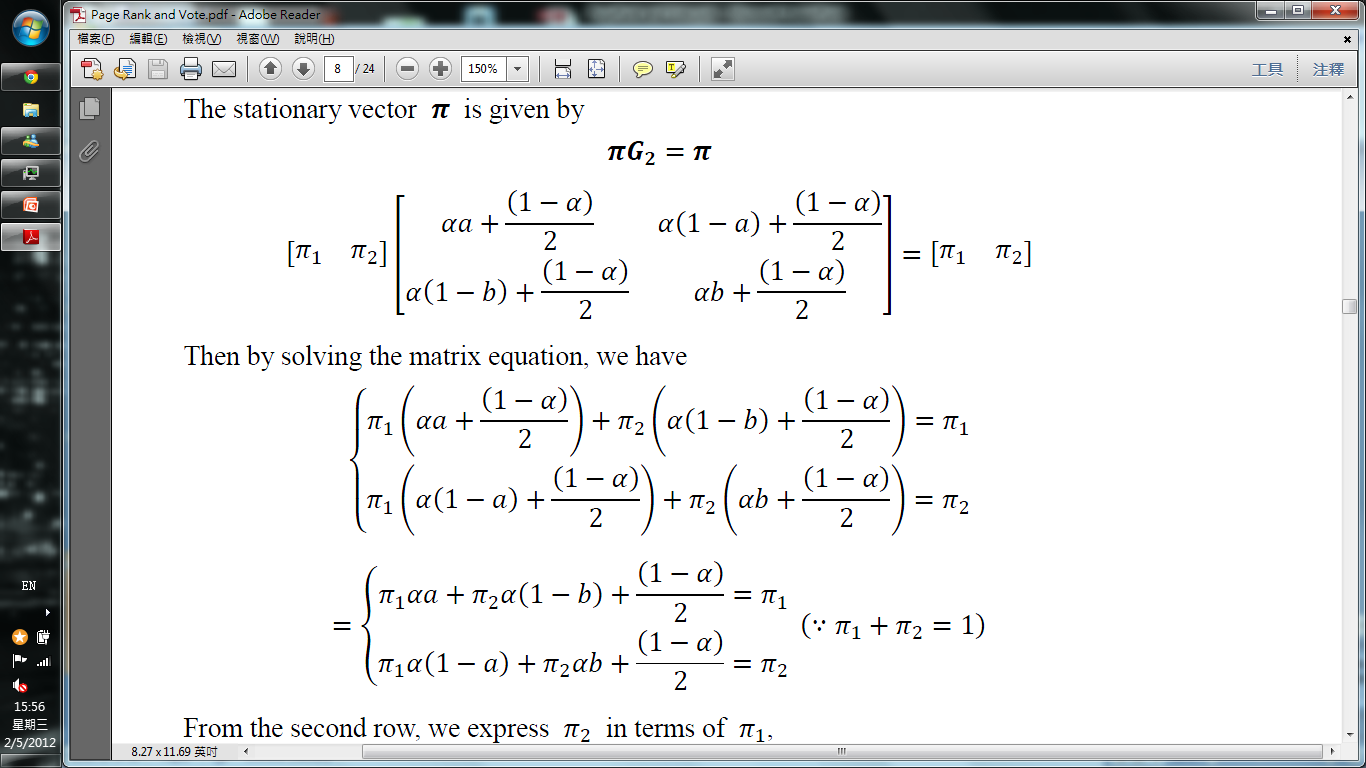 Proof (cont’d)
From the second equation, we have
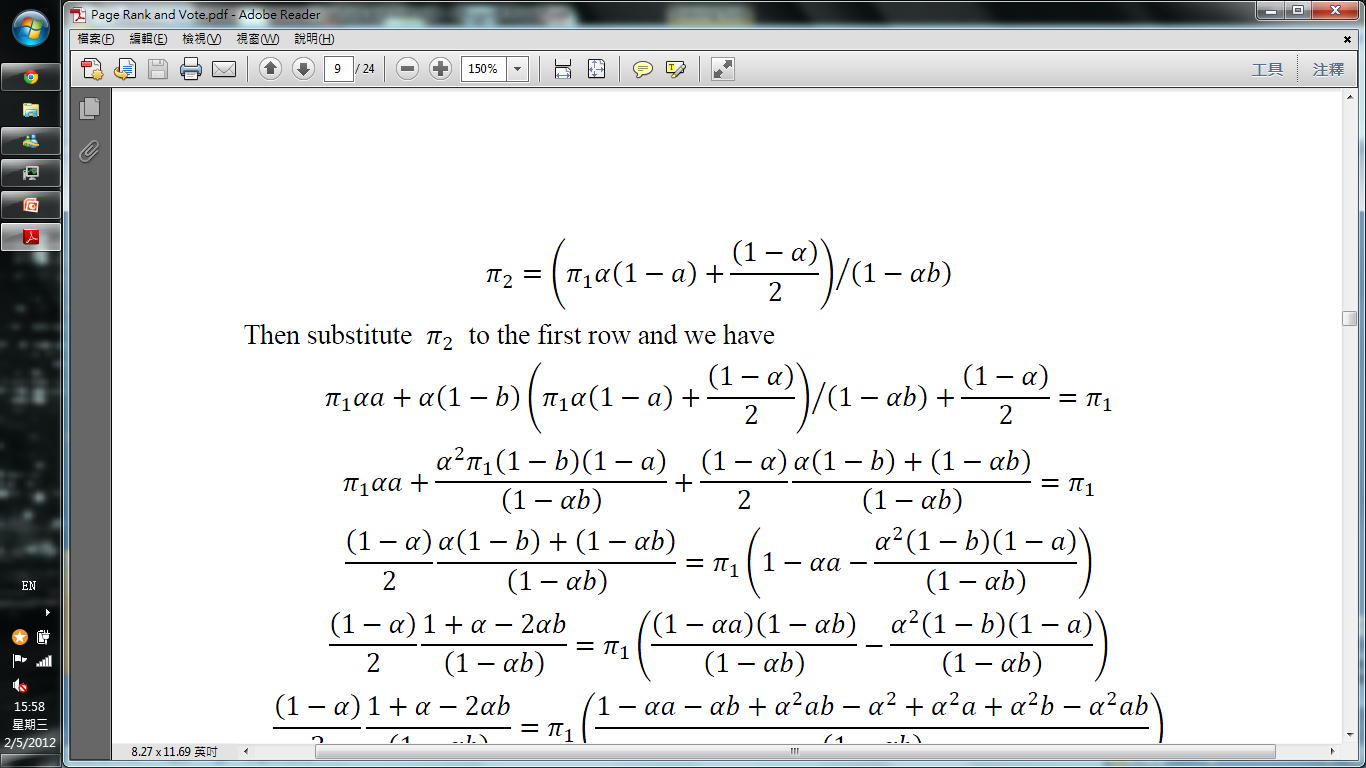 Proof (cont’d)
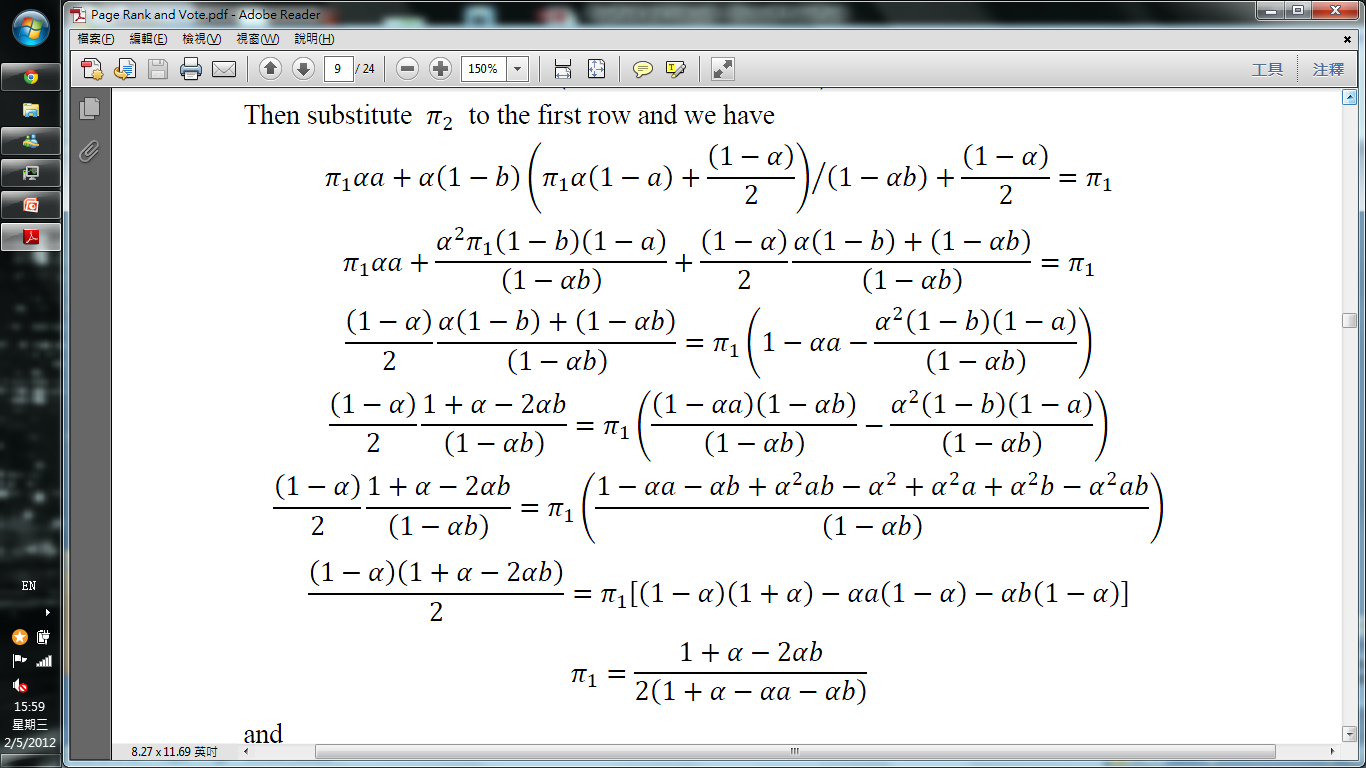 Proof (cont’d)
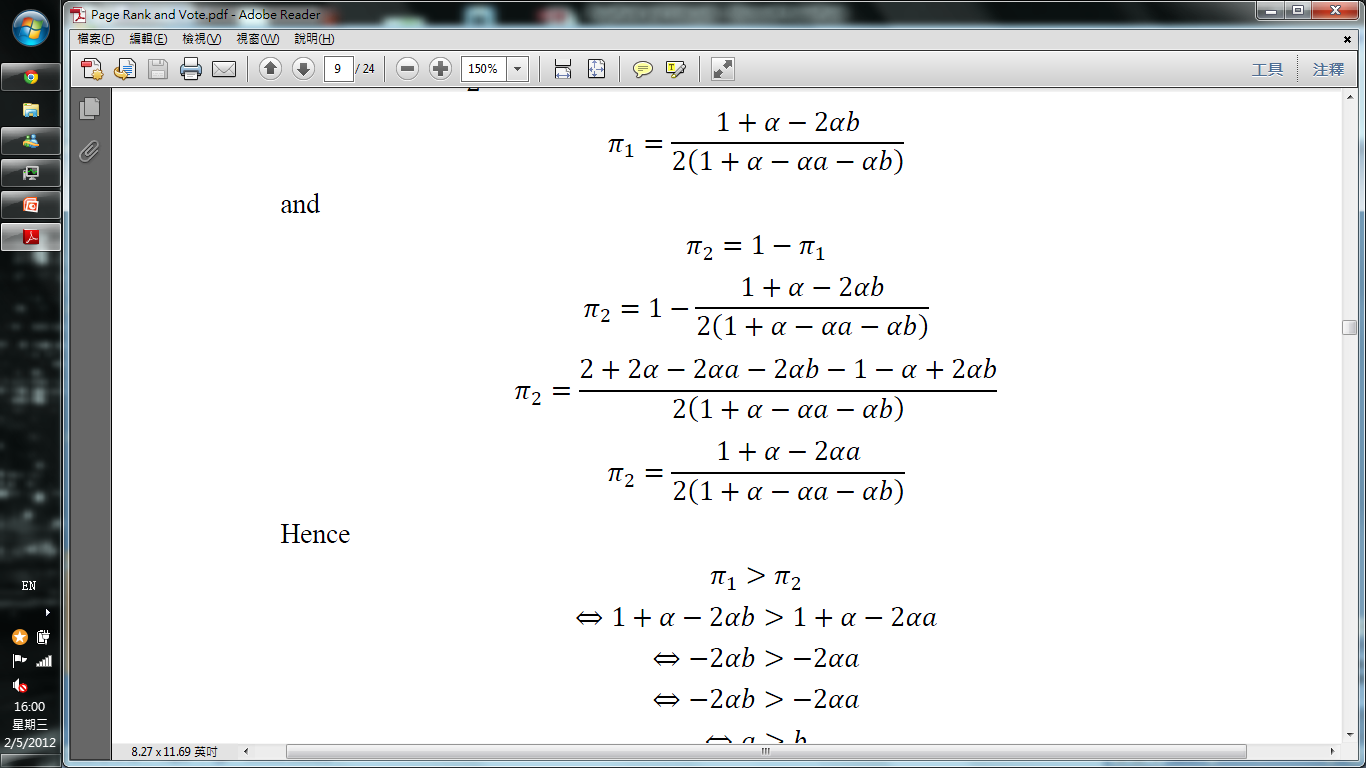 Proof (cont’d)
Hence we can say page 1 beat page 2  if and only if a>b
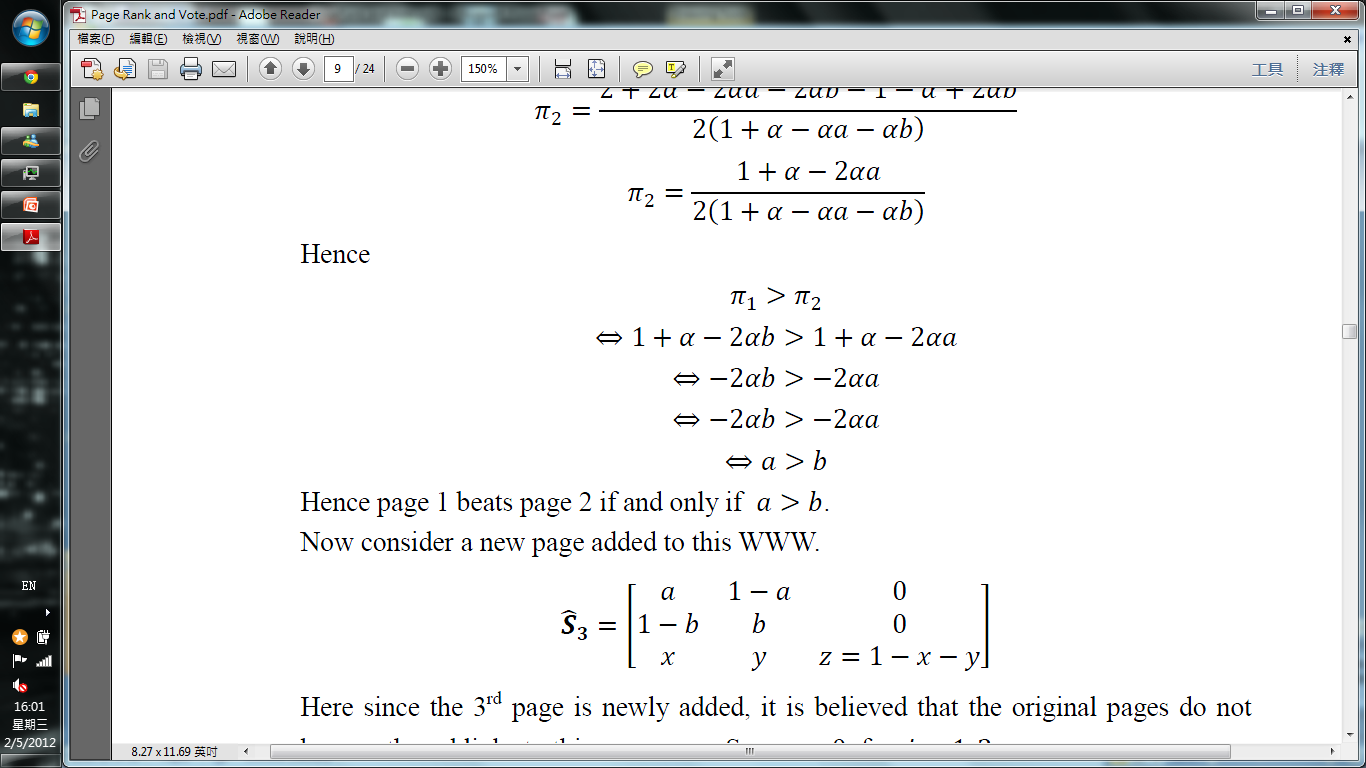 Low Dimension Case
Now consider a new page is added to this WWW
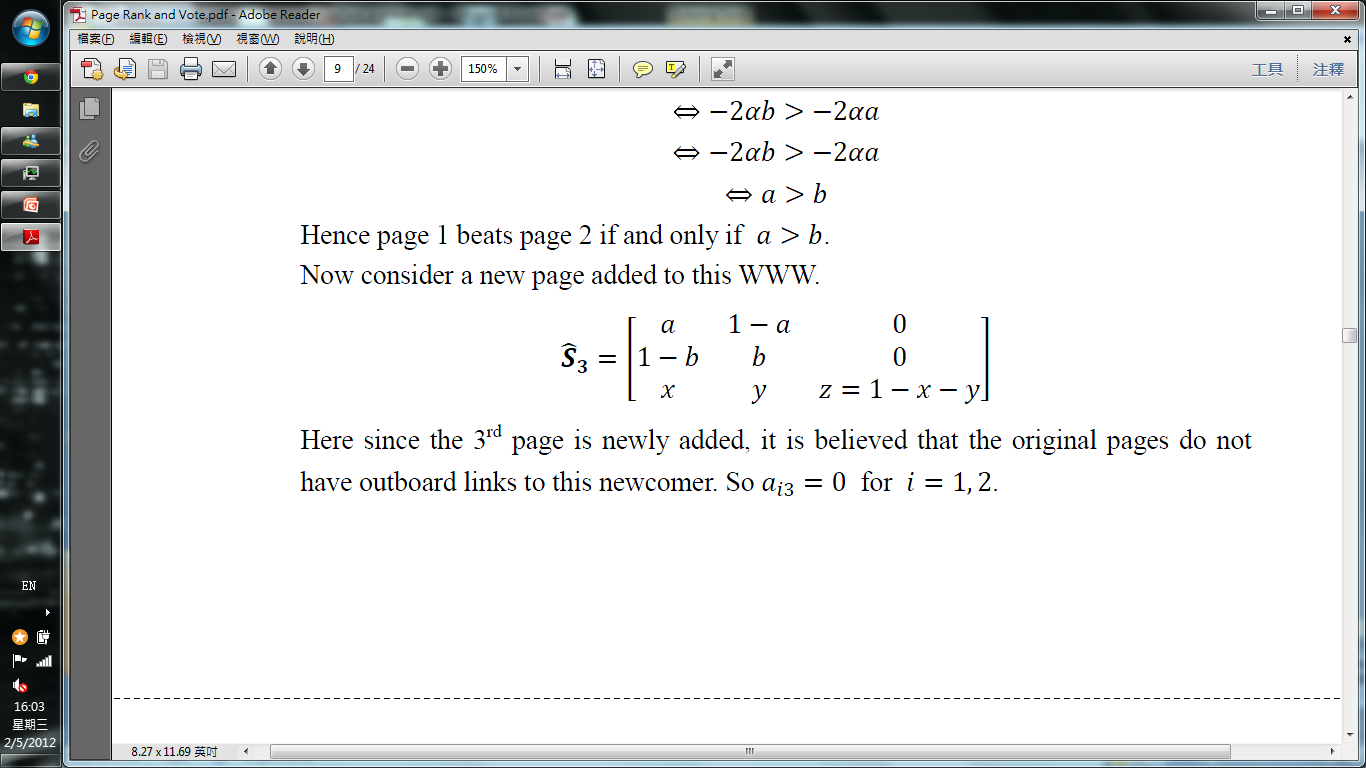 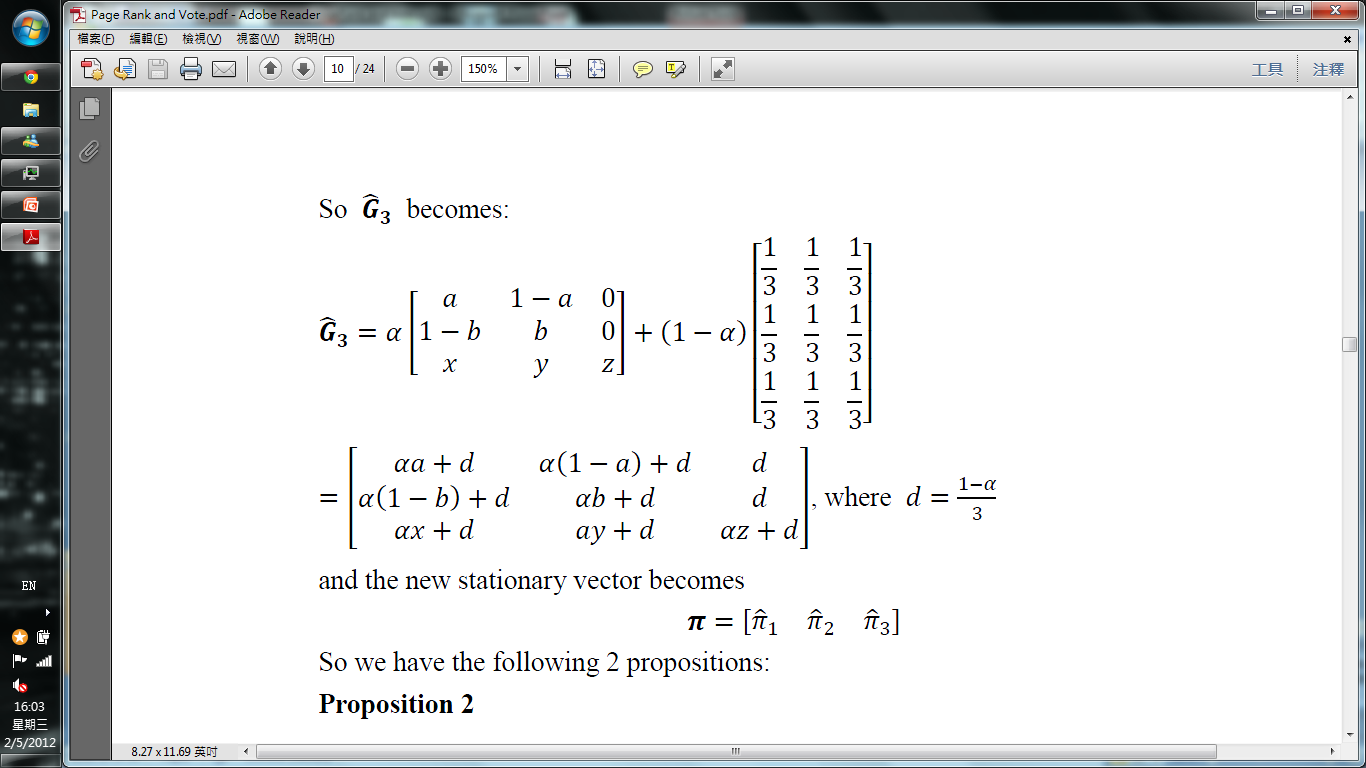 Low Dimension Case
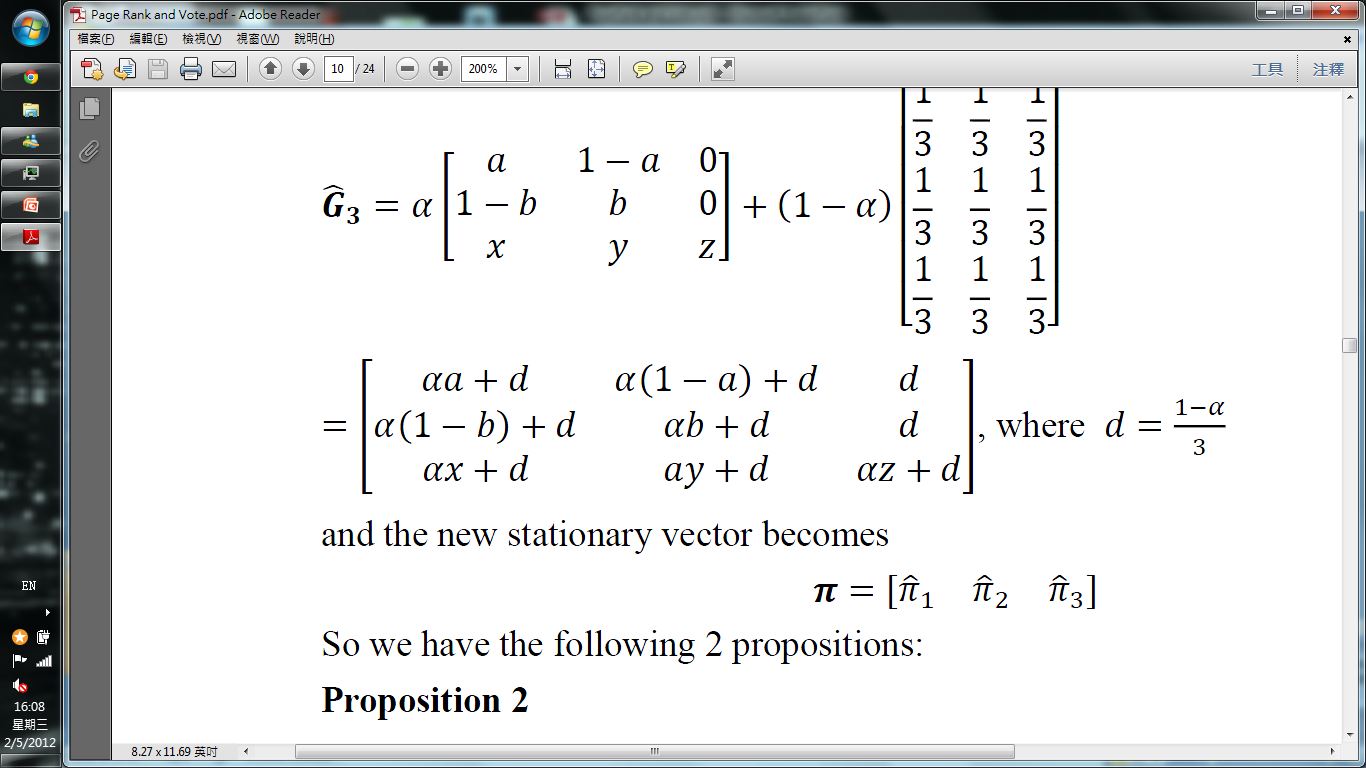 Proposition 2
Proof:
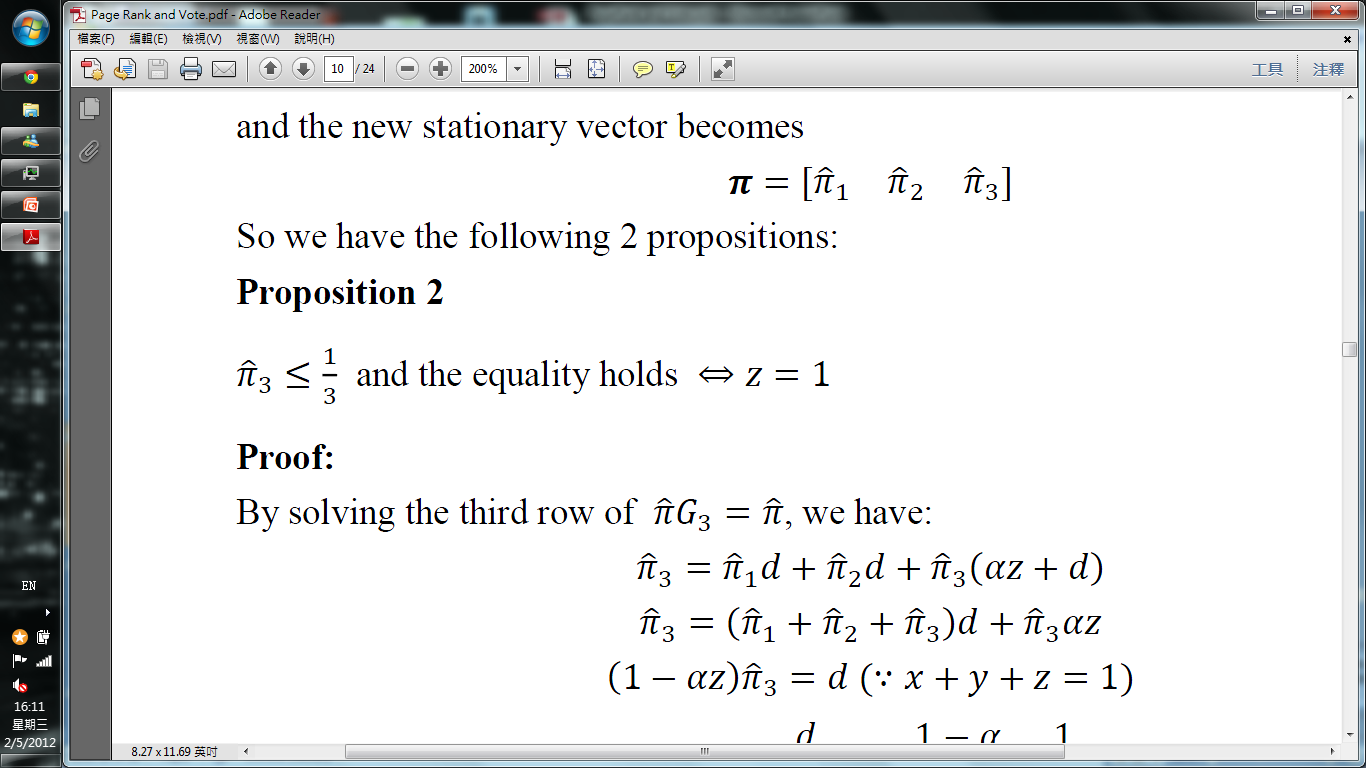 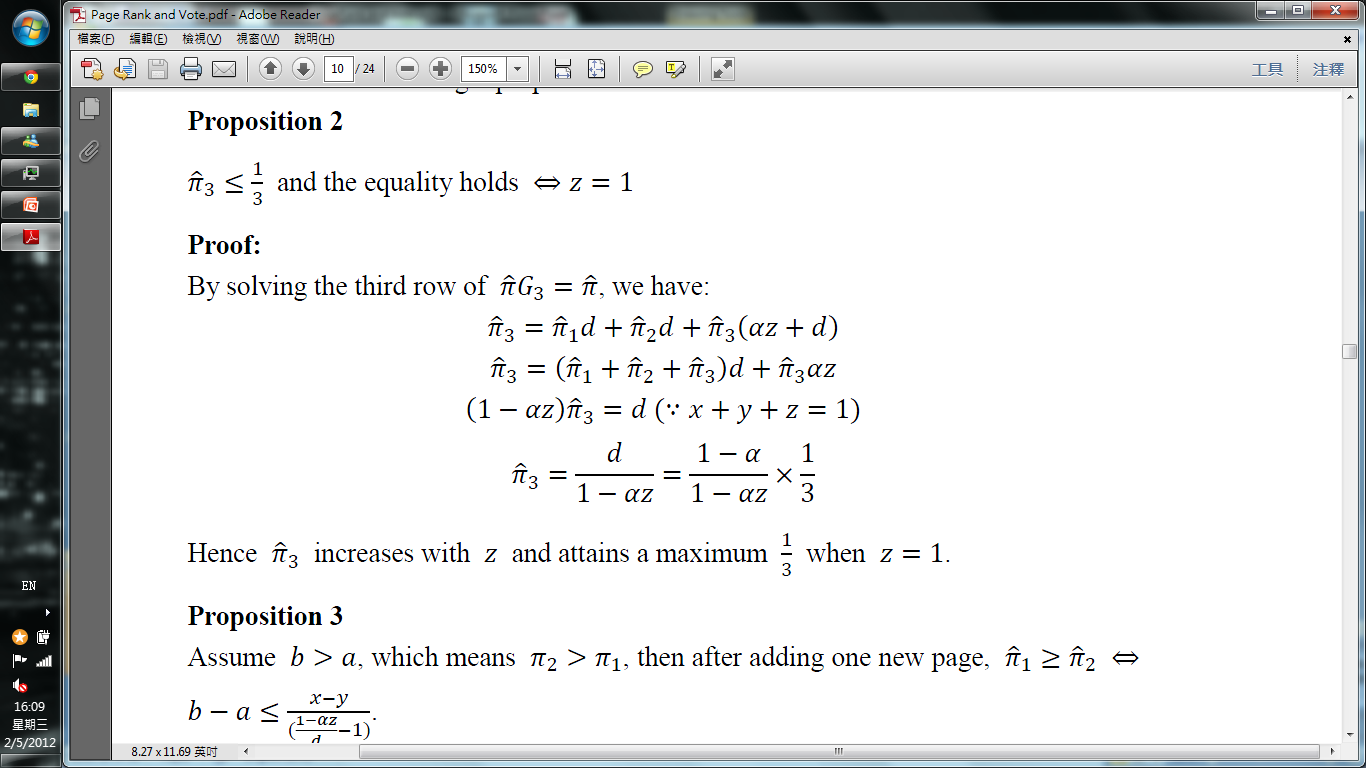 Proposition 3
Proof
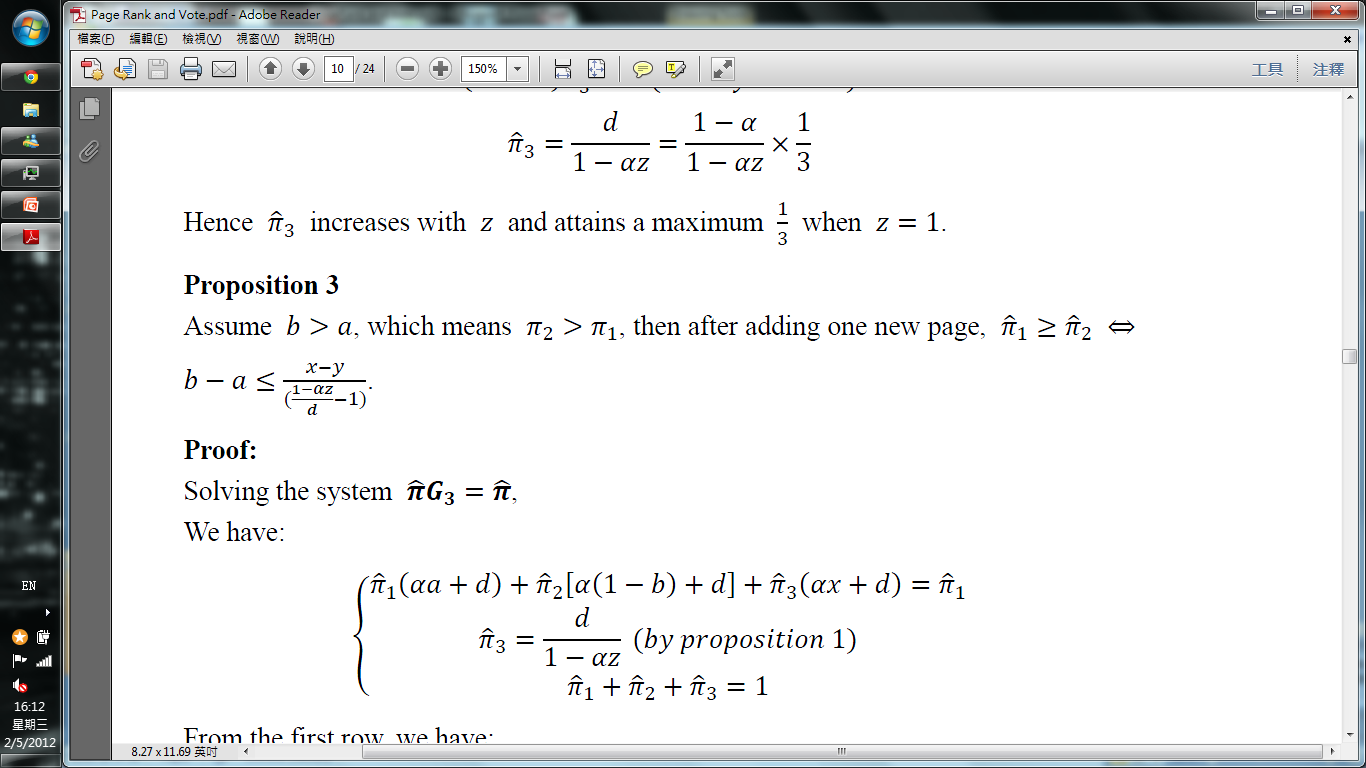 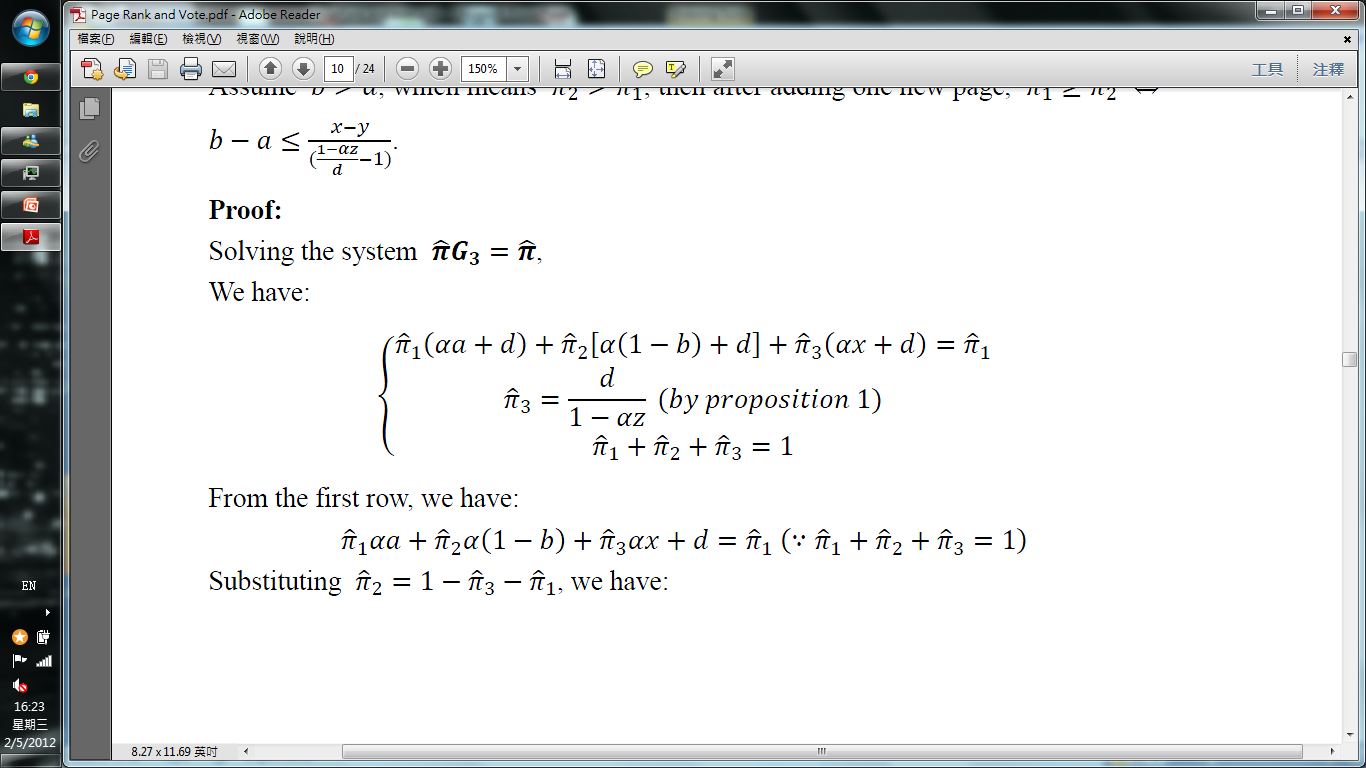 Proof (cont’d)
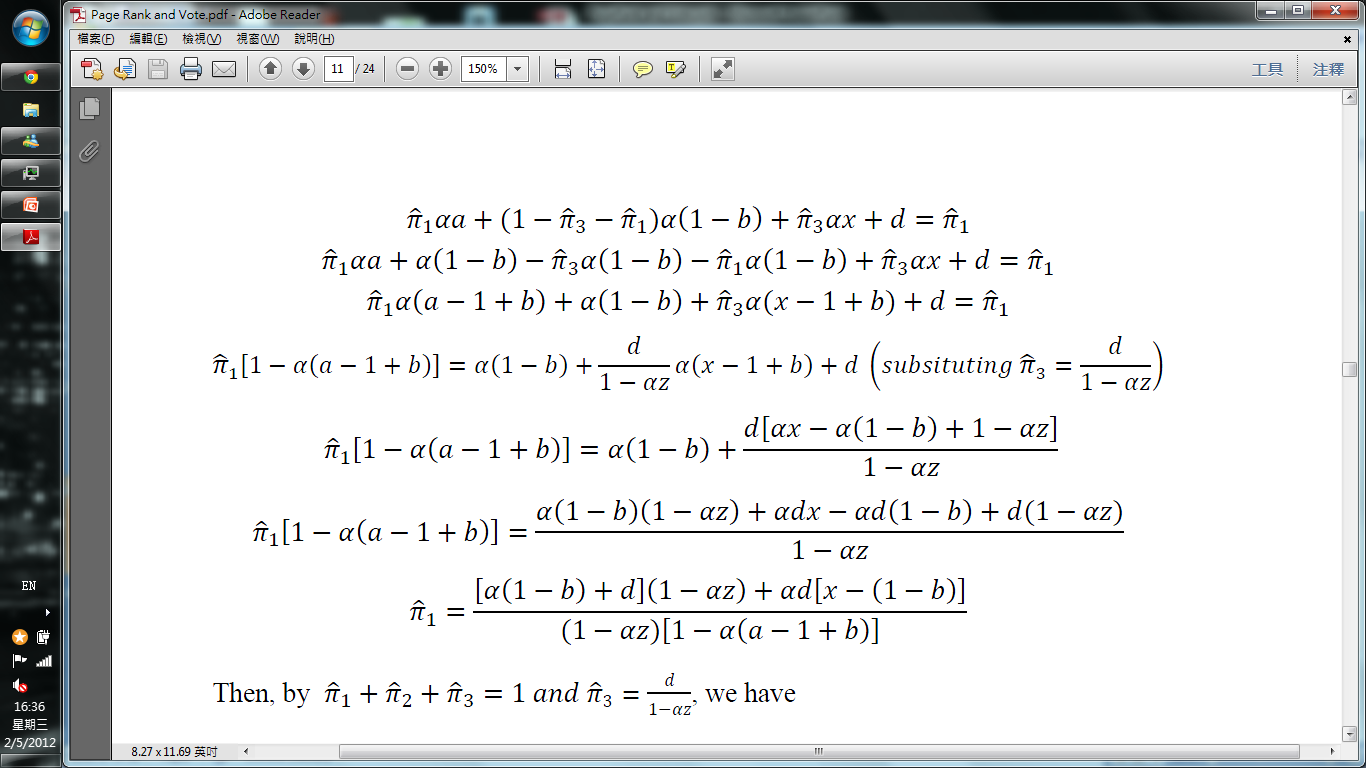 Proof (cont’d)
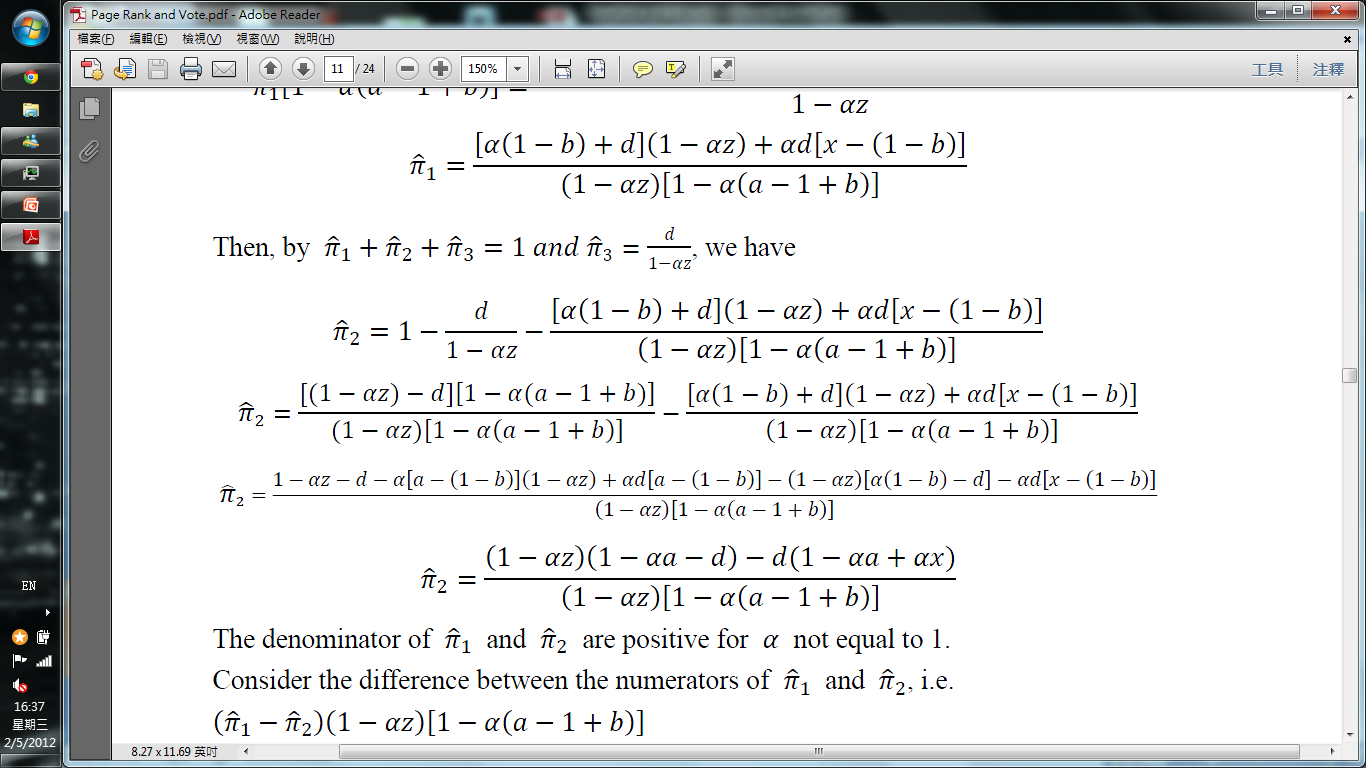 Proof (cont’d)
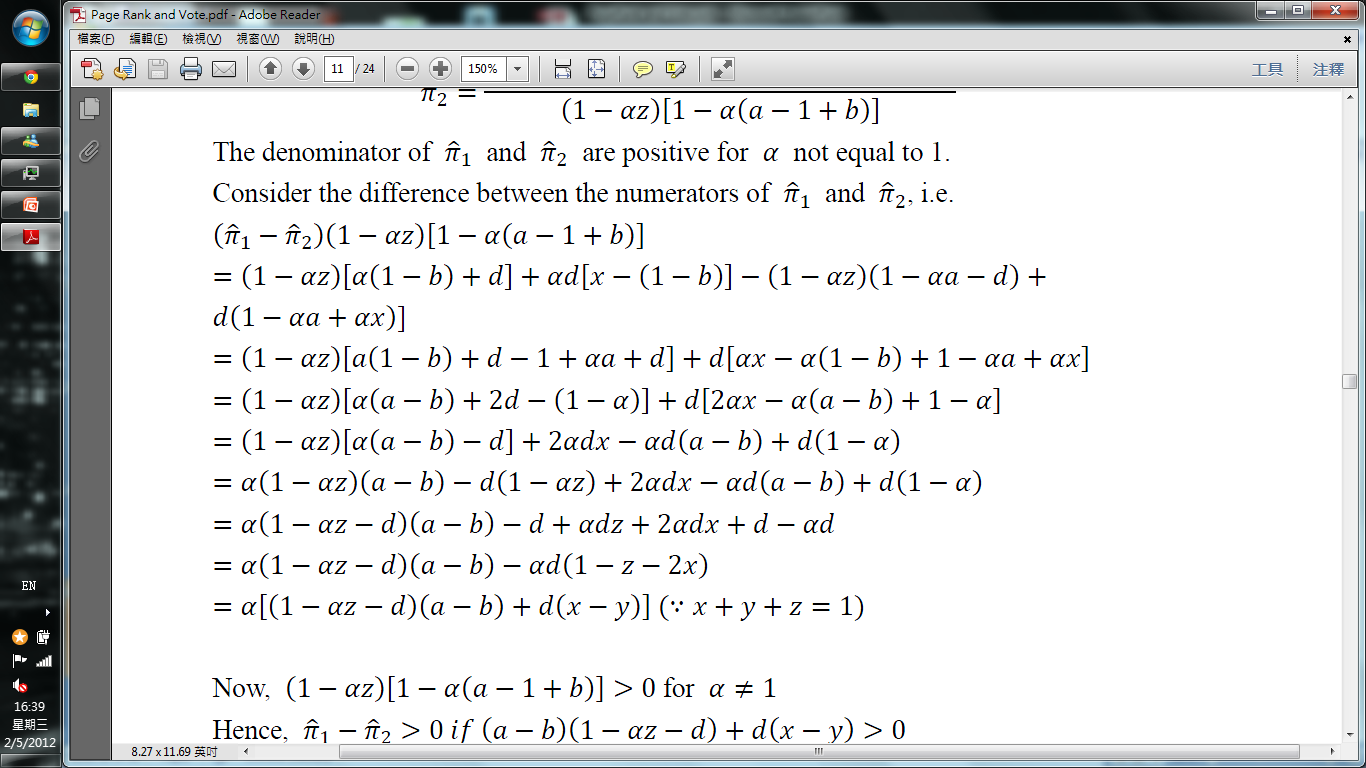 Proof (cont’d)
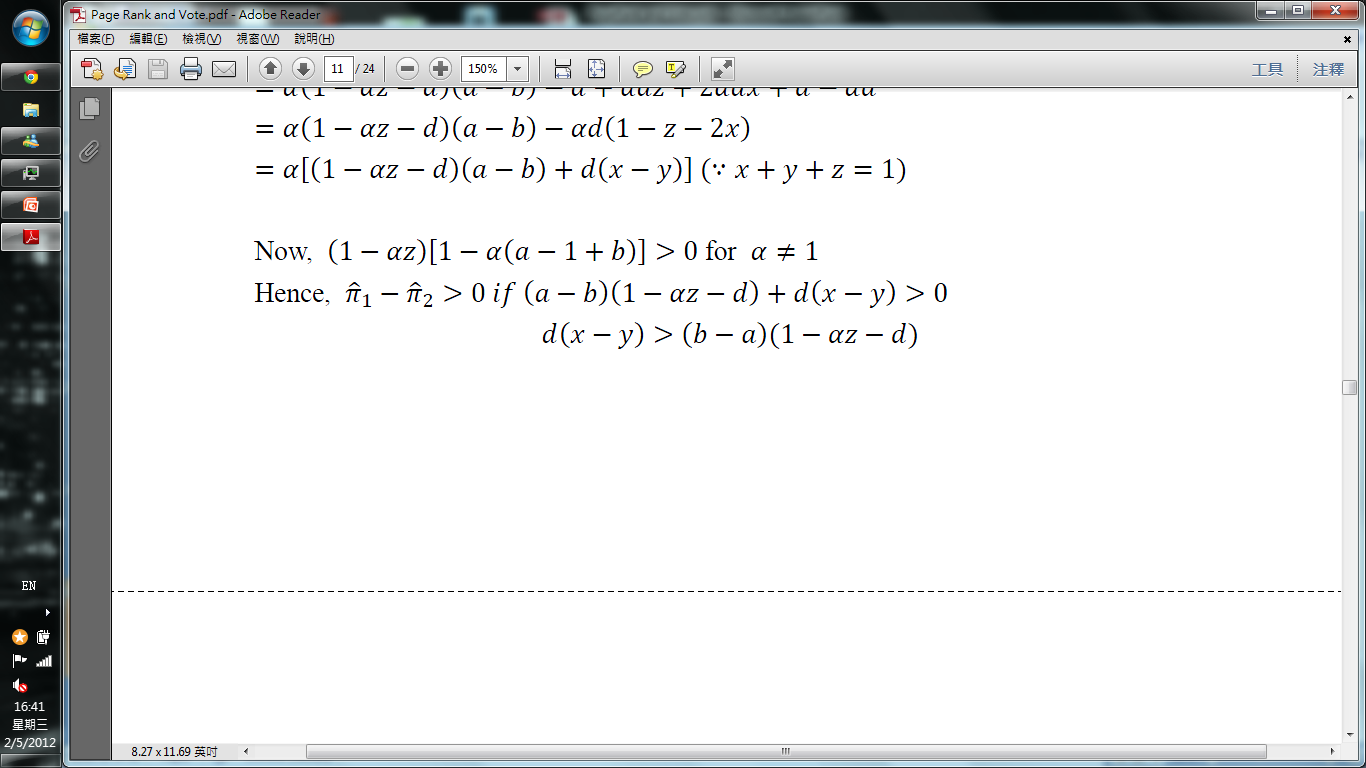 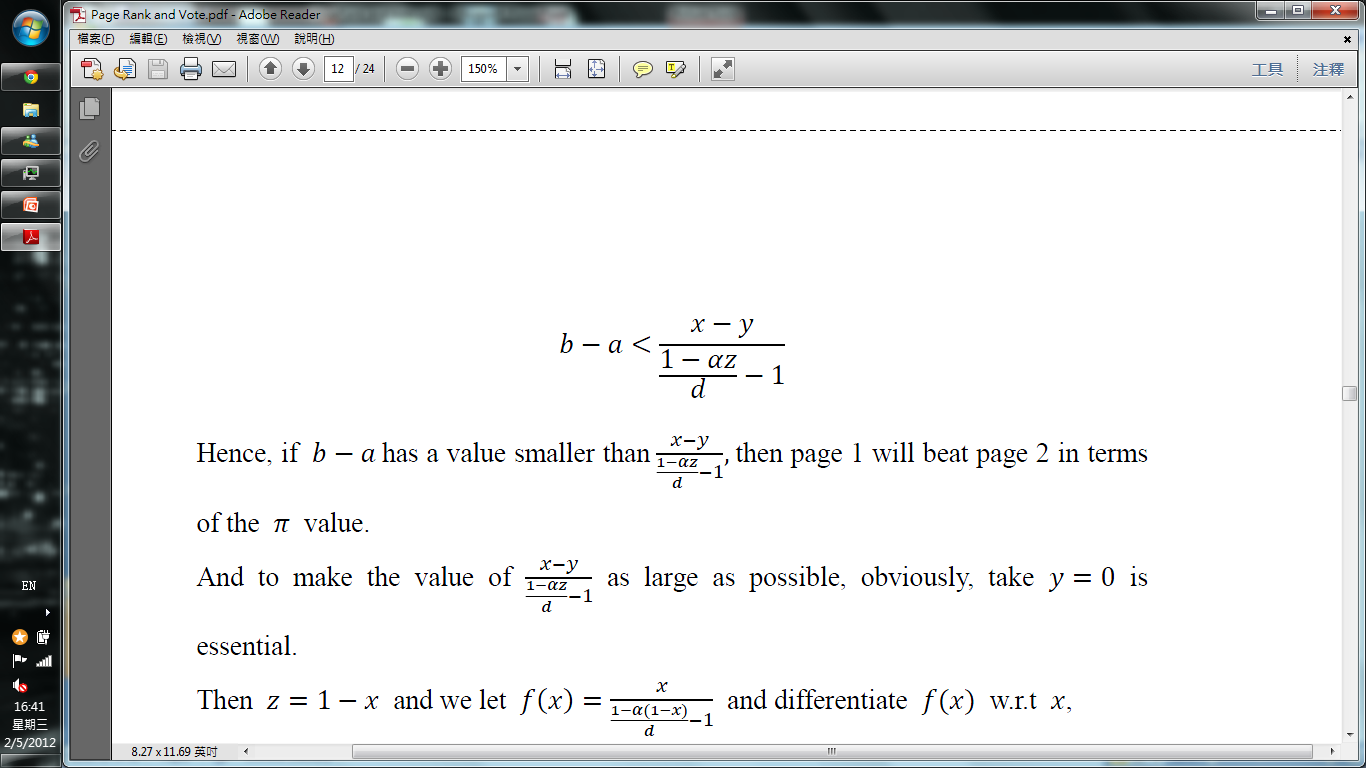 Proof (cont’d)
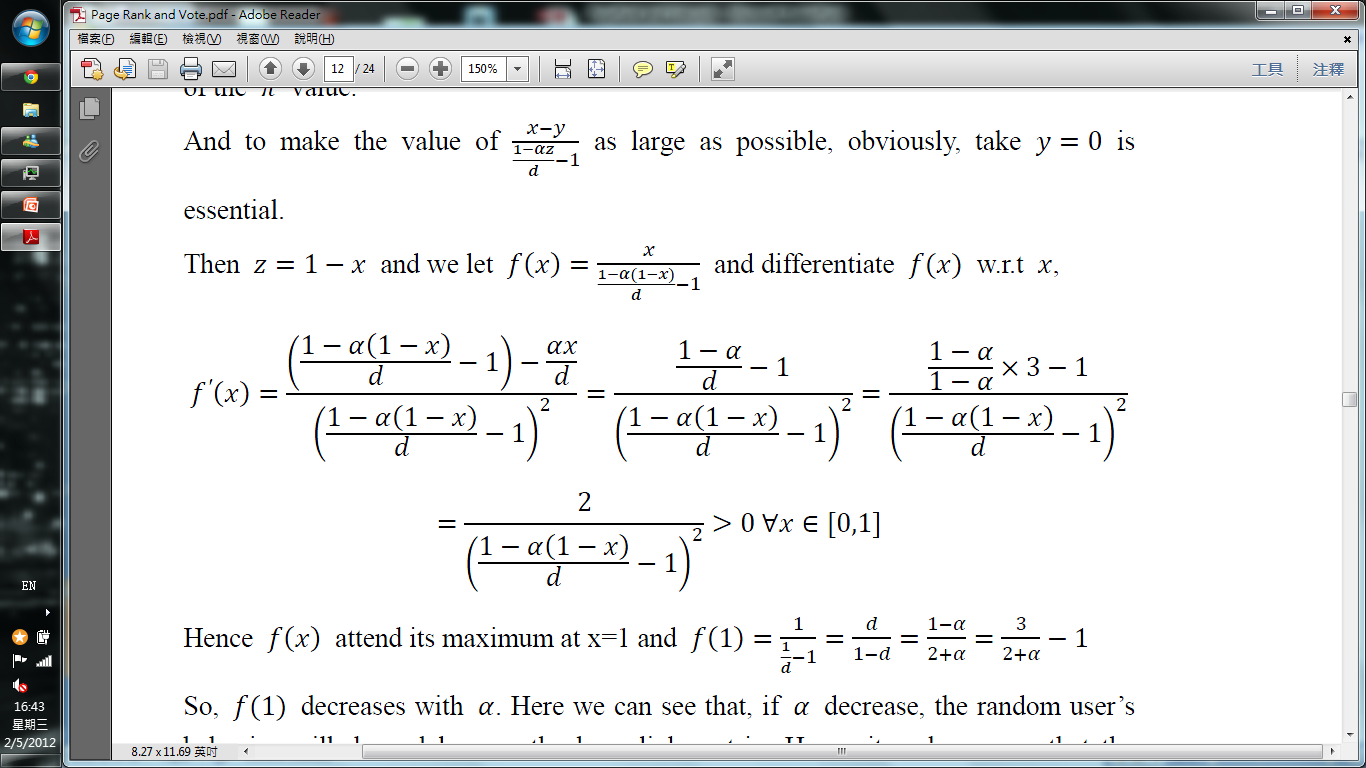 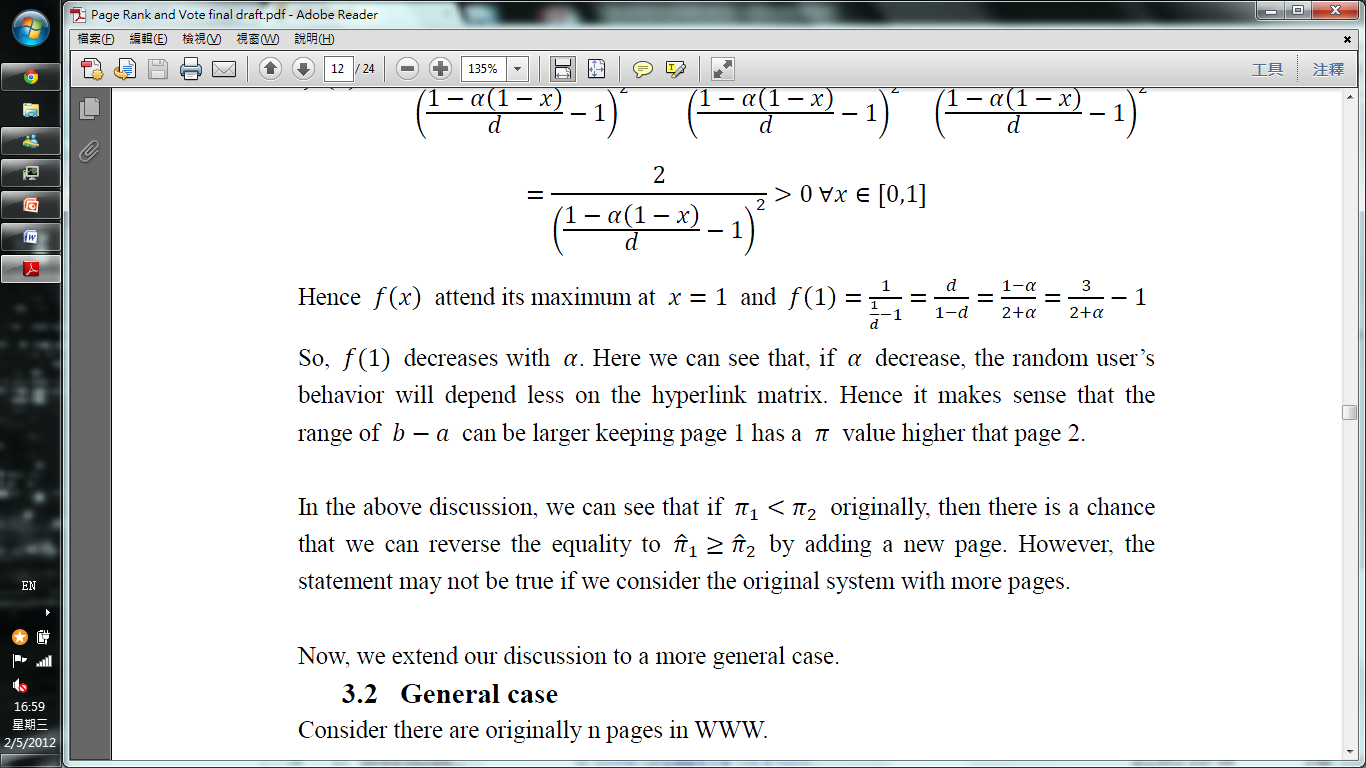 General Case
Consider there are n pages in WWW
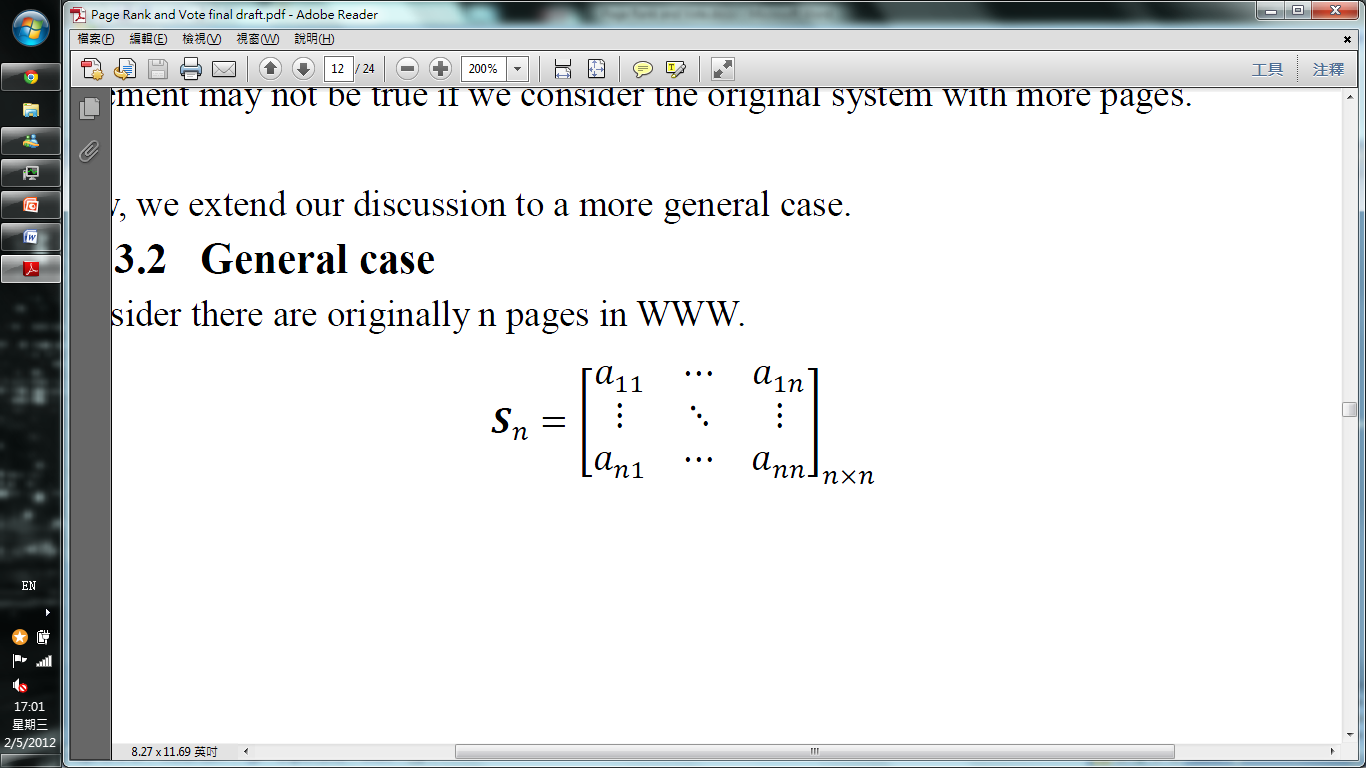 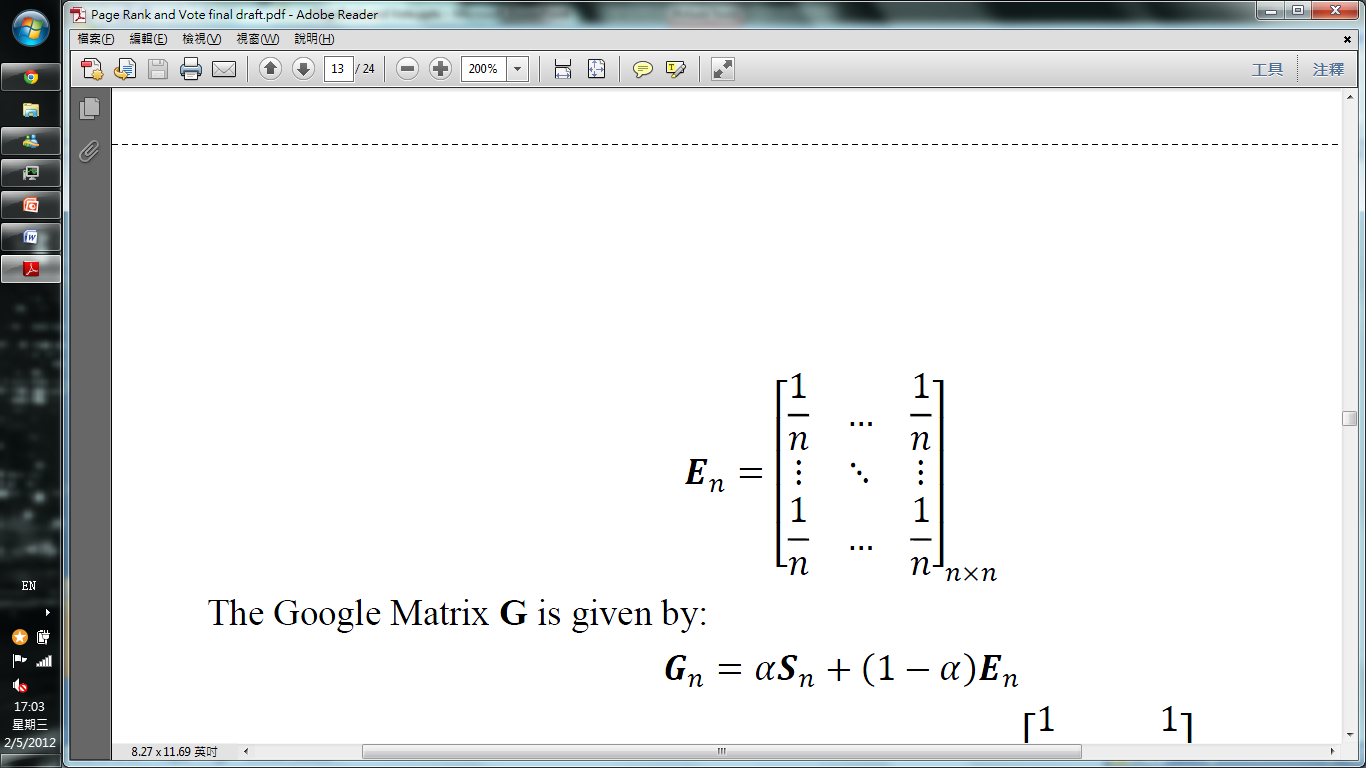 General Case
Google Matrix G is given by
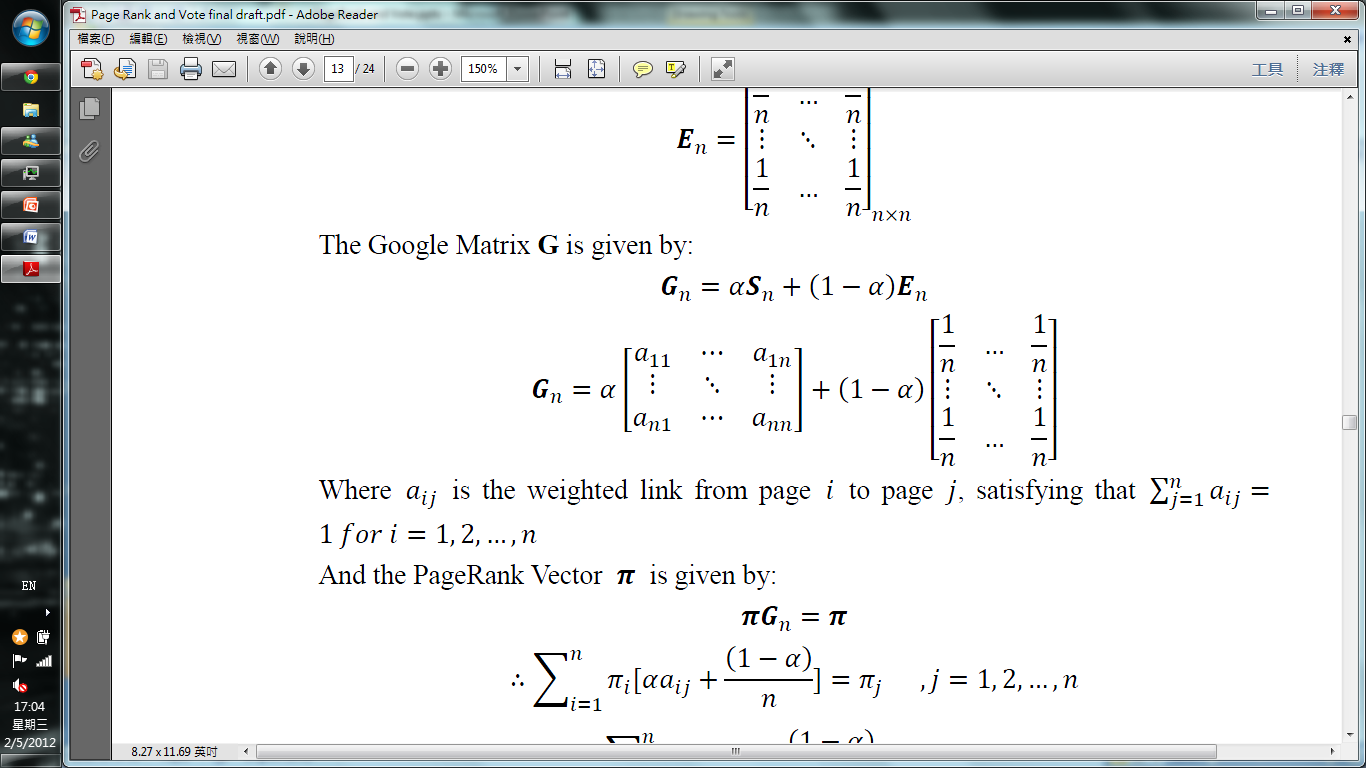 Property
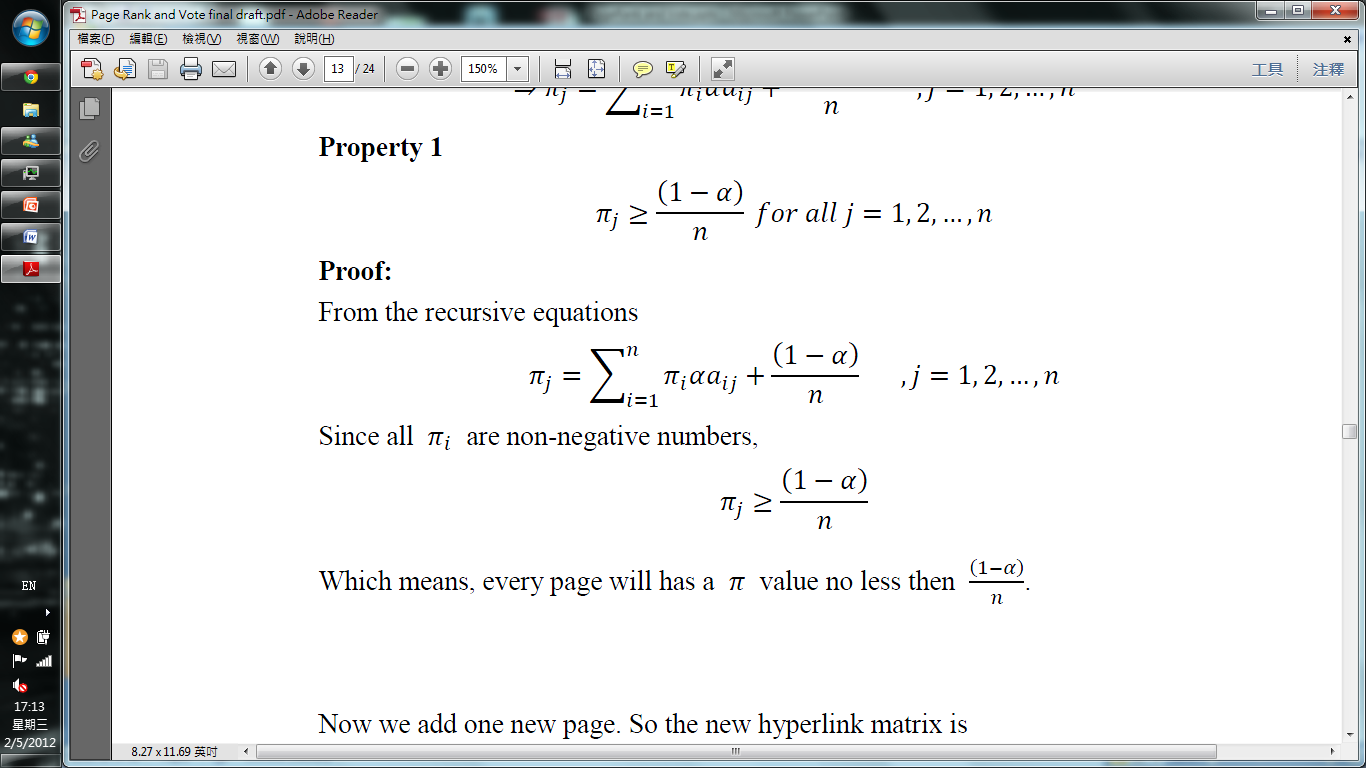 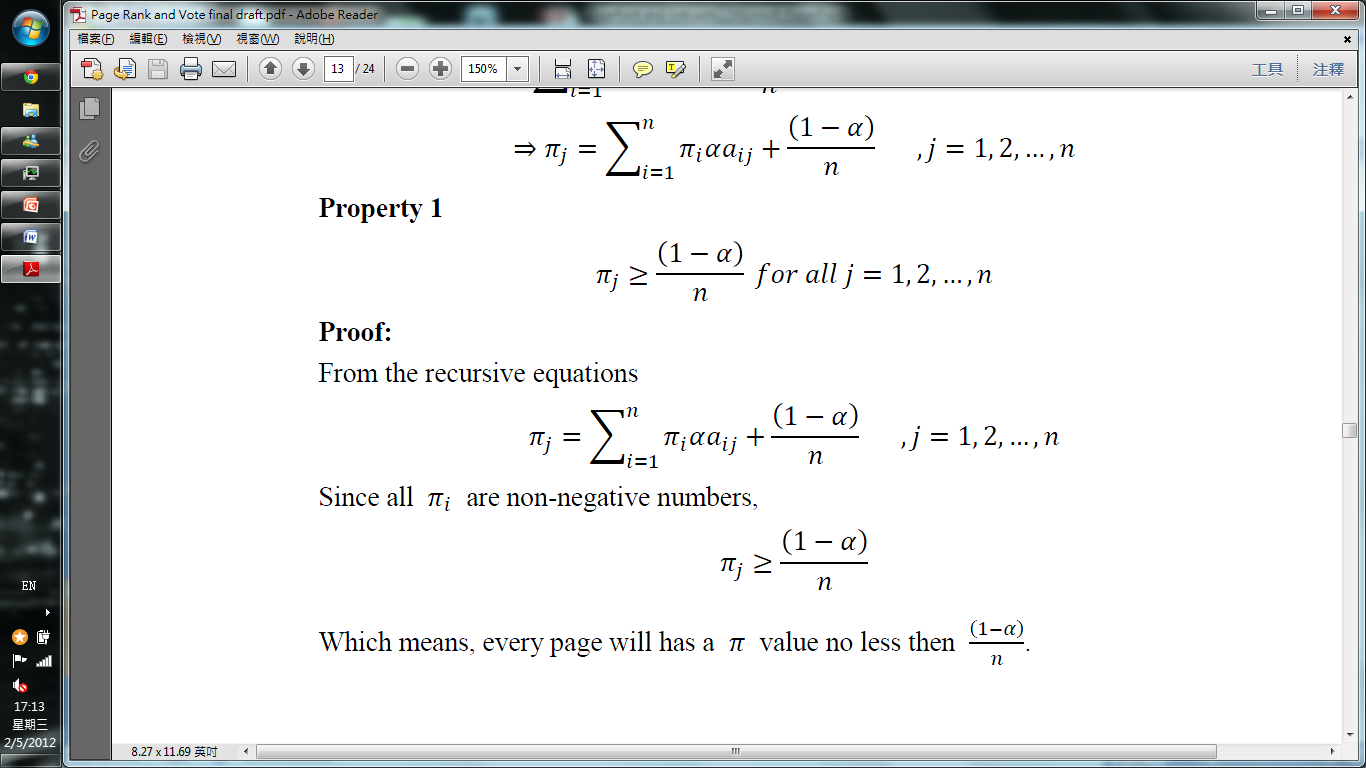 Adding one new page
If we add one new page to the system:
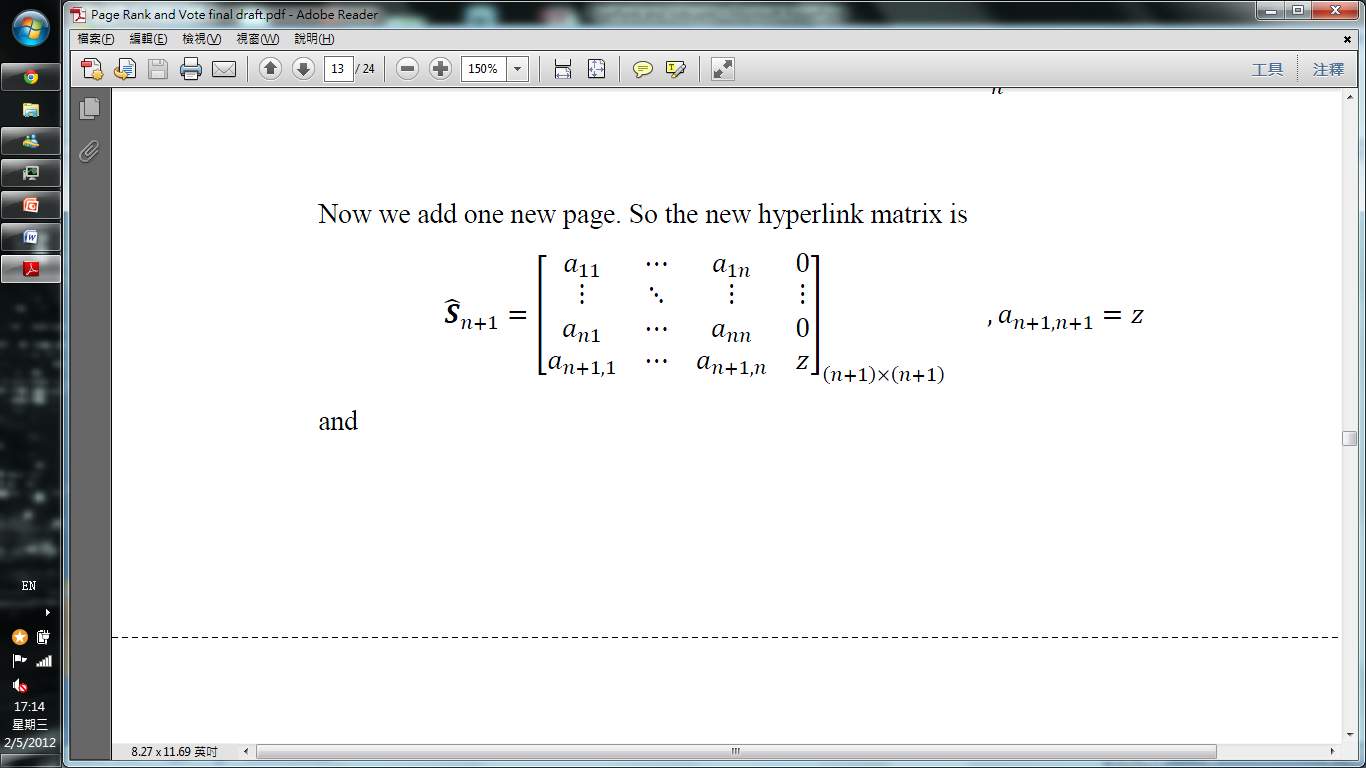 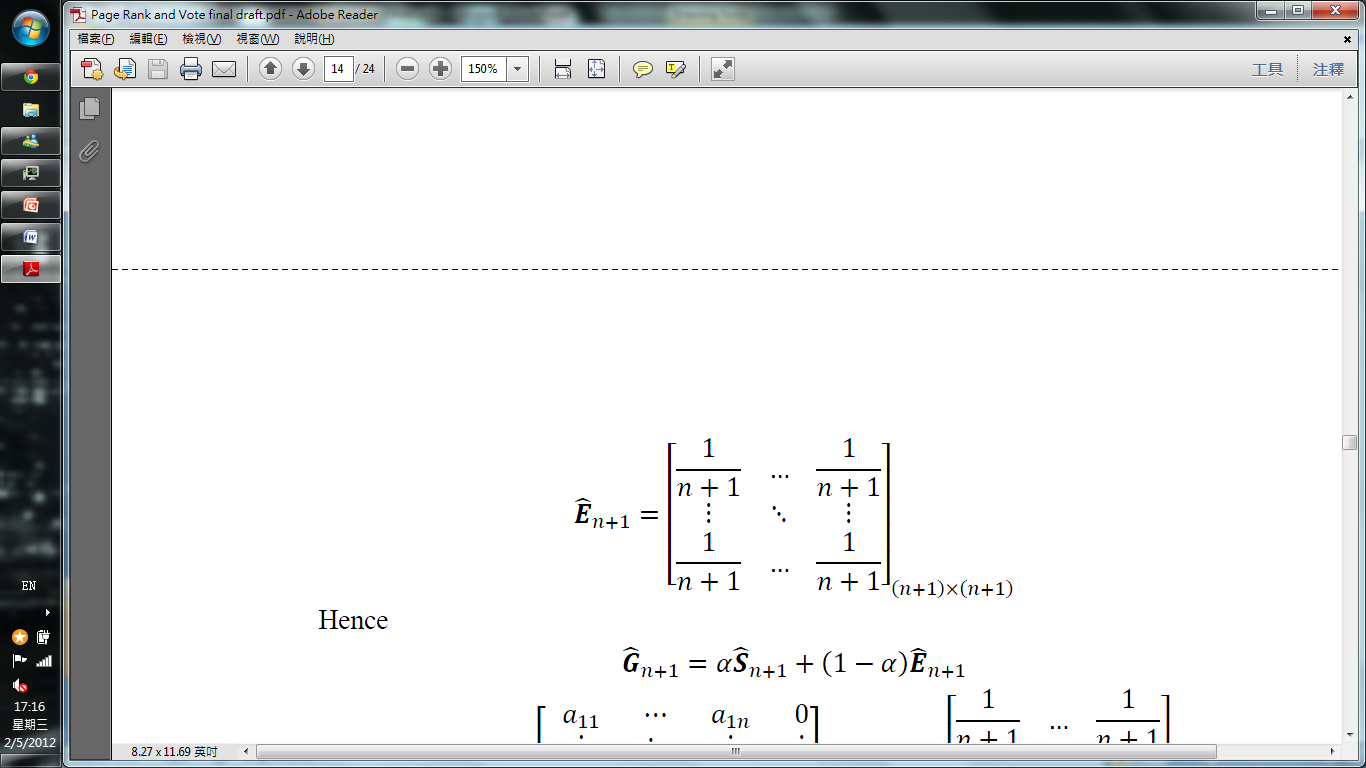 Adding one new page
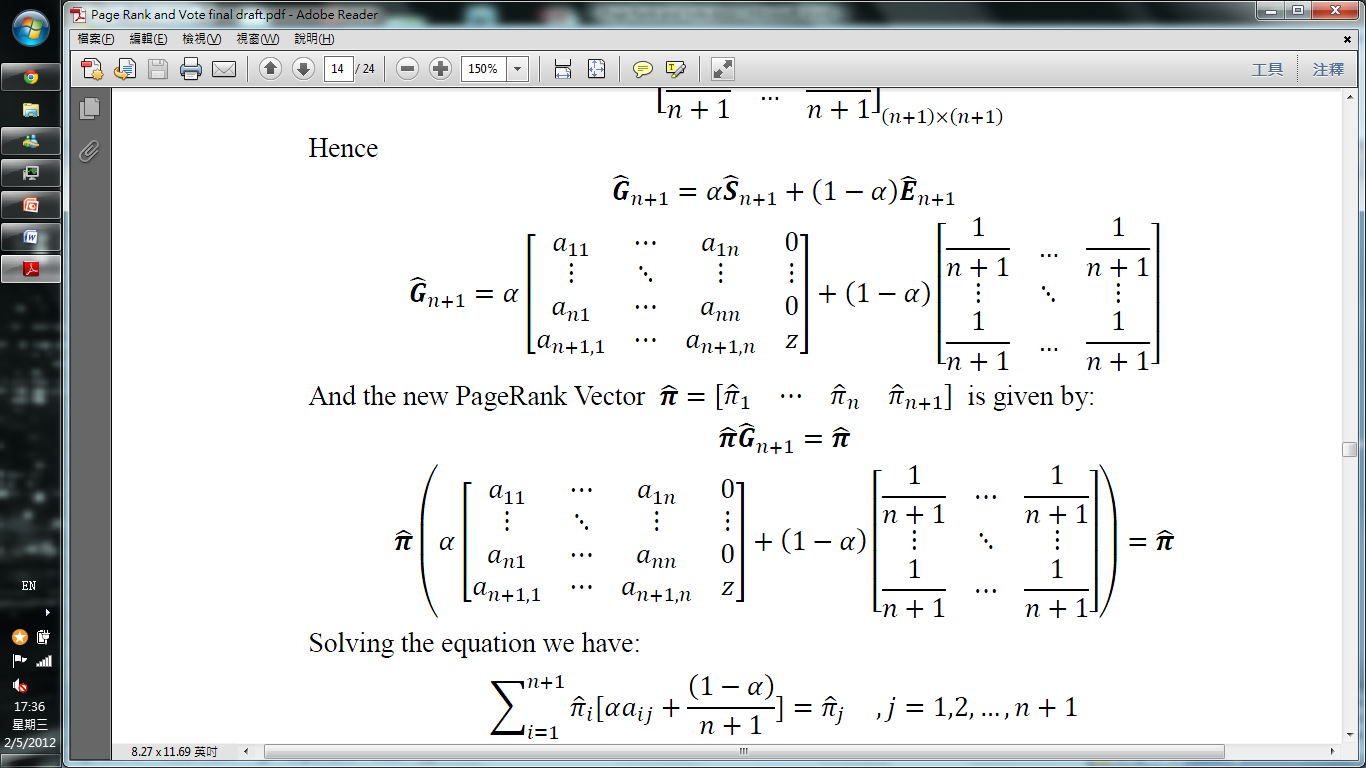 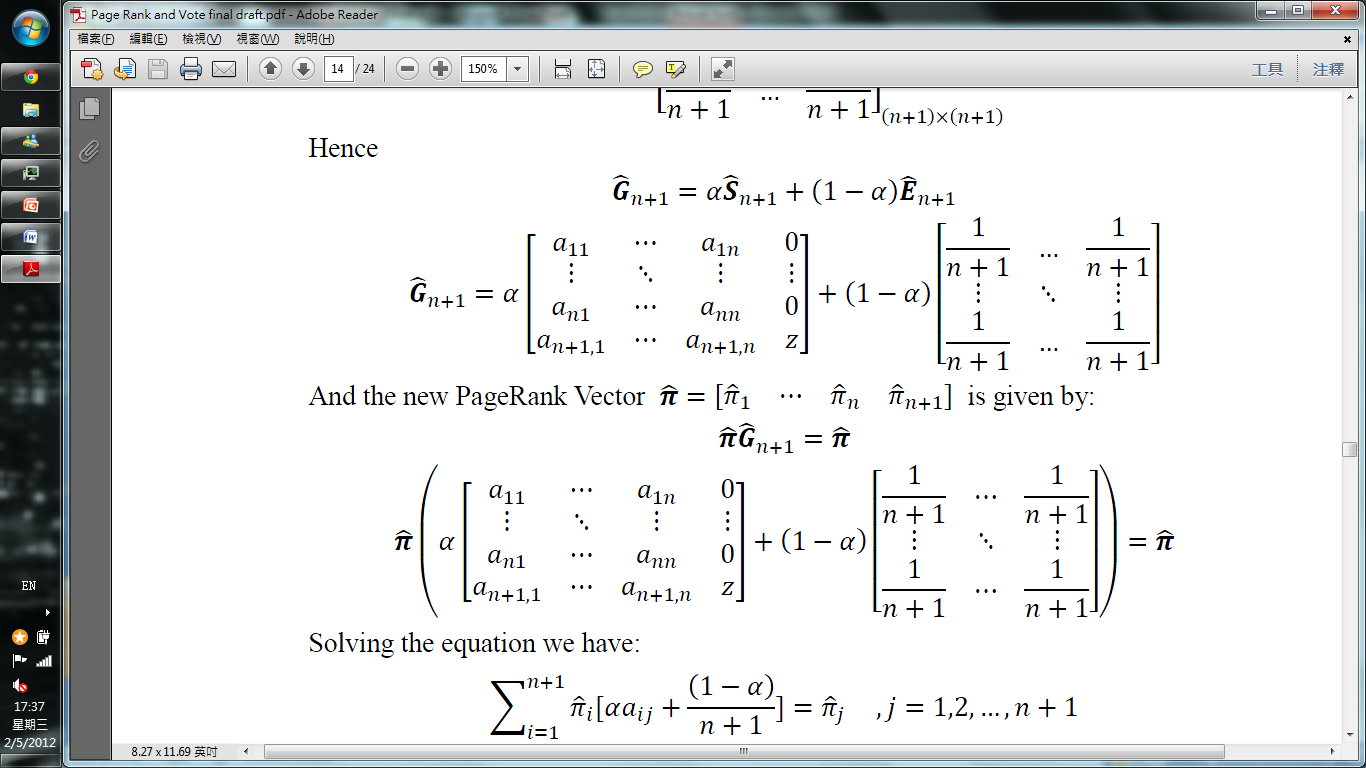 Adding one new page
Solving the equation, we have




In particular,
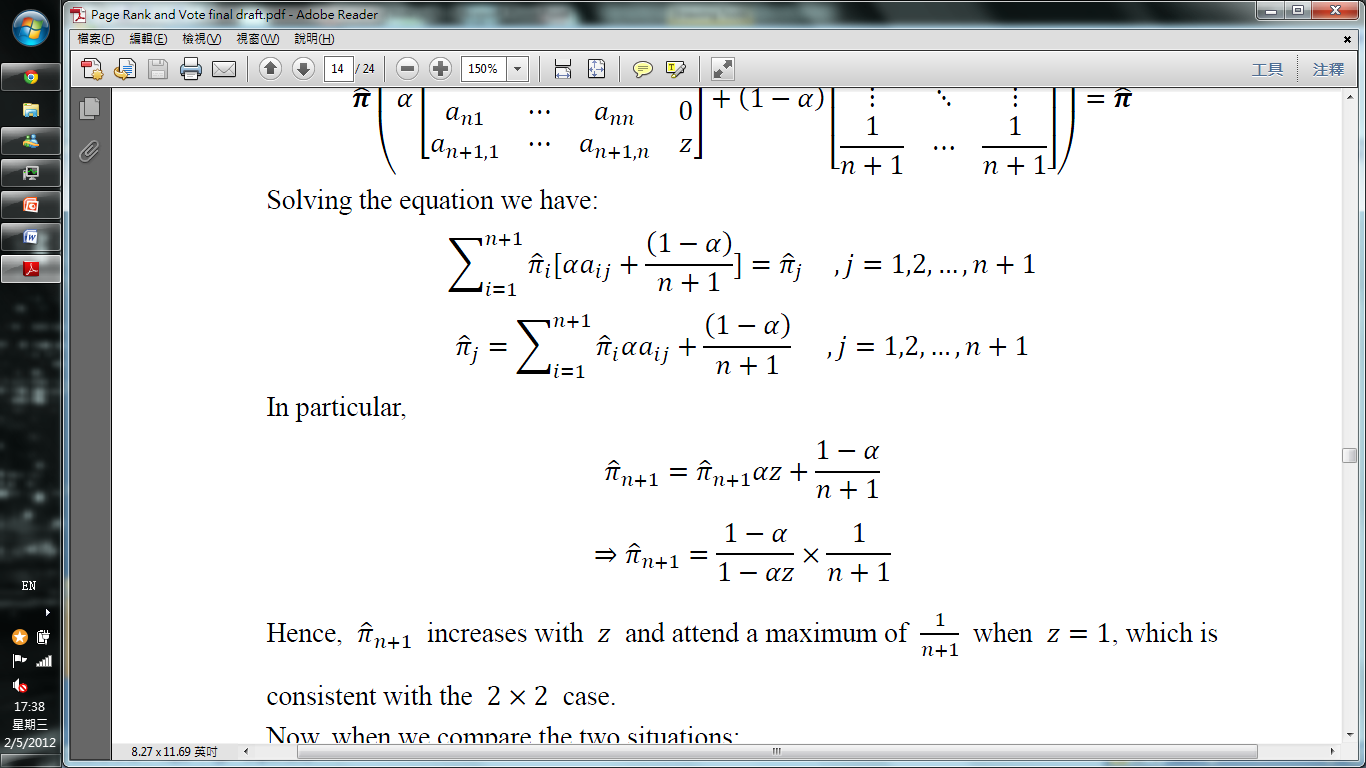 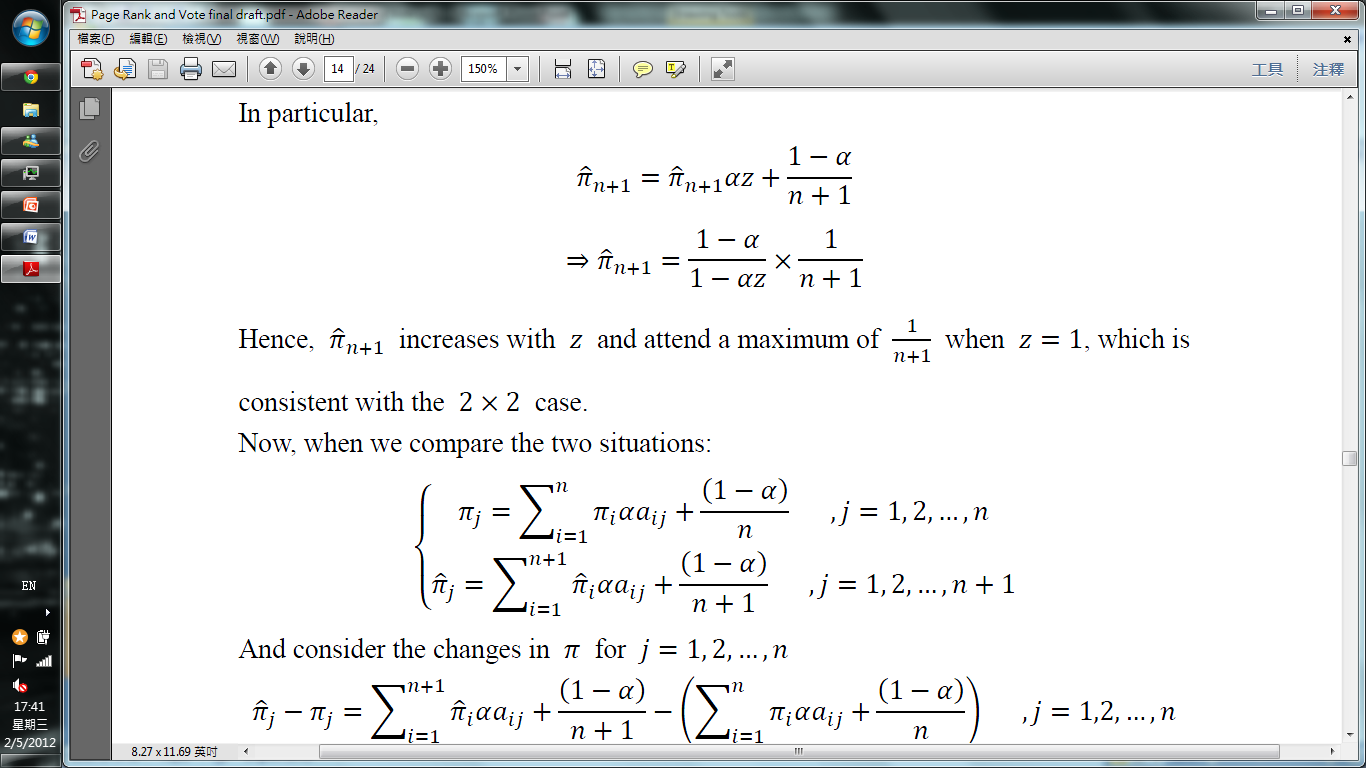 Comparison
Compare two situations:




Consider the changes of the first n pages:
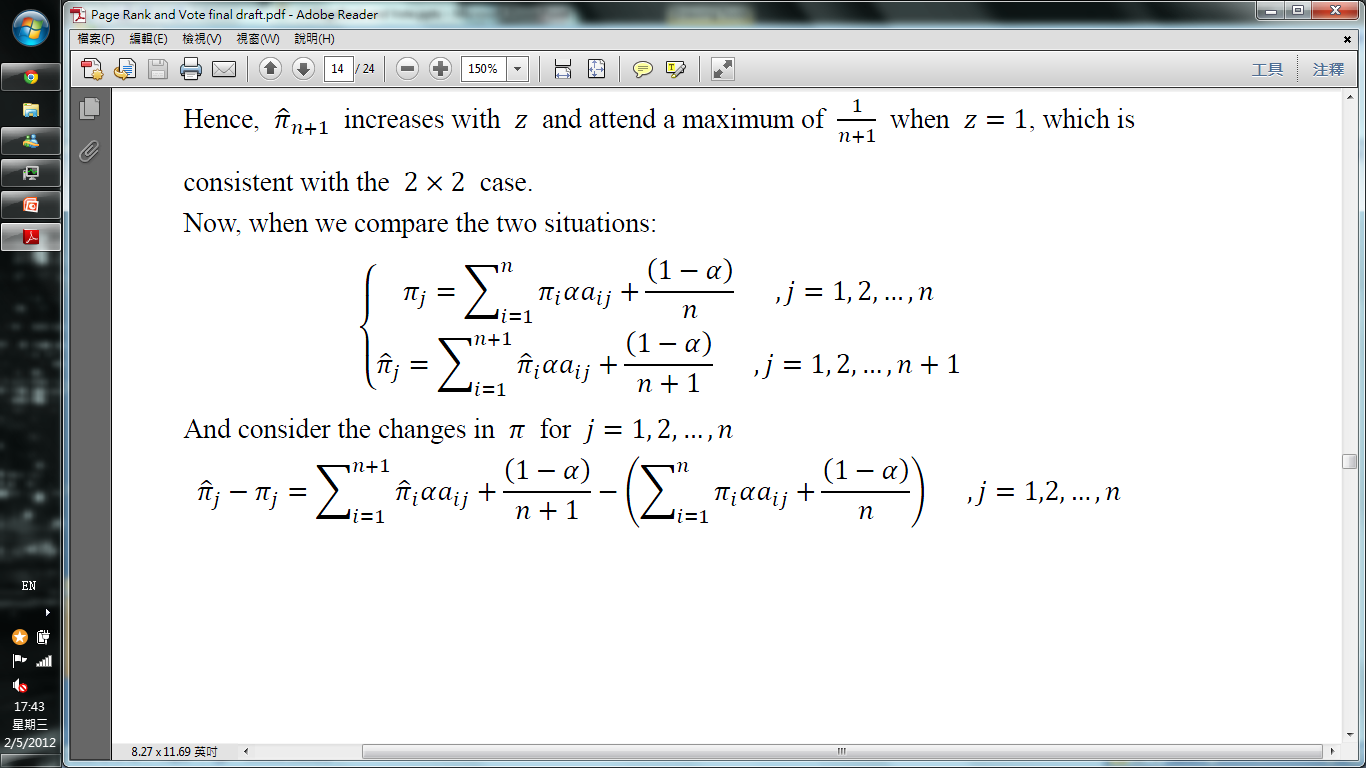 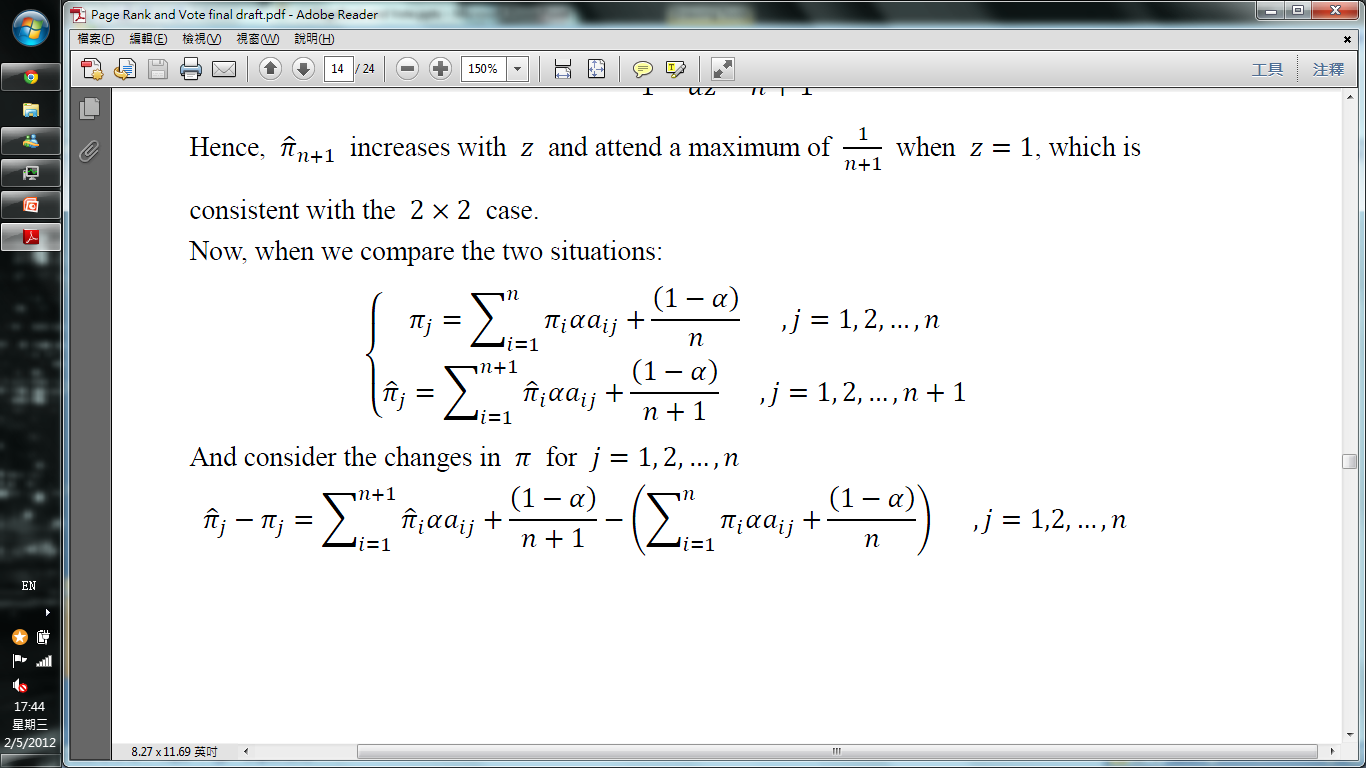 Adding one new page
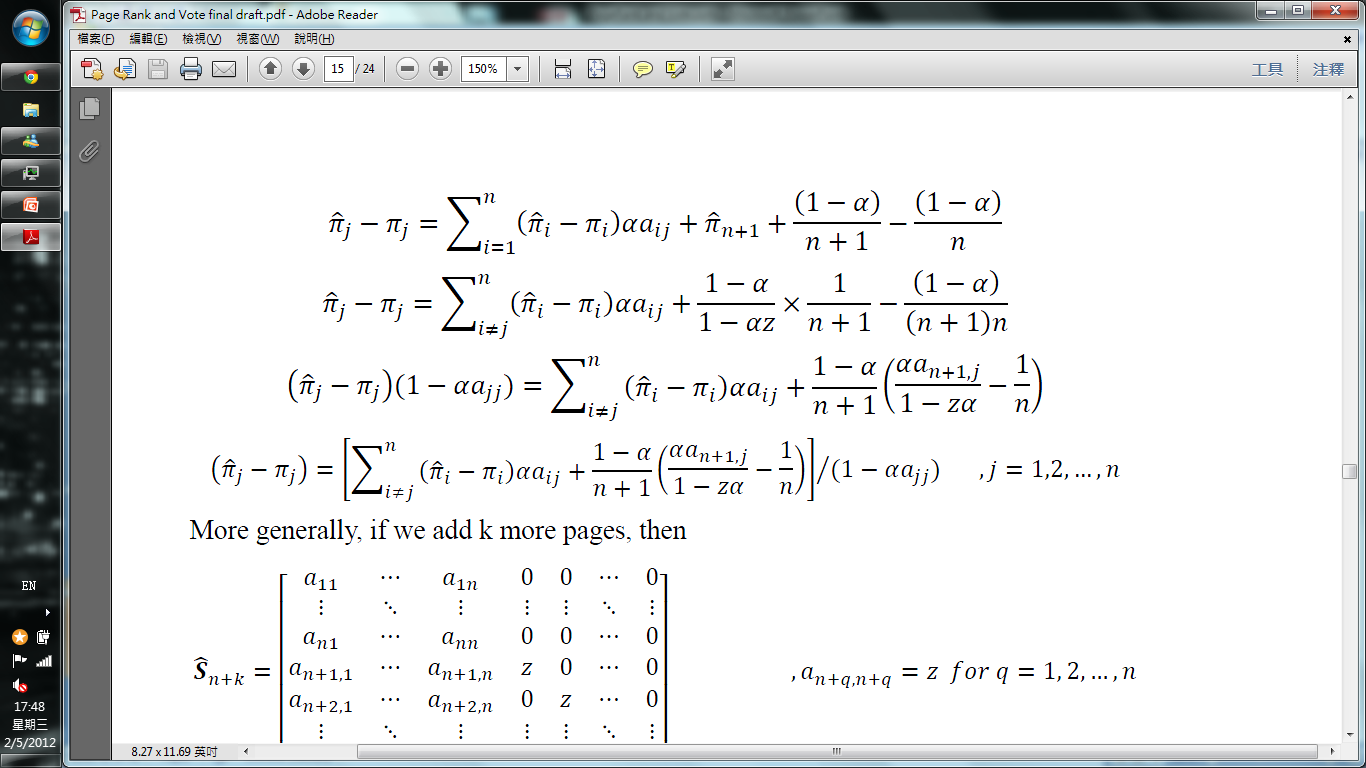 Adding k new pages
More generally,
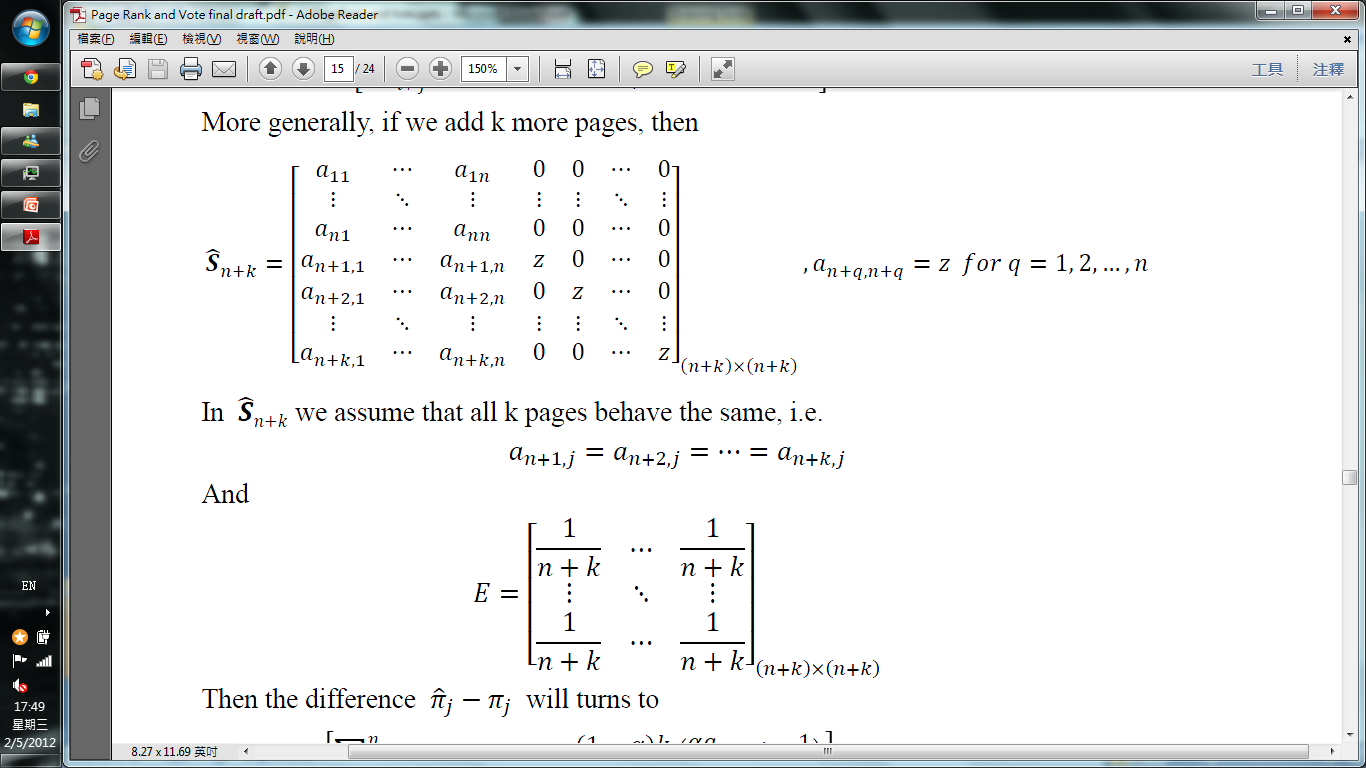 Adding k new pages
And




The difference will turns to
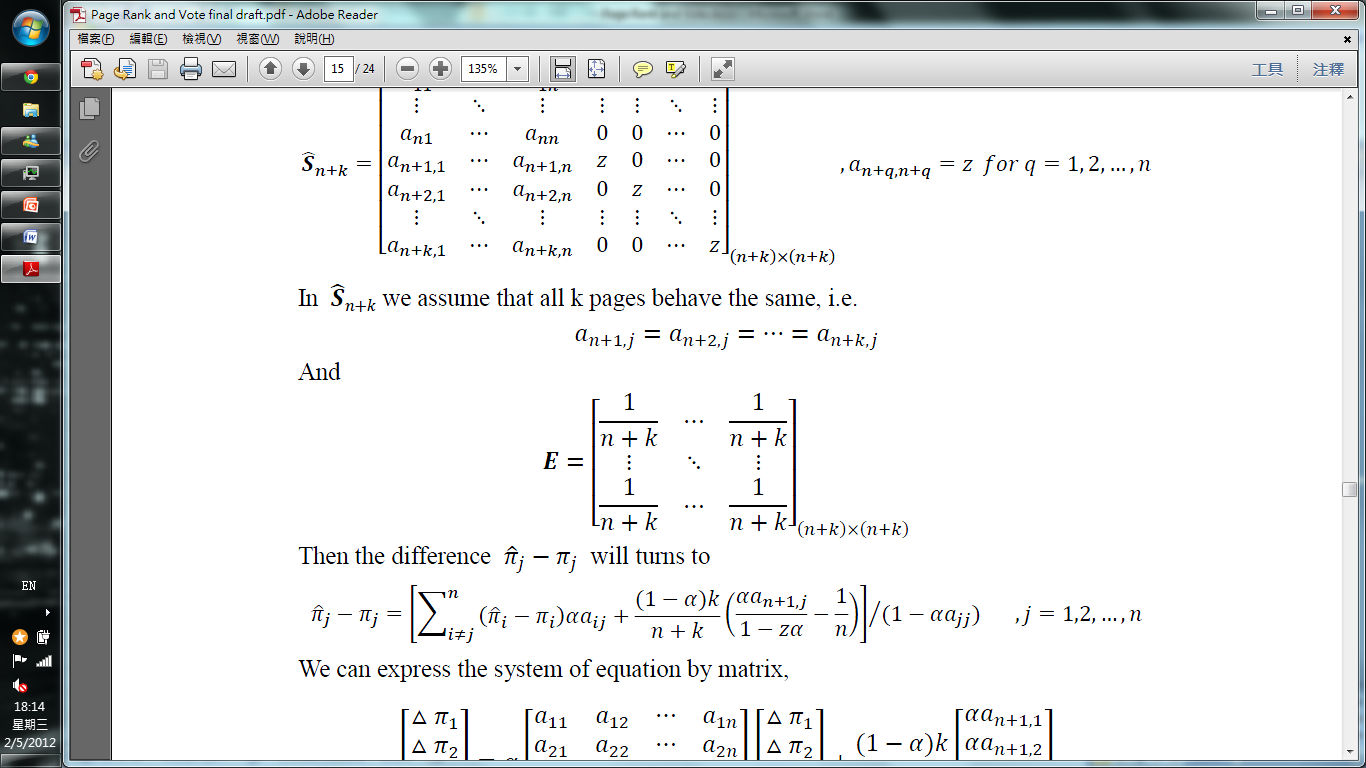 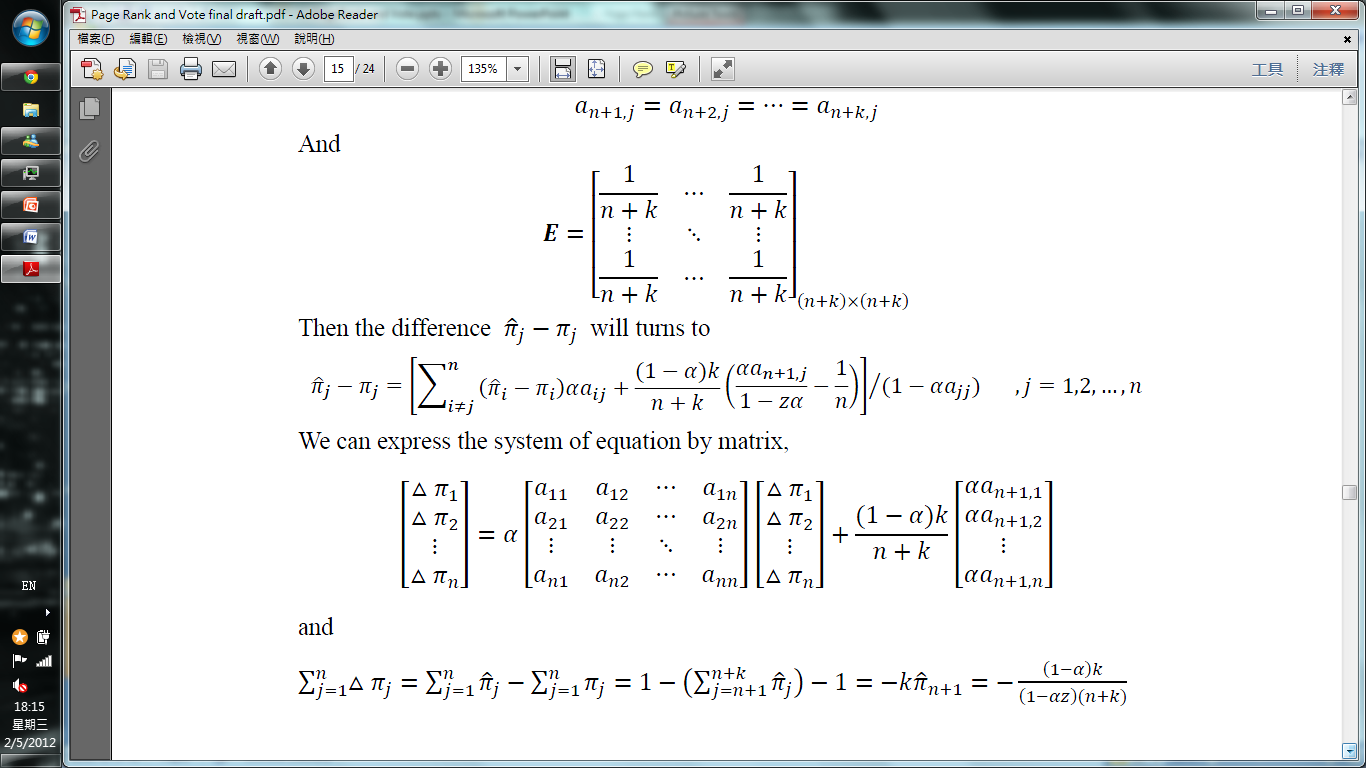 Adding k new pages
We express it by matrix




And
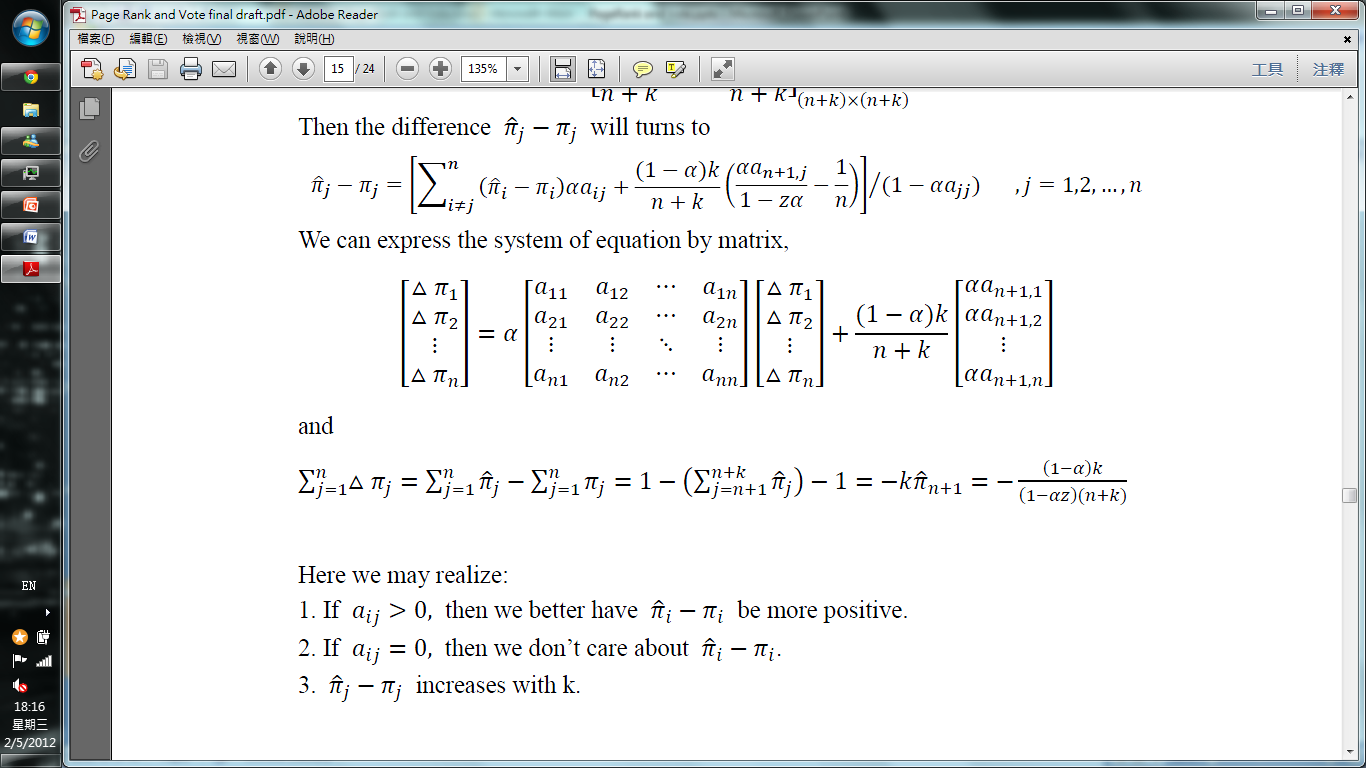 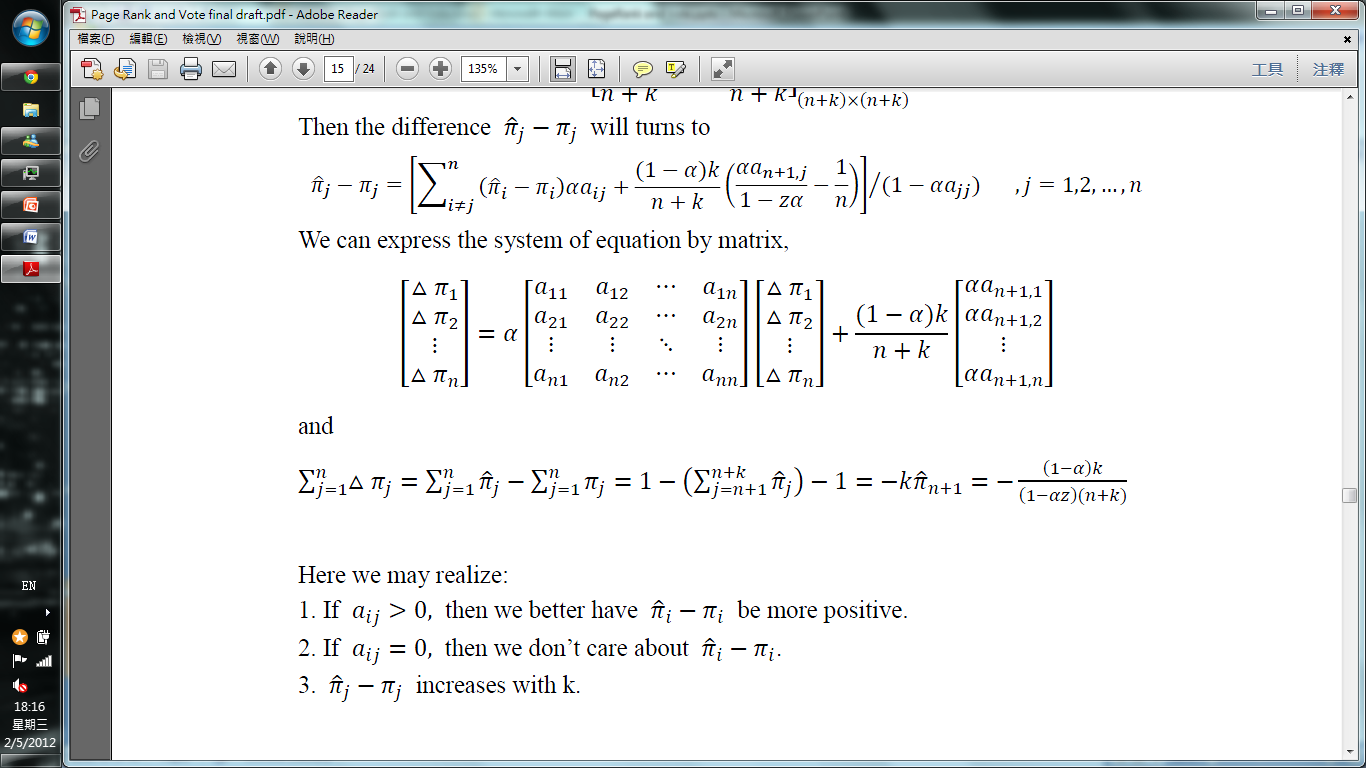 Analysis
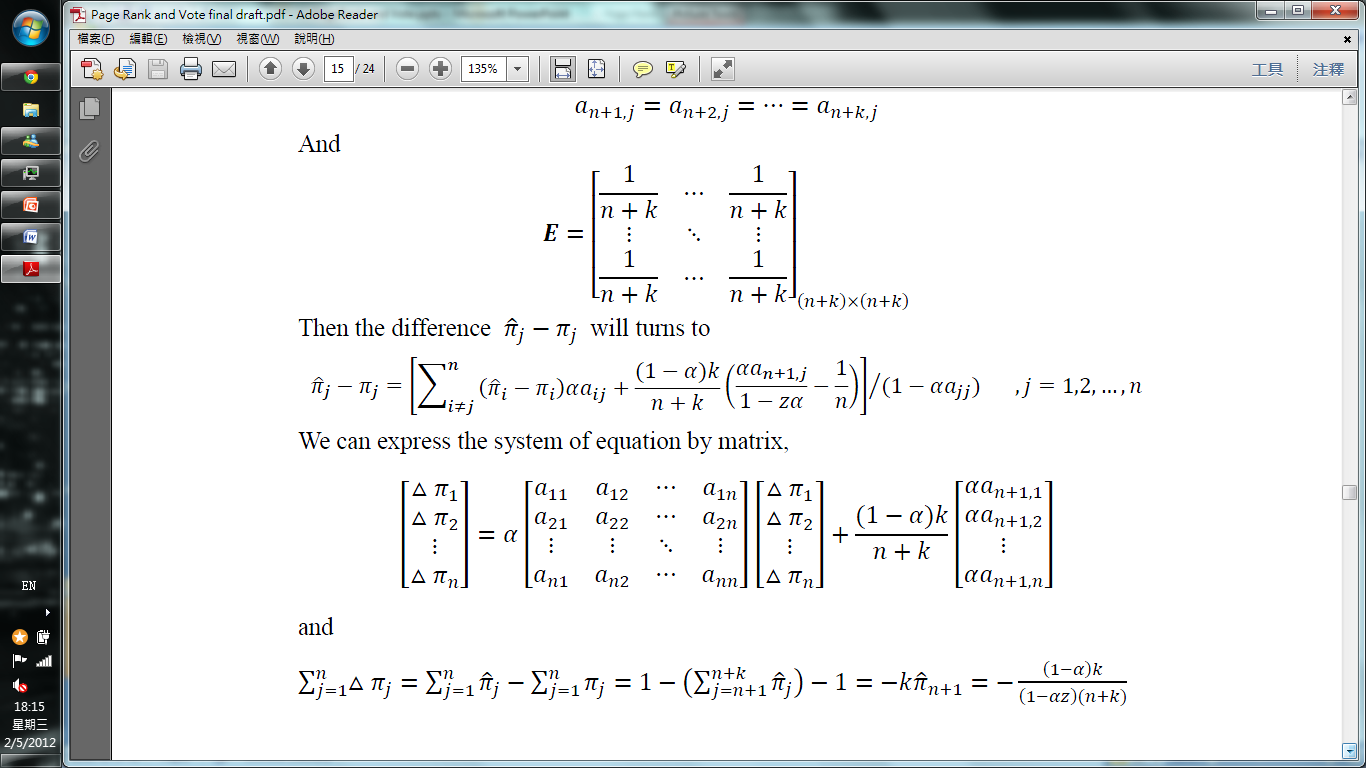 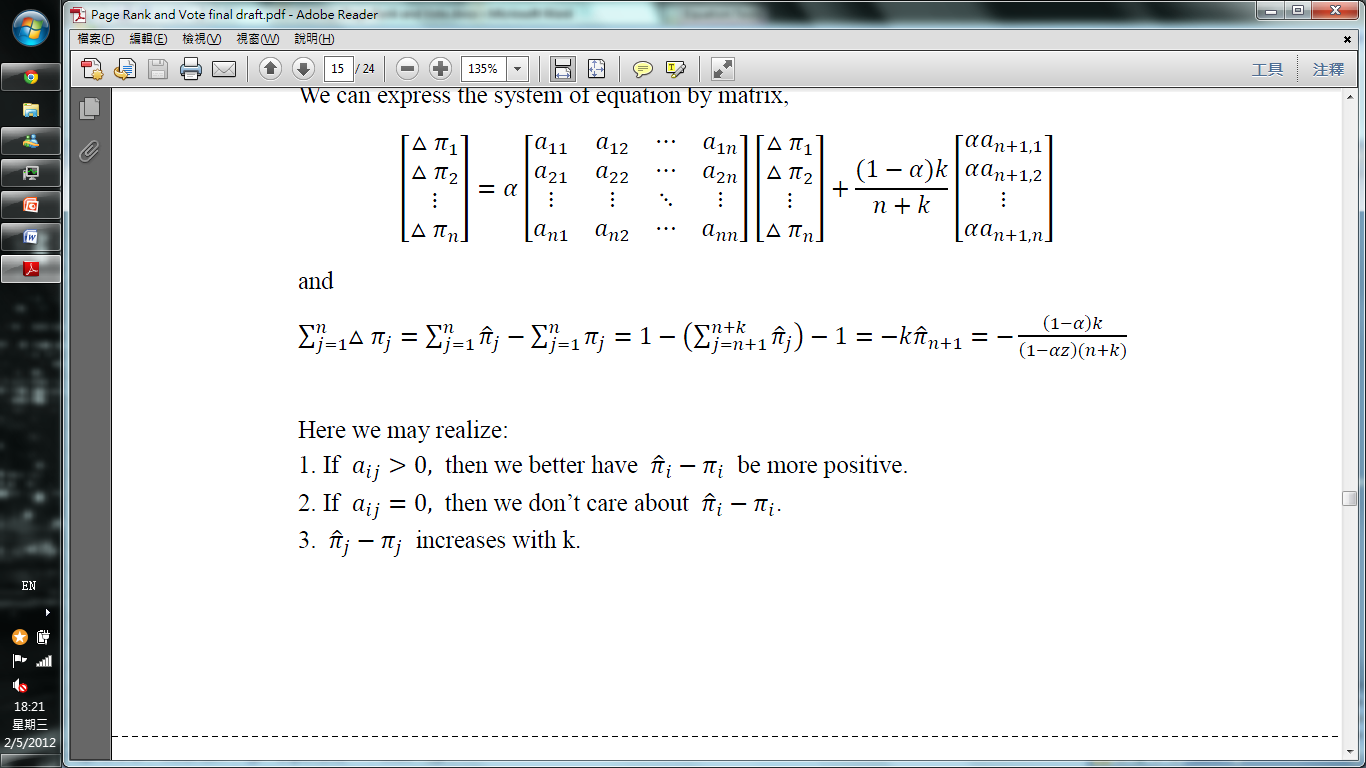 Direct Method and Indirect Method of voting
Direct Method and Indirect Method of voting
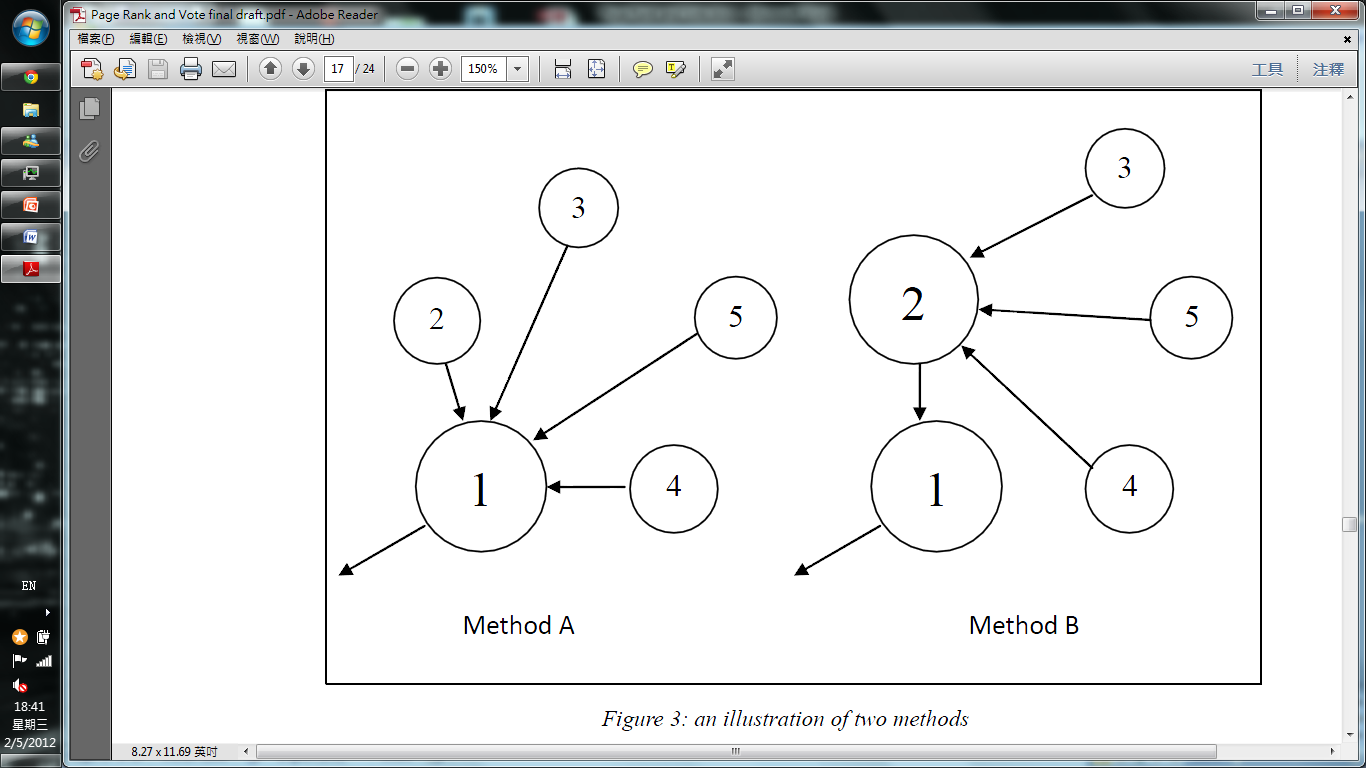 Direct Method and Indirect Method of voting
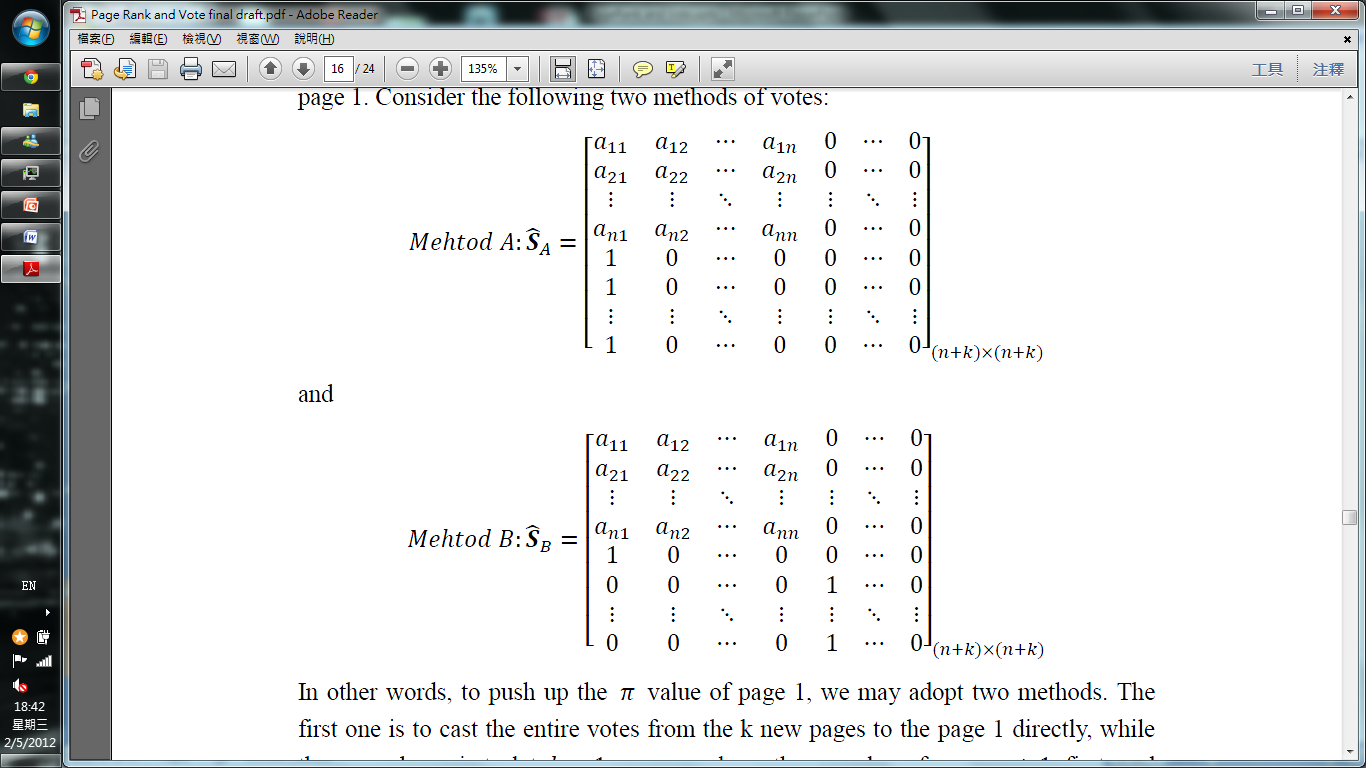 Consider the 2 by 2 case
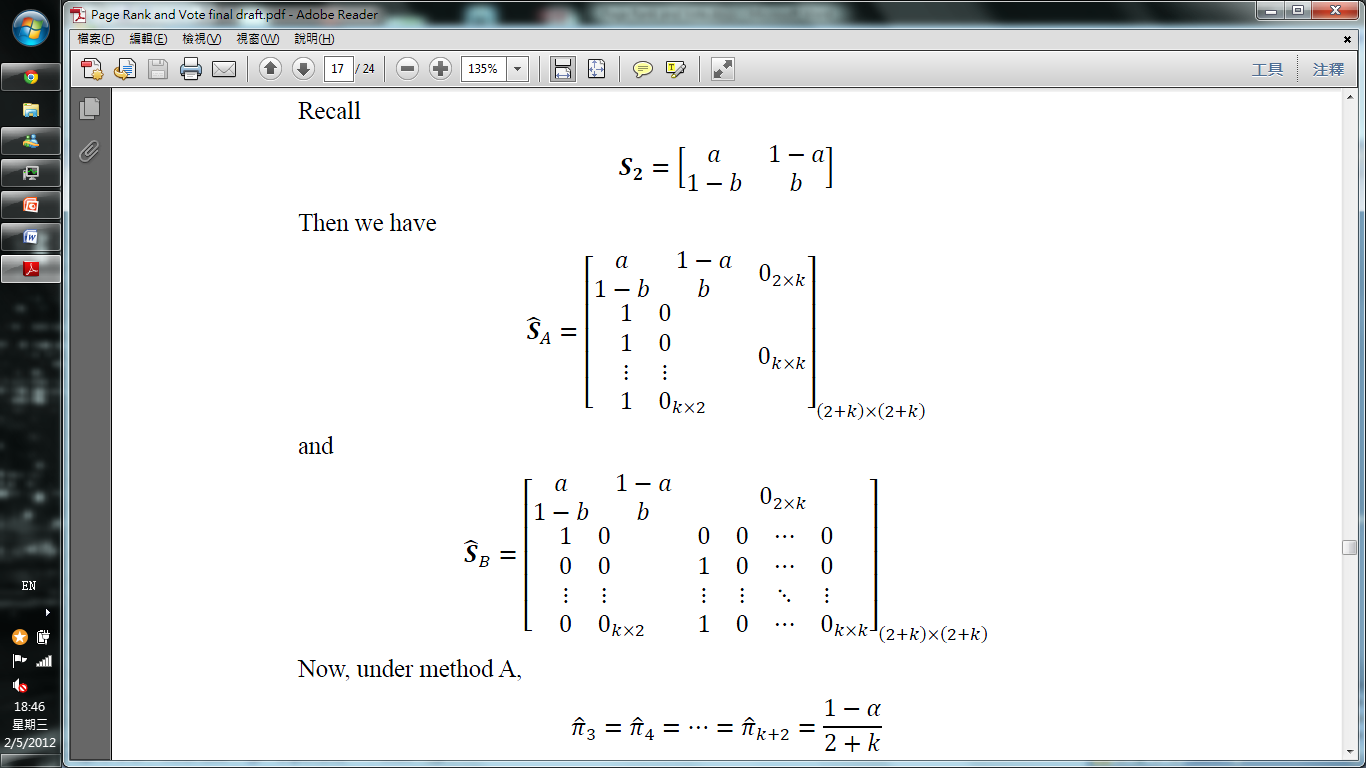 Under Method A
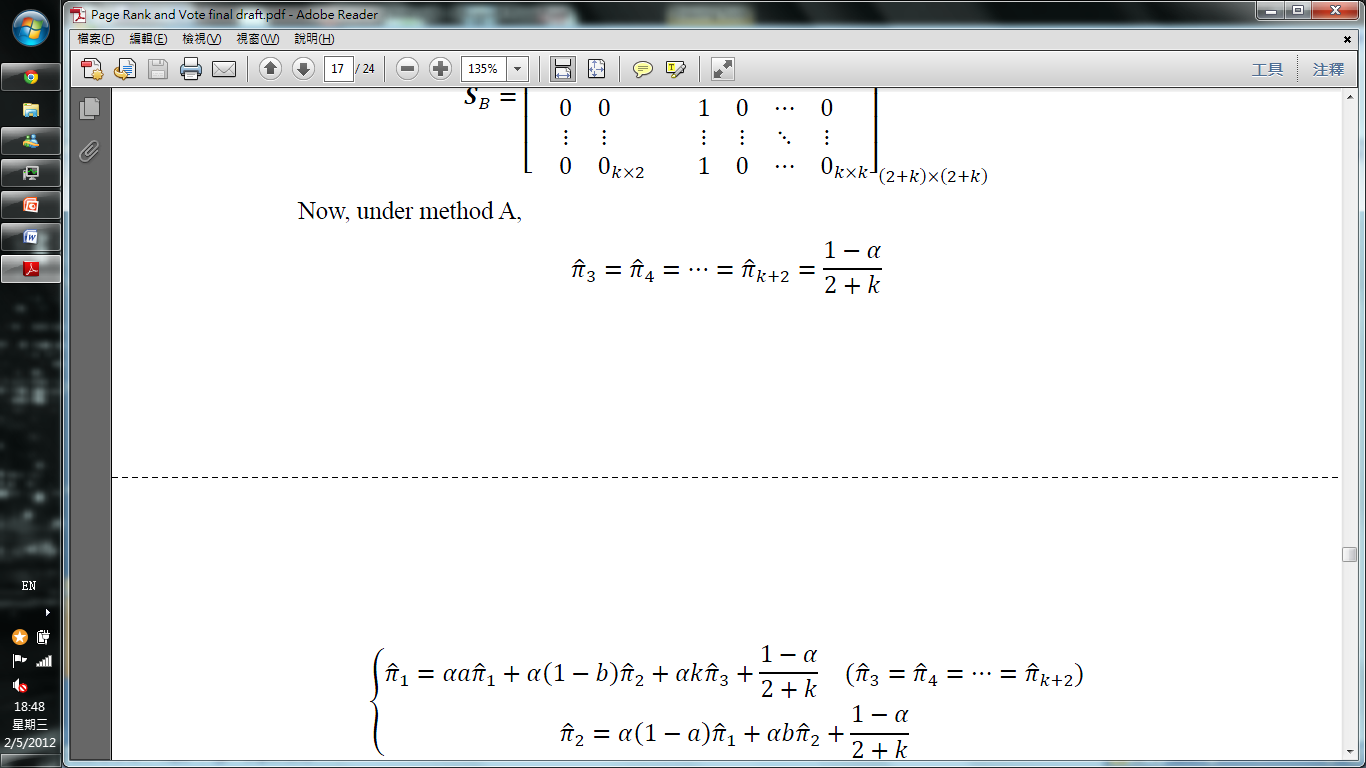 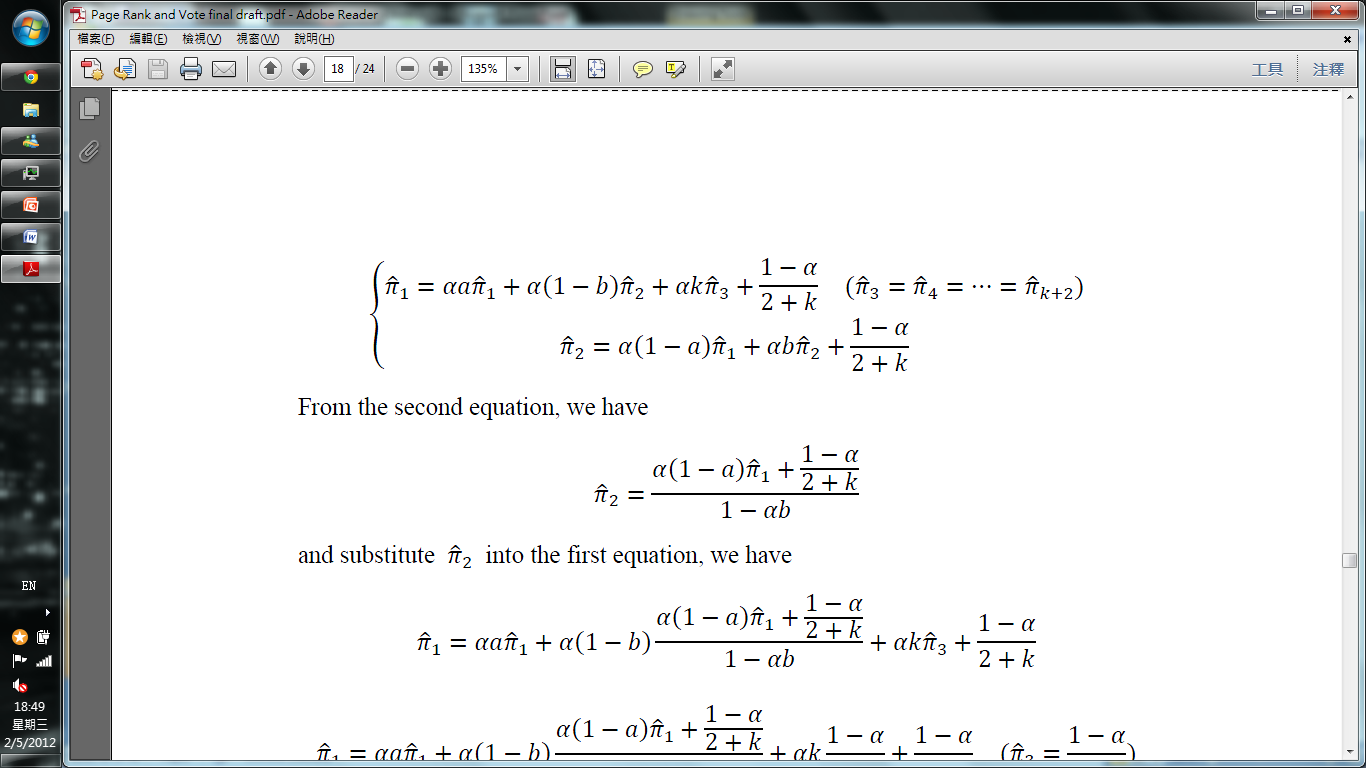 Under Method A
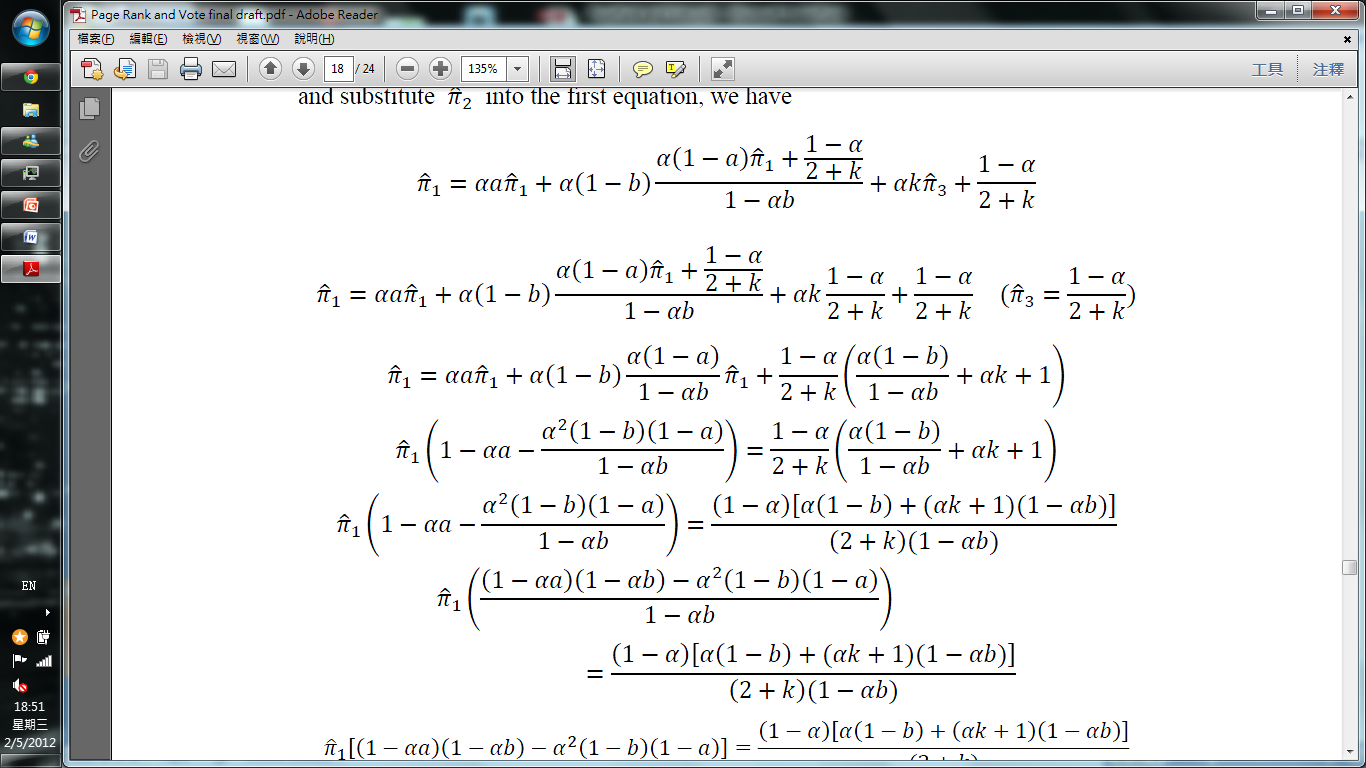 Under Method A
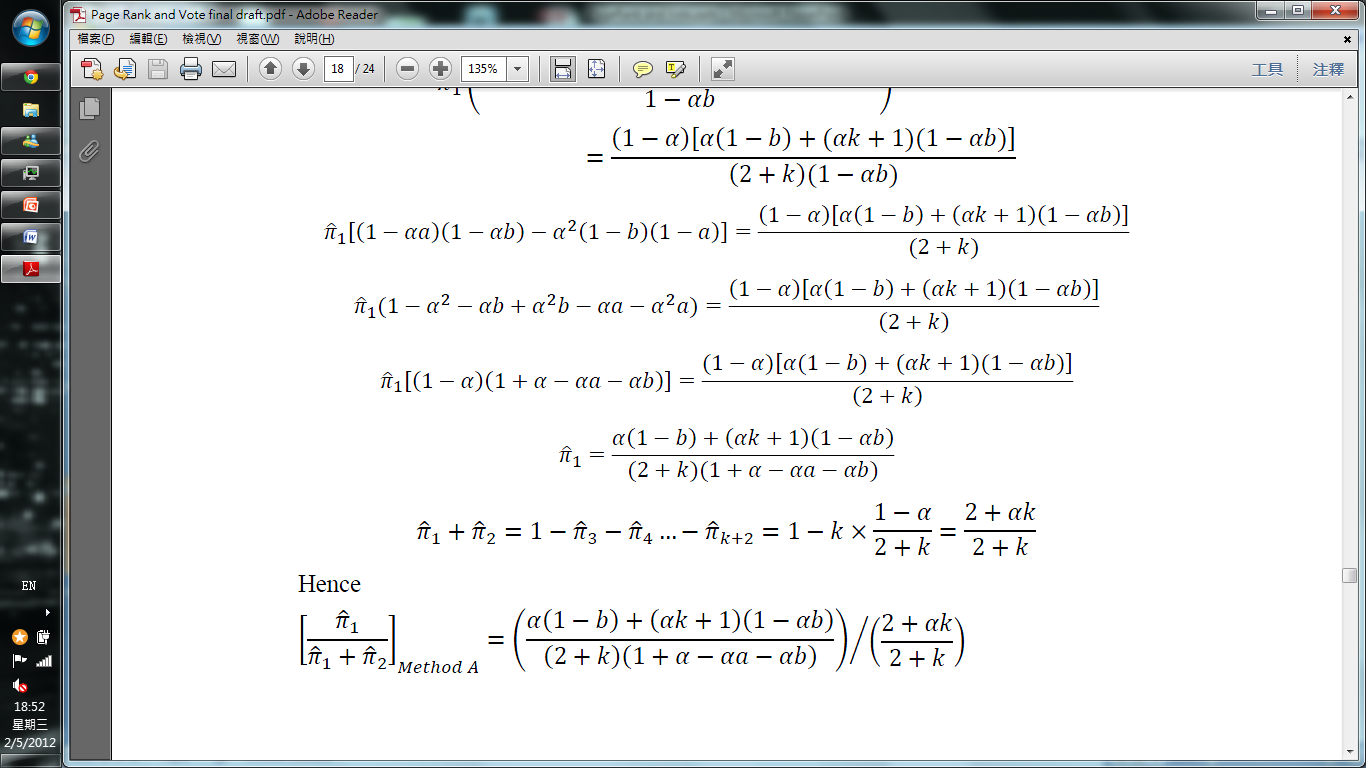 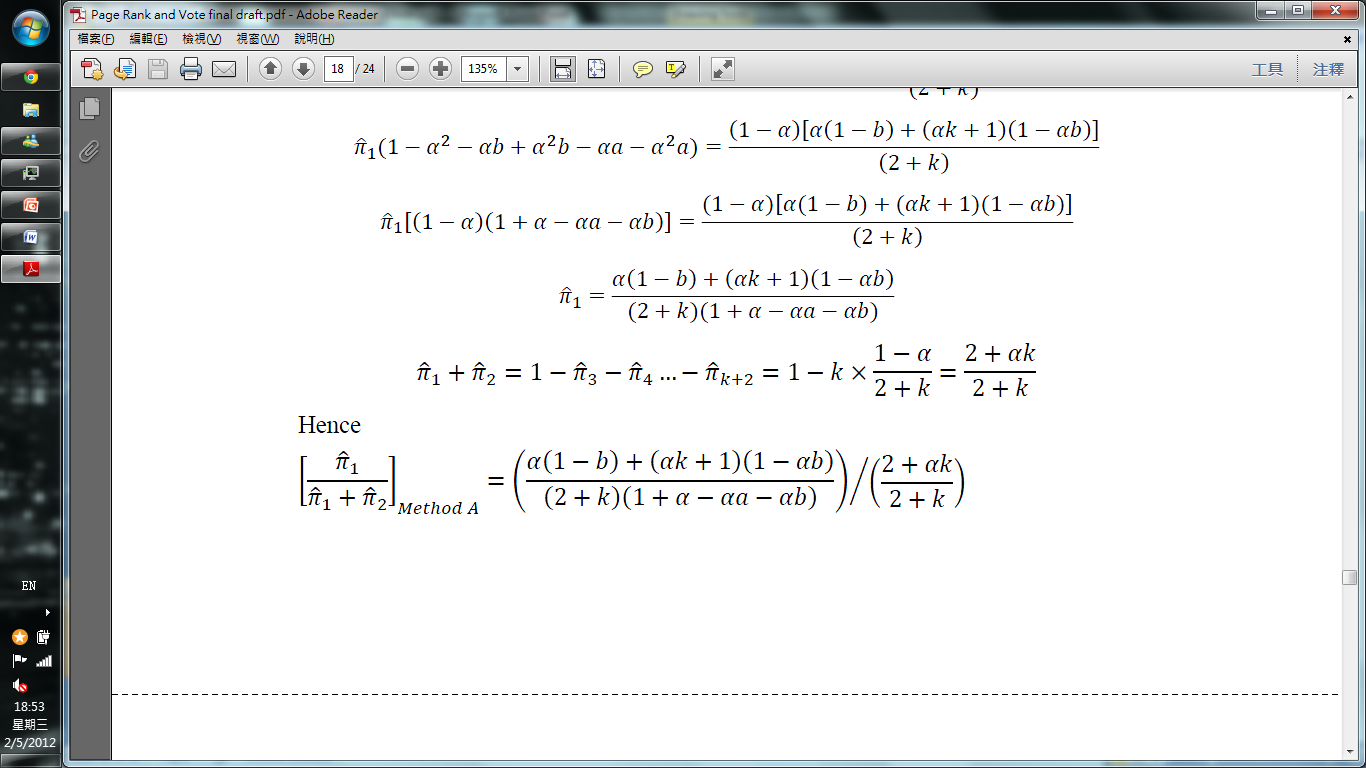 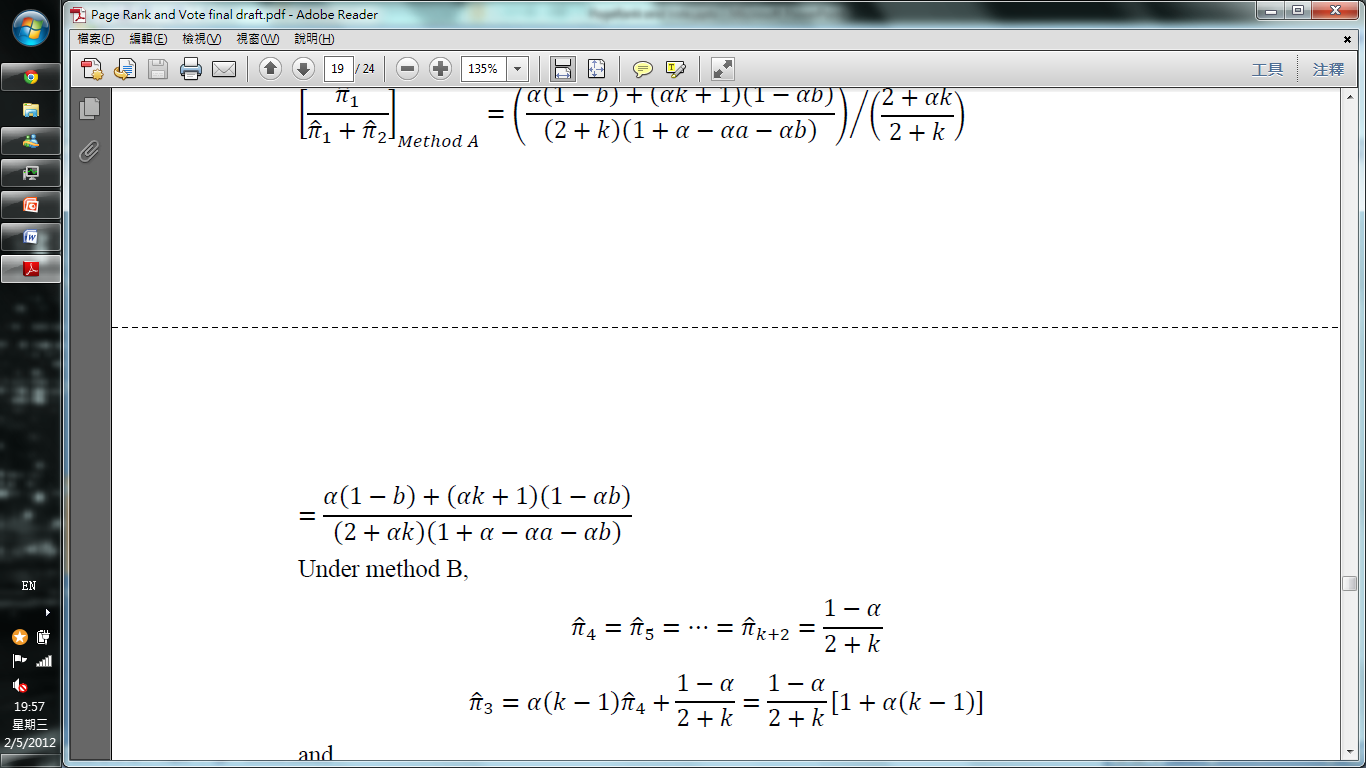 Under Method B
Similar to method A
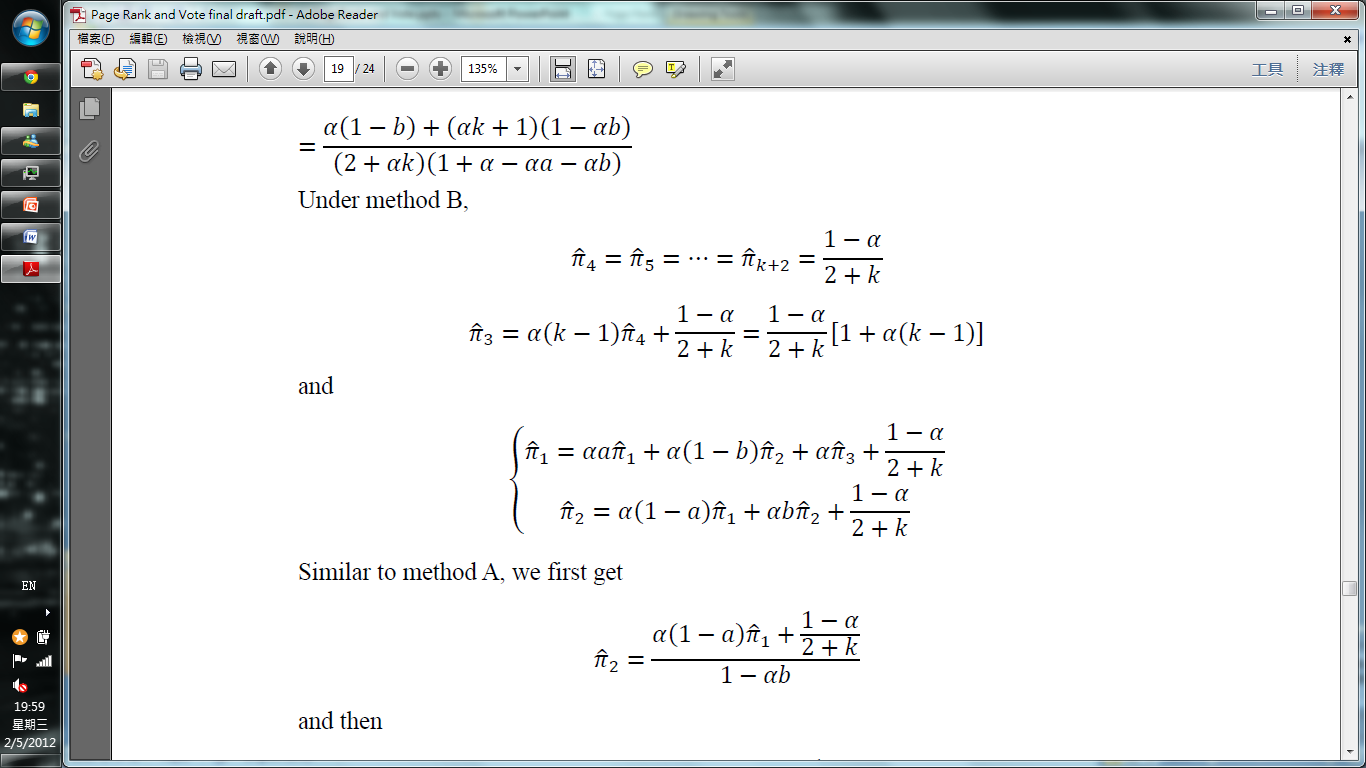 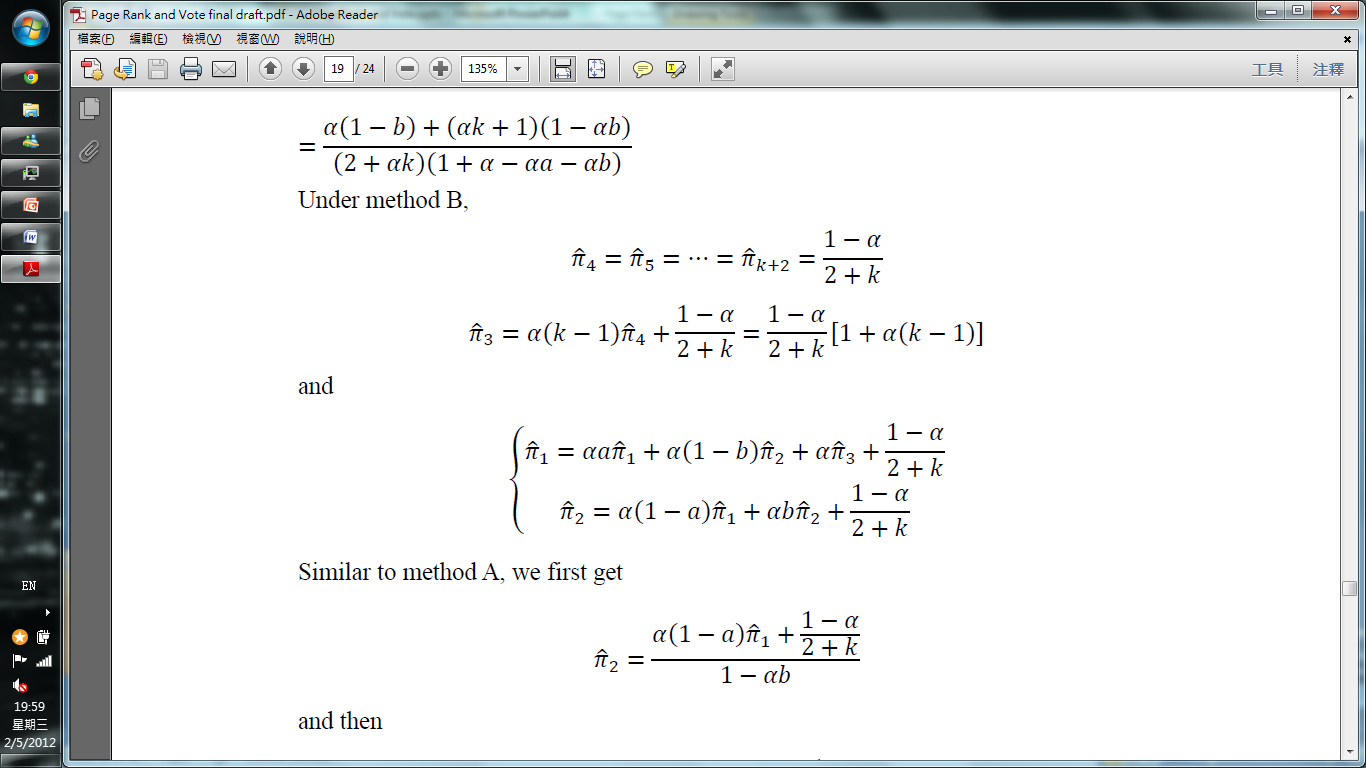 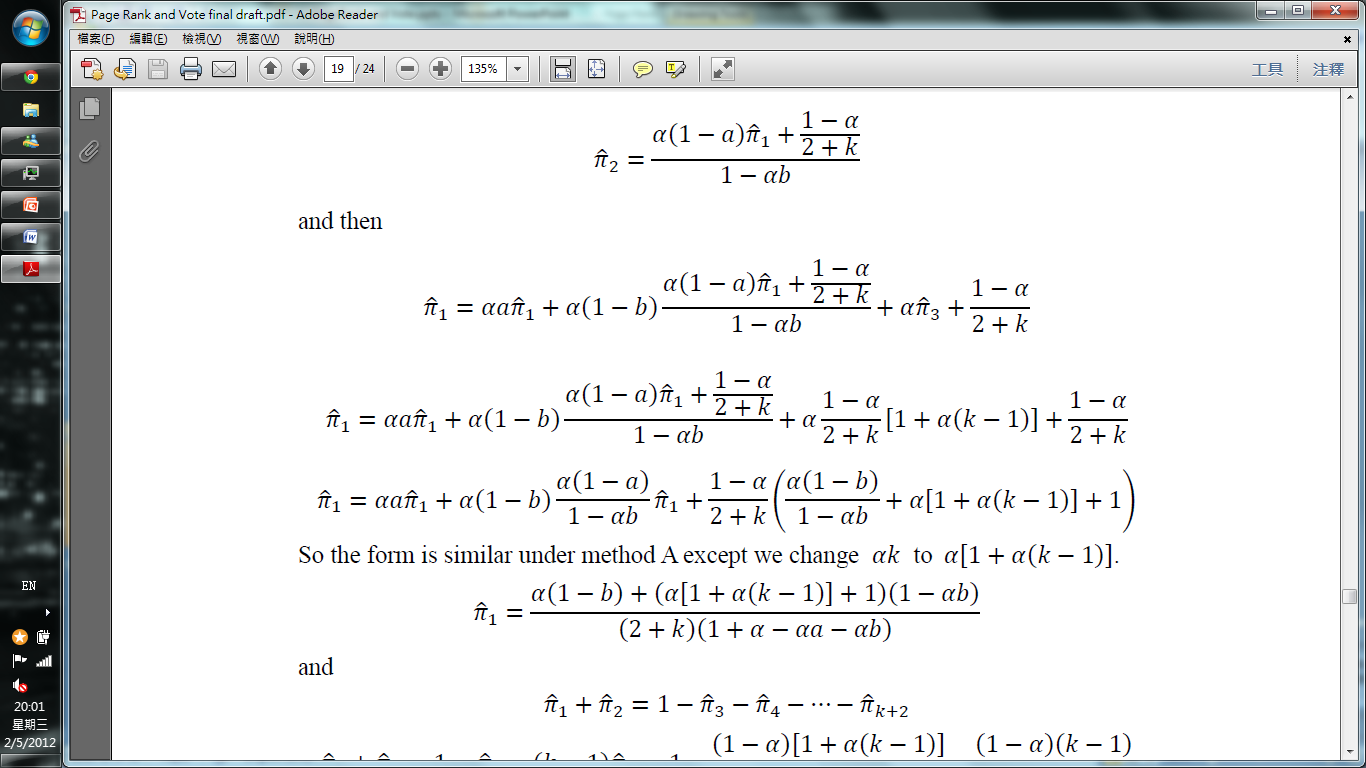 Under Method B
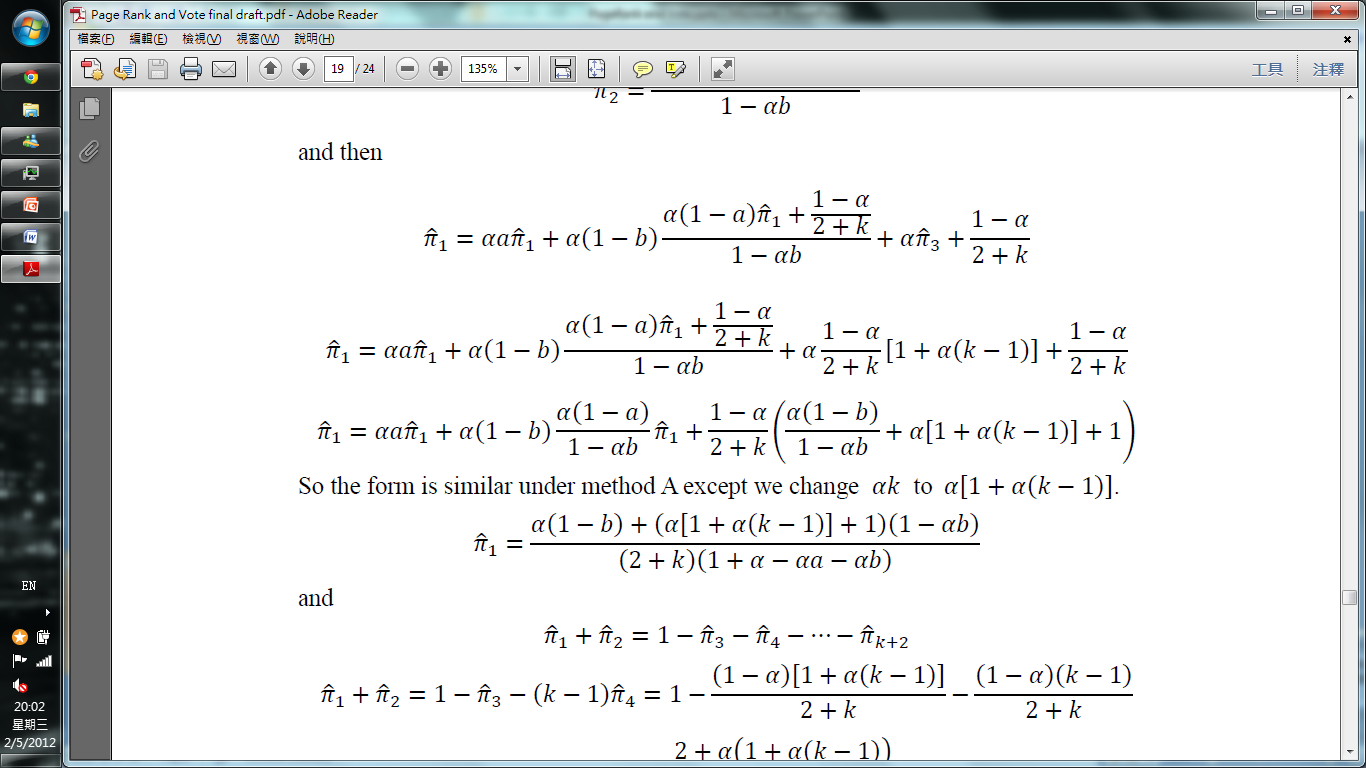 Under Method B
Compare with
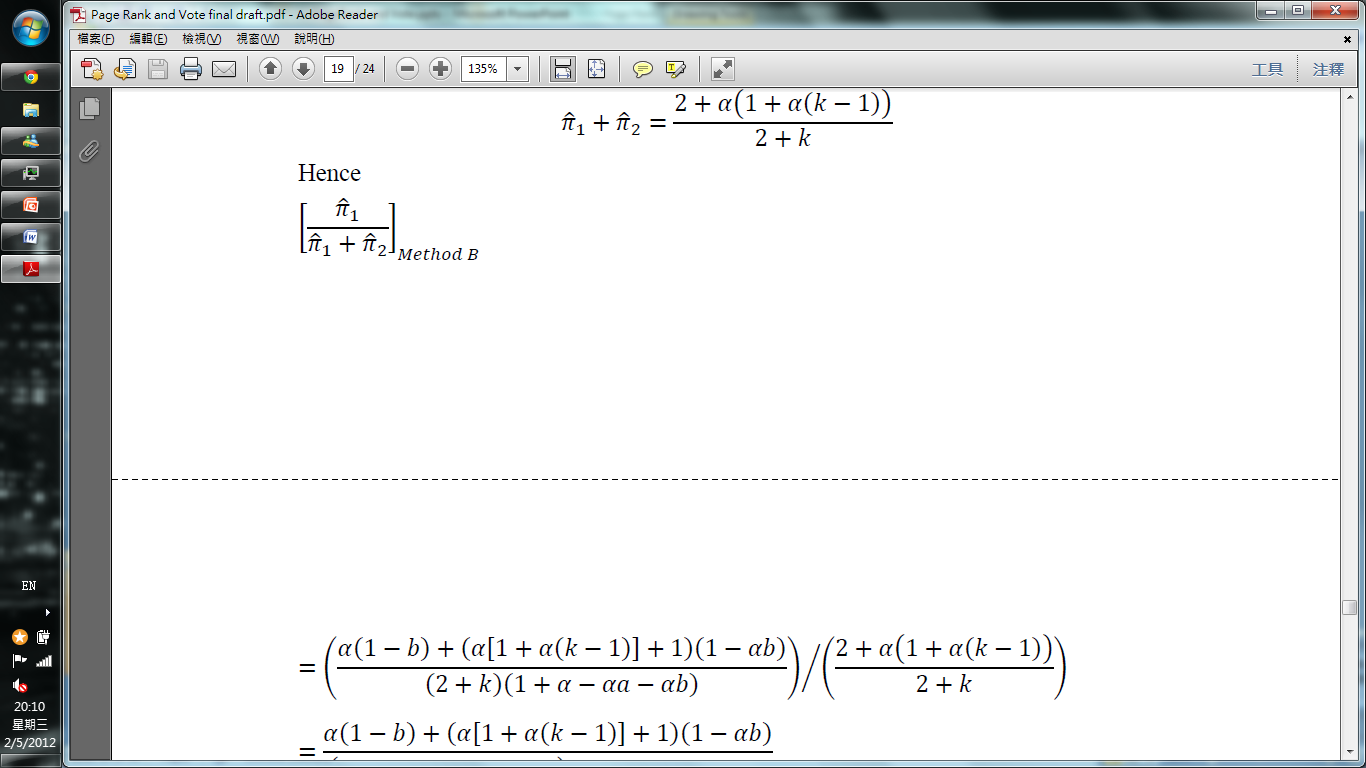 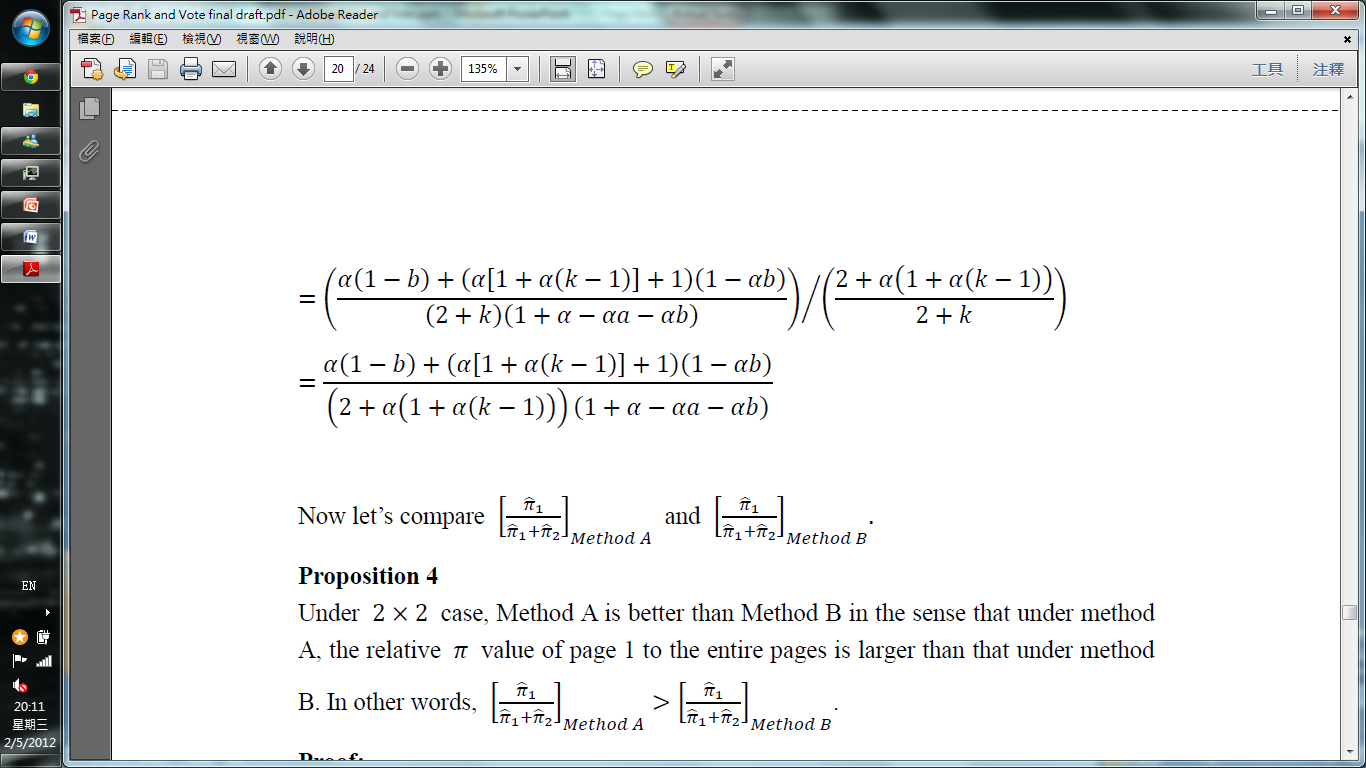 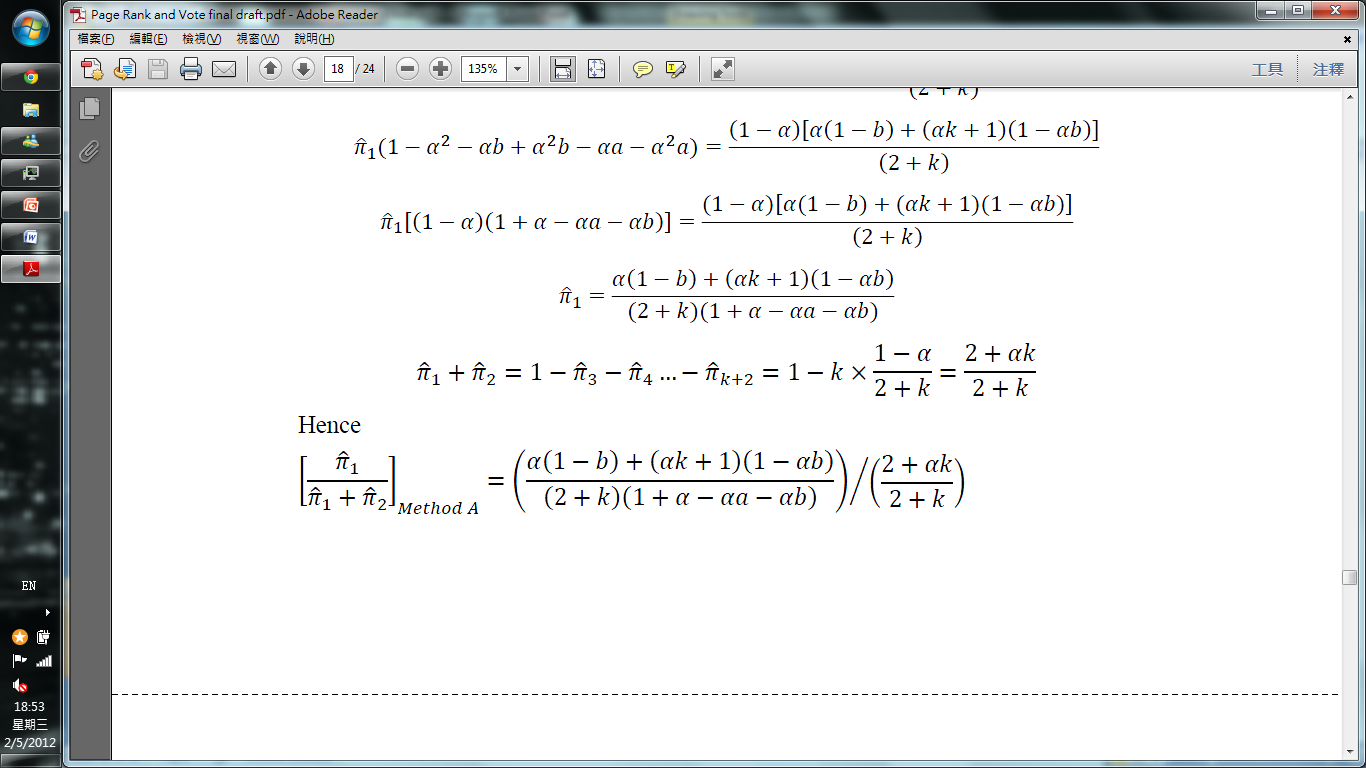 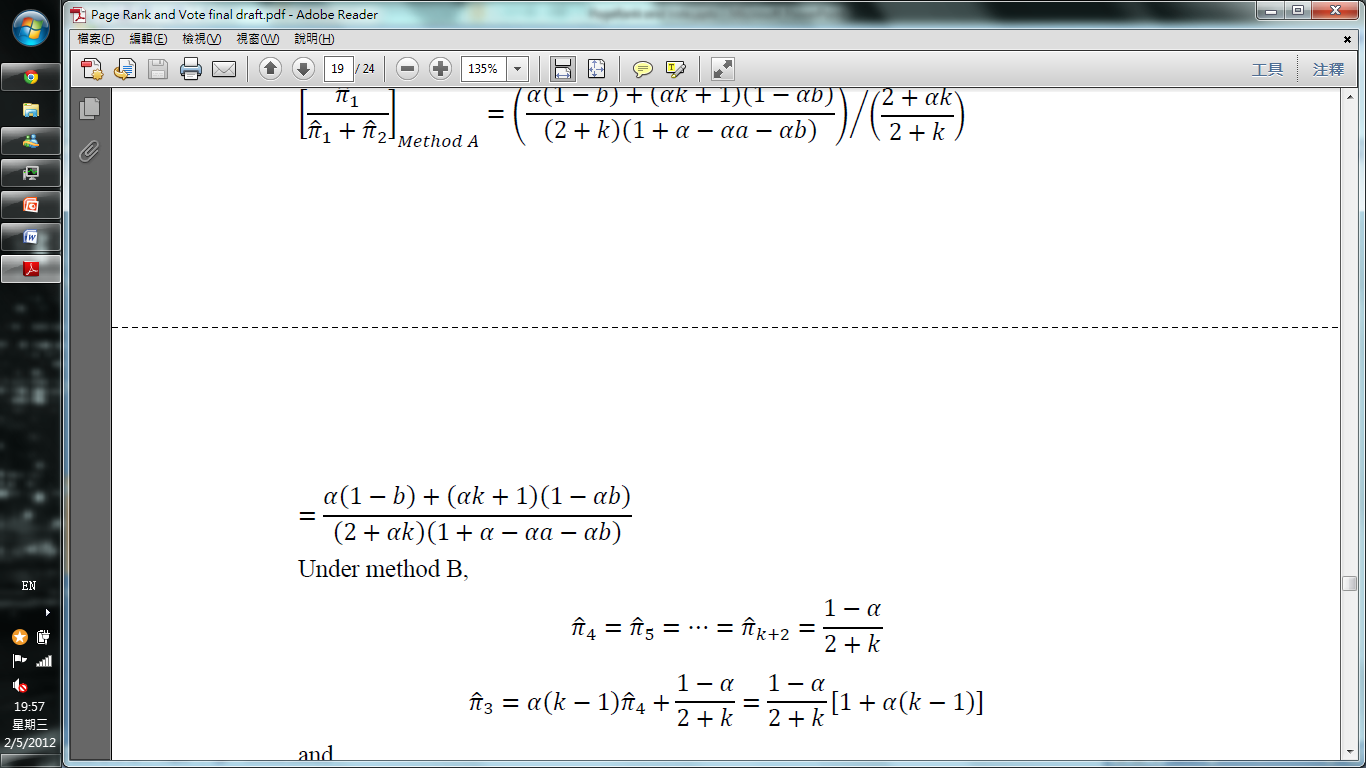 Proposition 4
Proof:
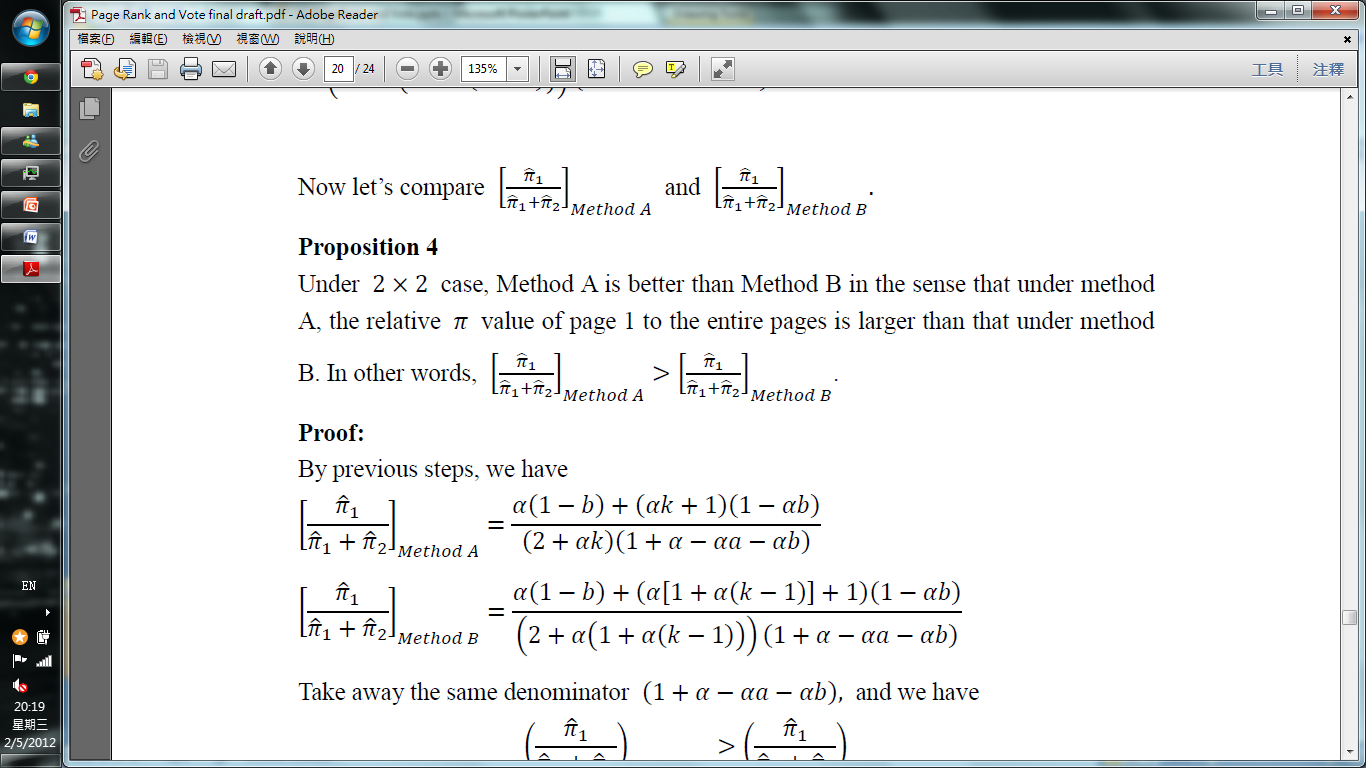 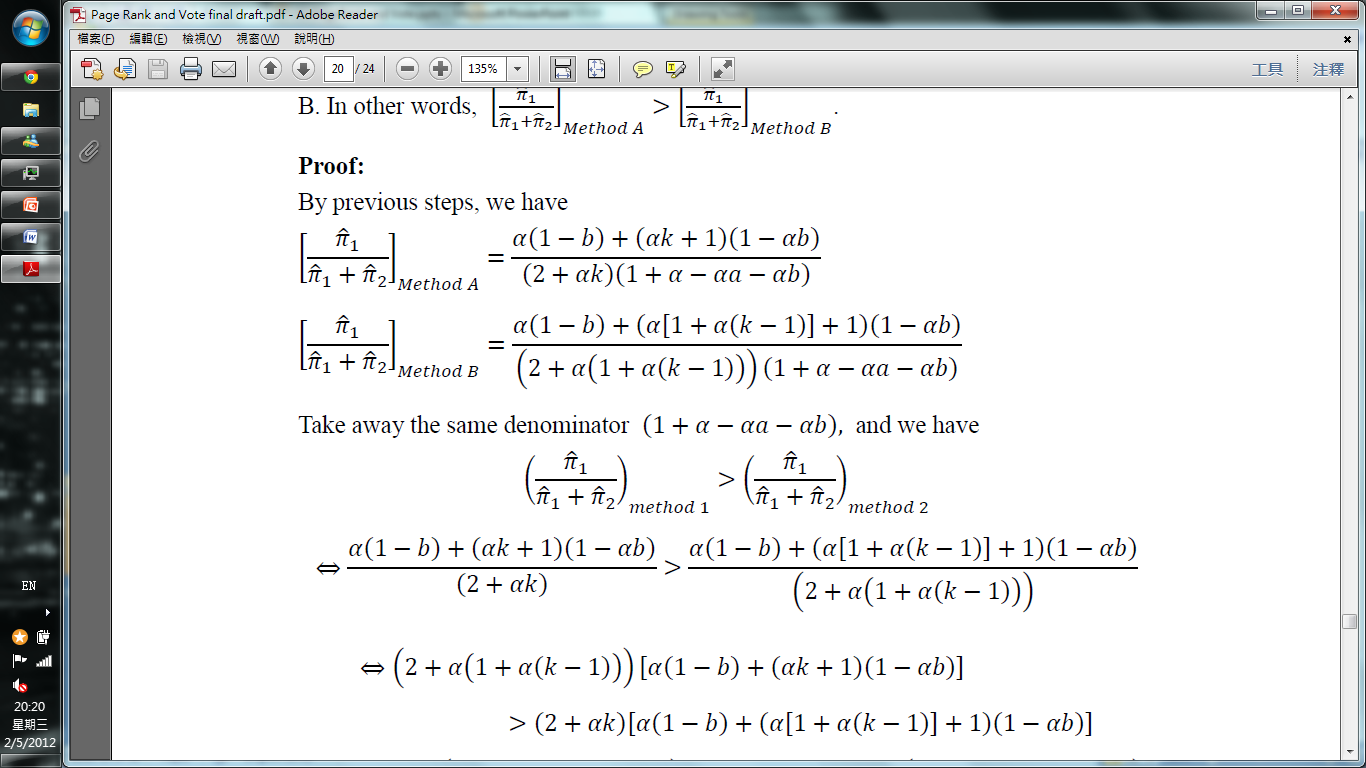 Proof (cont’d)
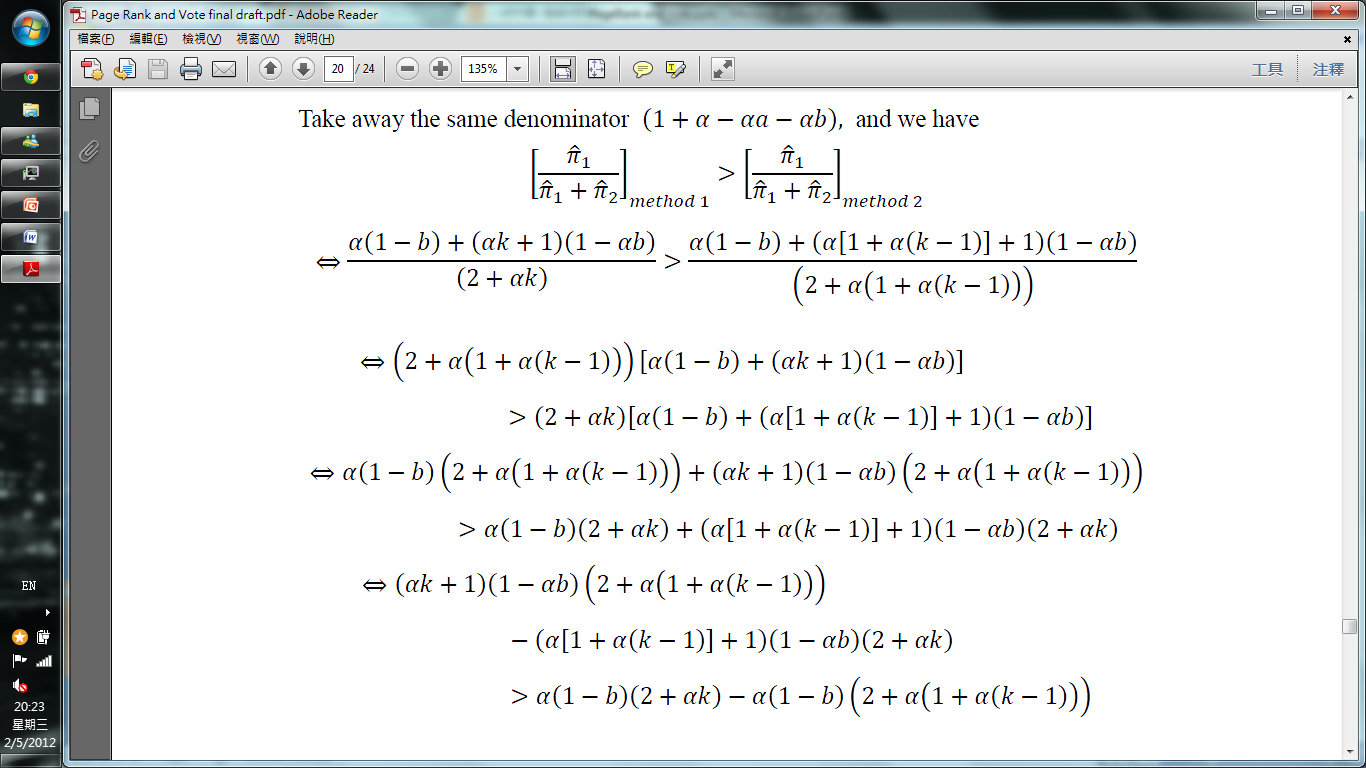 Proof (cont’d)
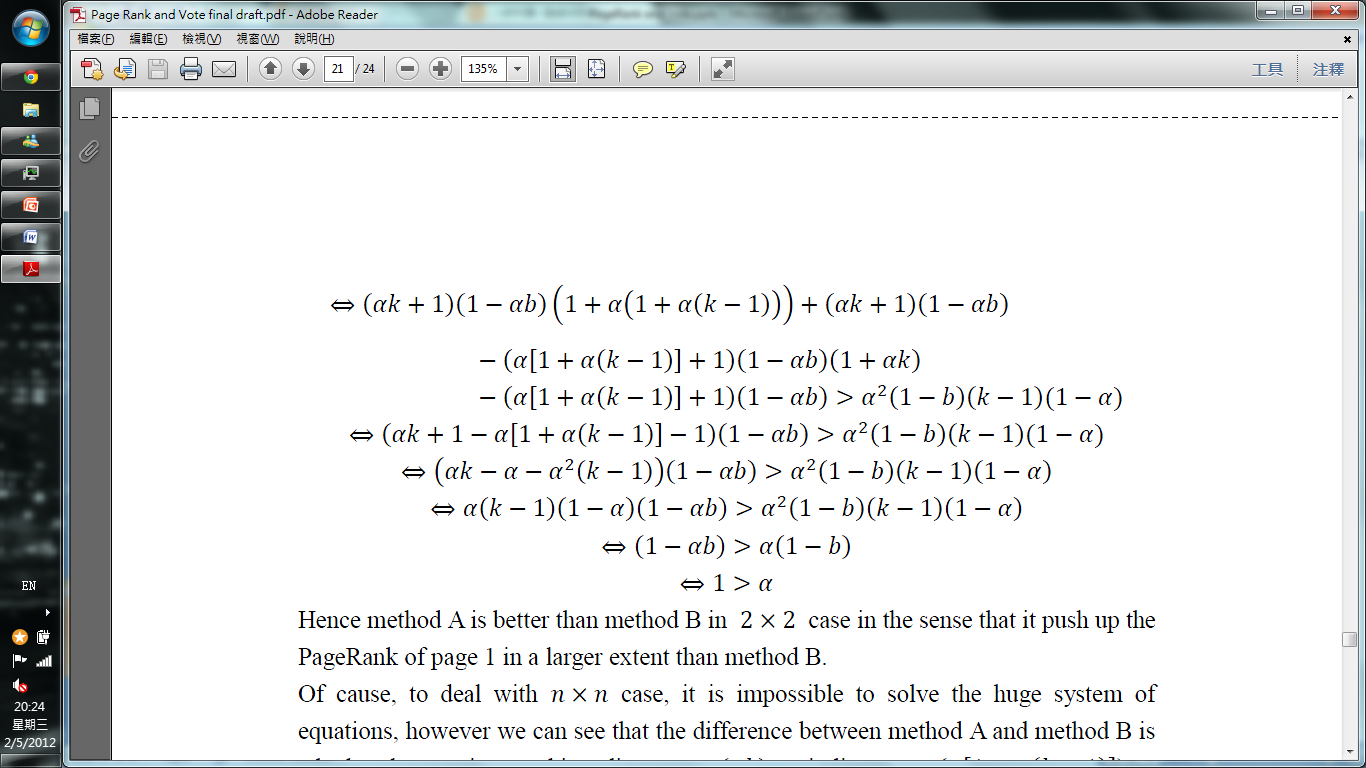 Minimum of New Pages to Guarantee A Highest Rank Order
Minimum of New Pages to Guarantee A Highest Rank Order
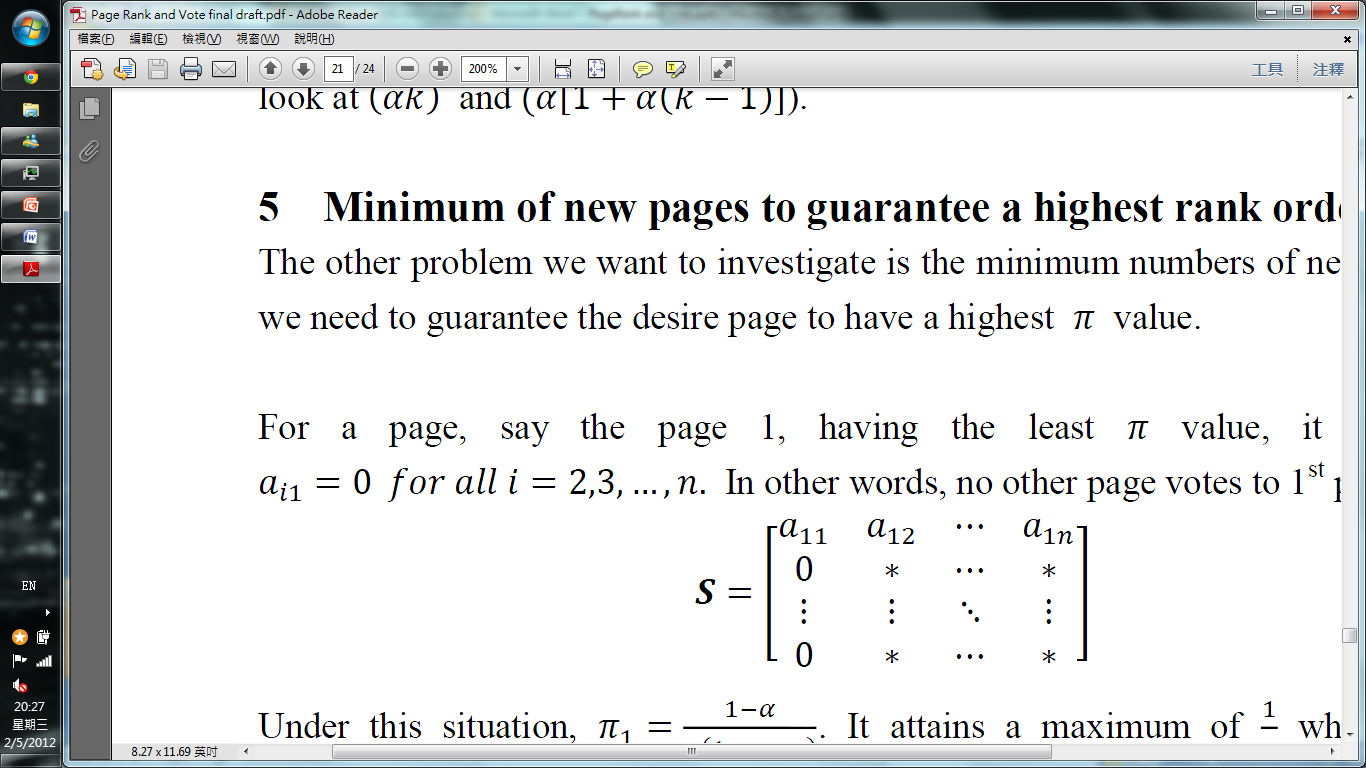 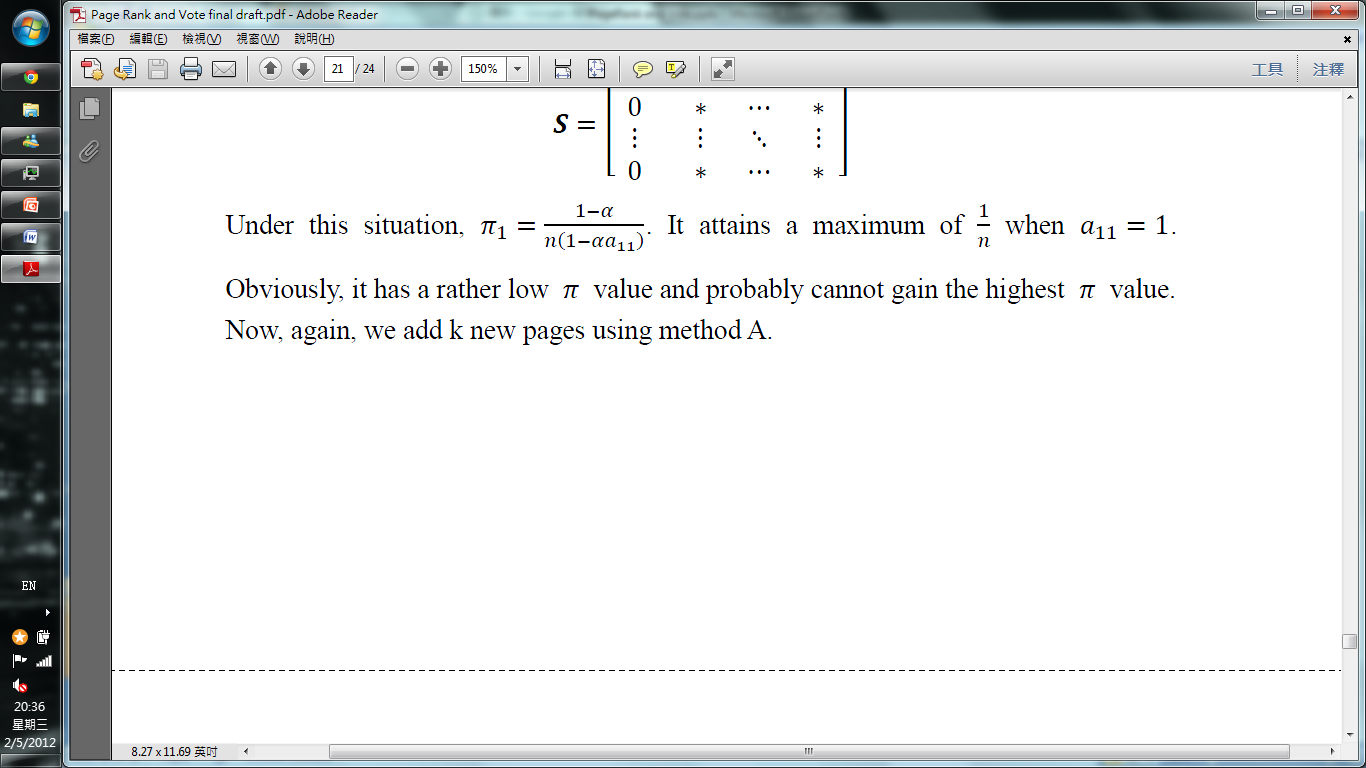 Minimum of New Pages to Guarantee A Highest Rank Order
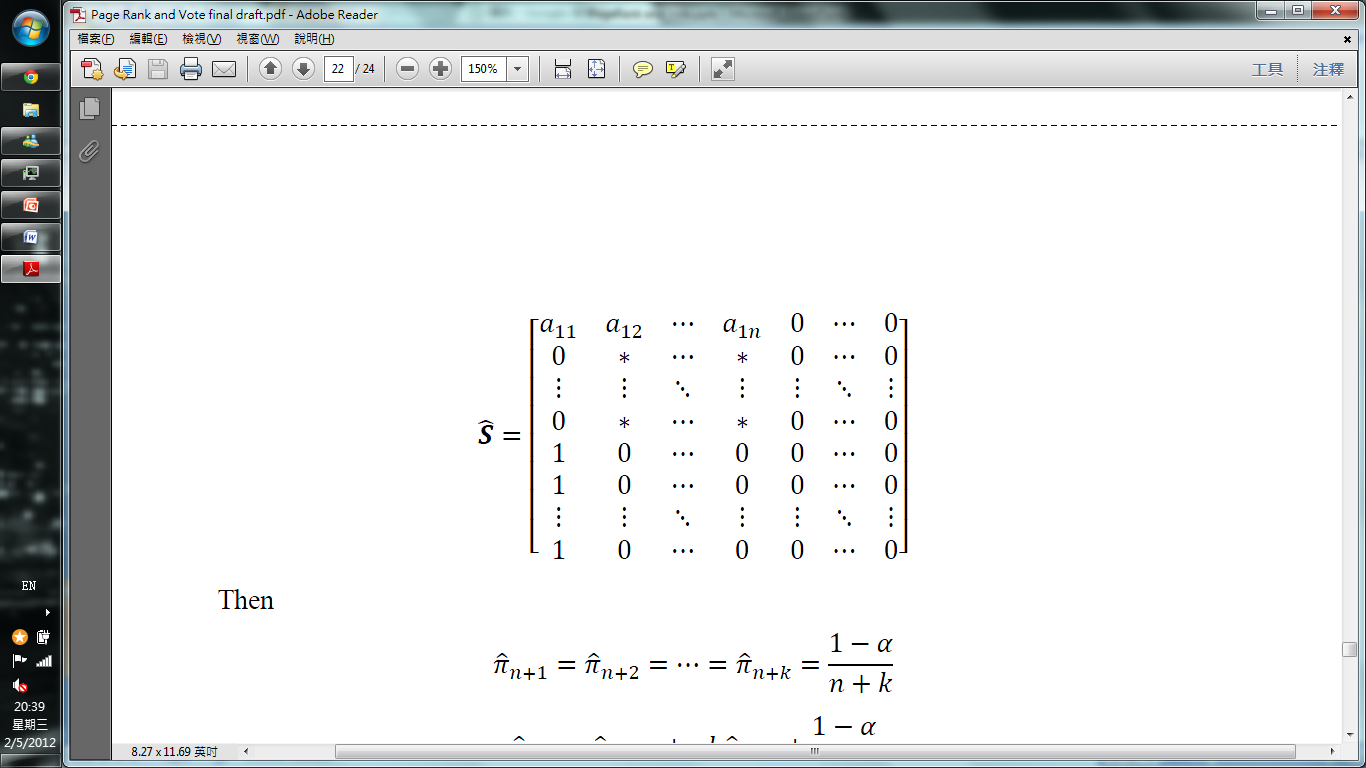 Minimum of New Pages to Guarantee A Highest Rank Order
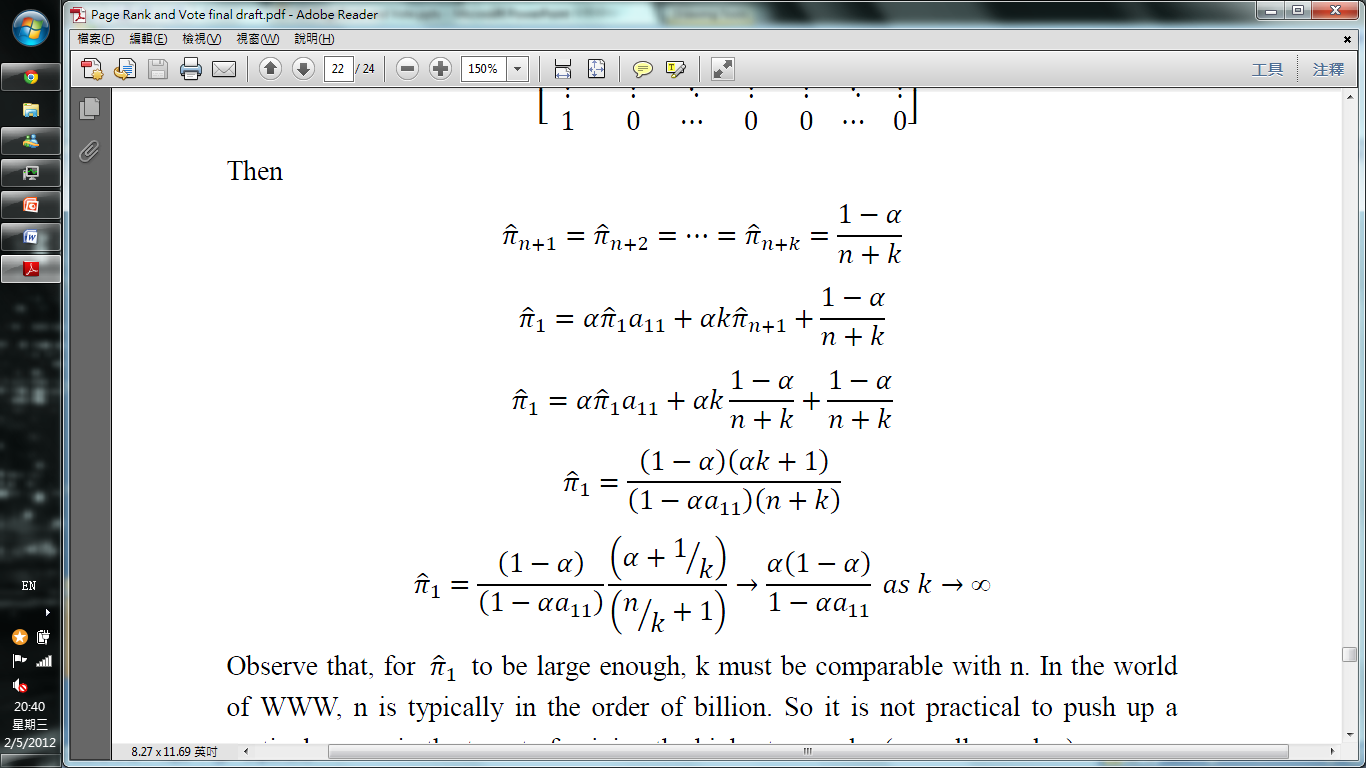 Proposition 5
Proof:
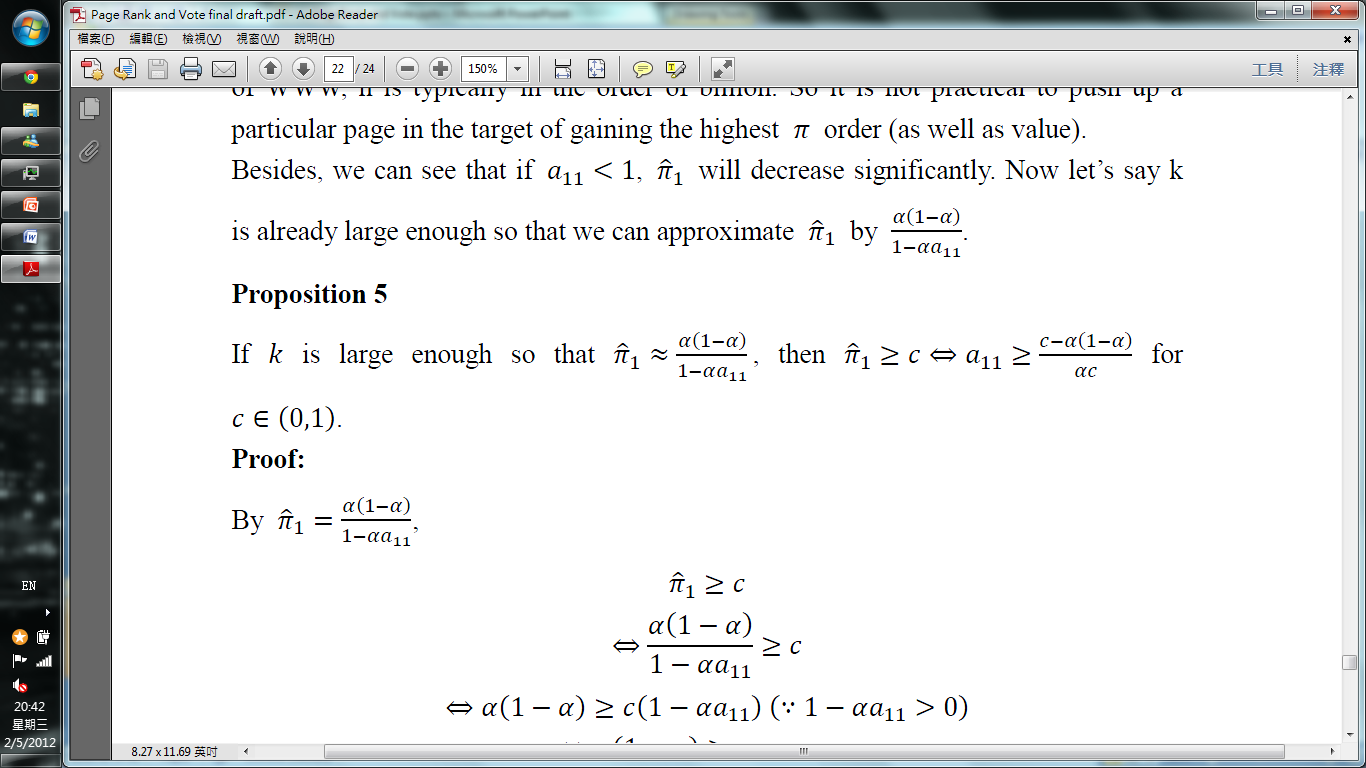 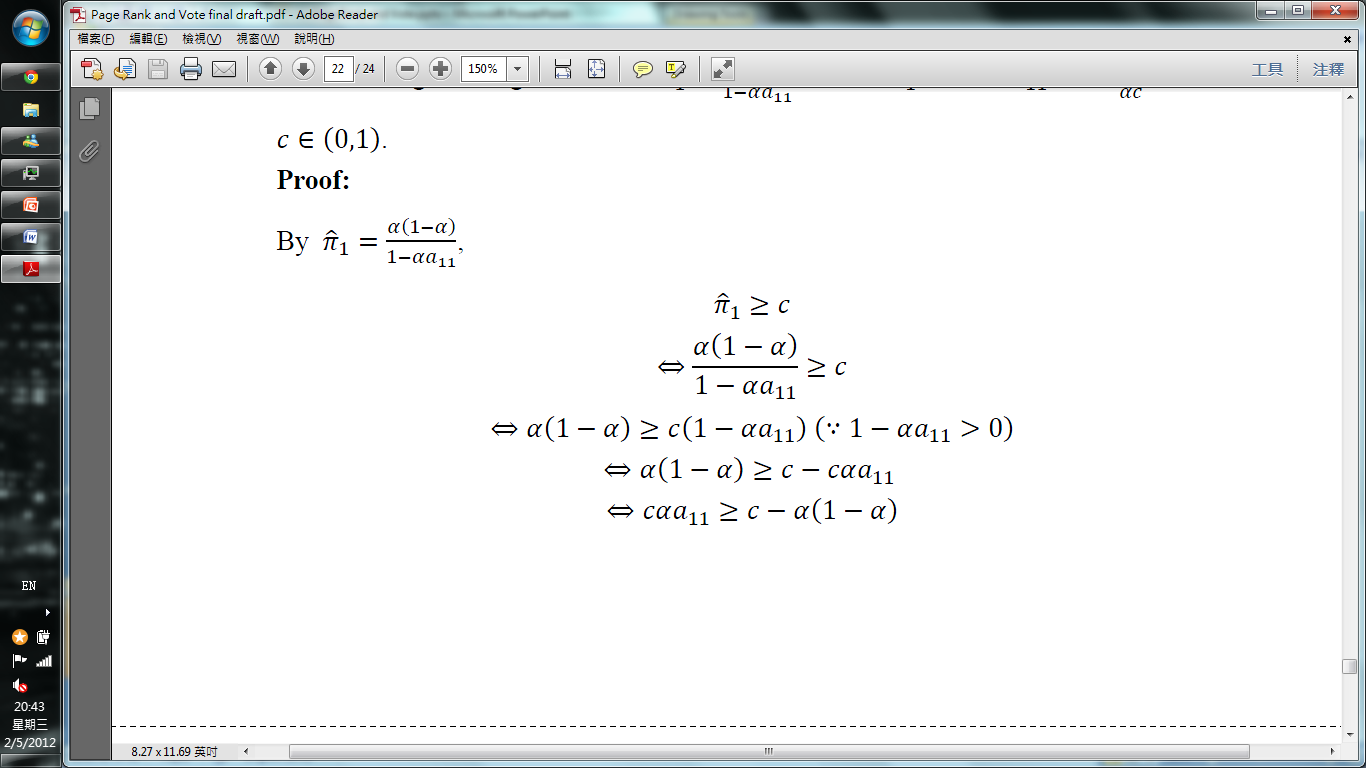 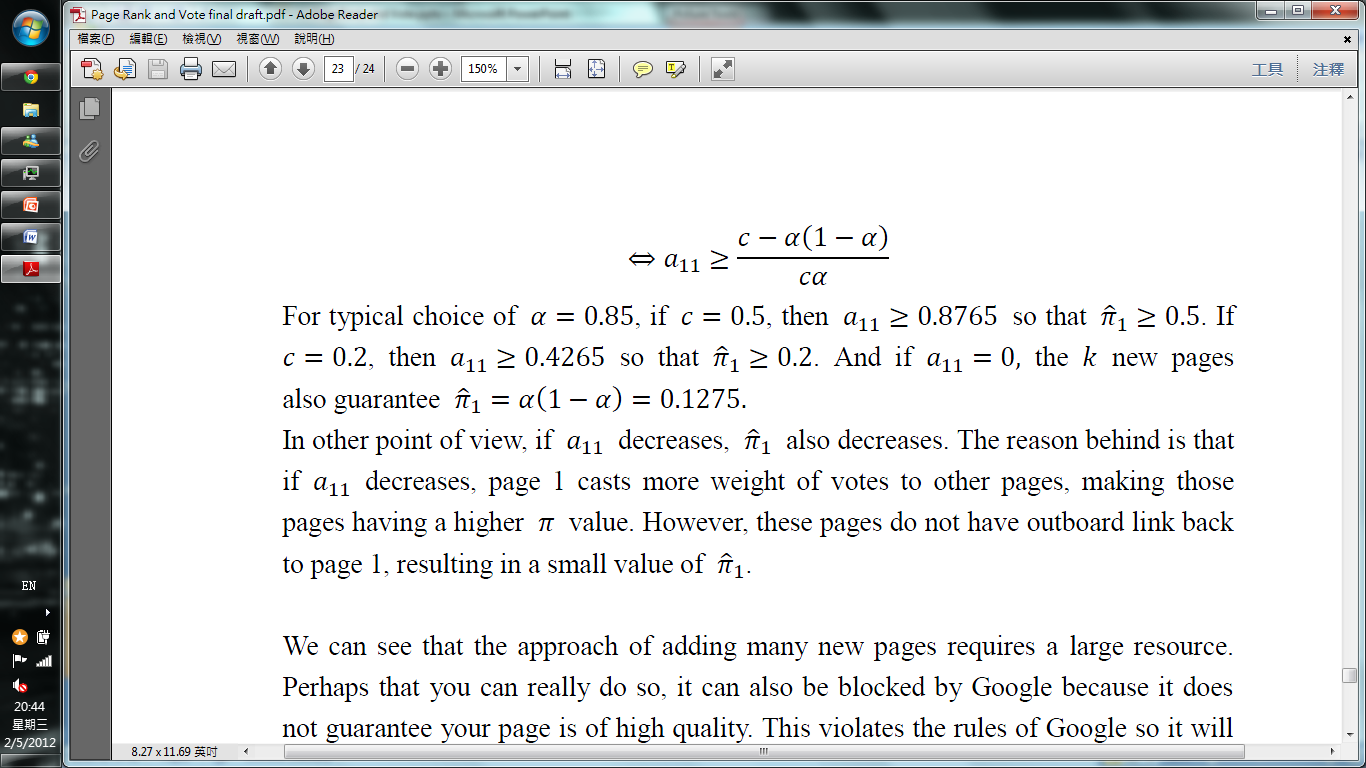 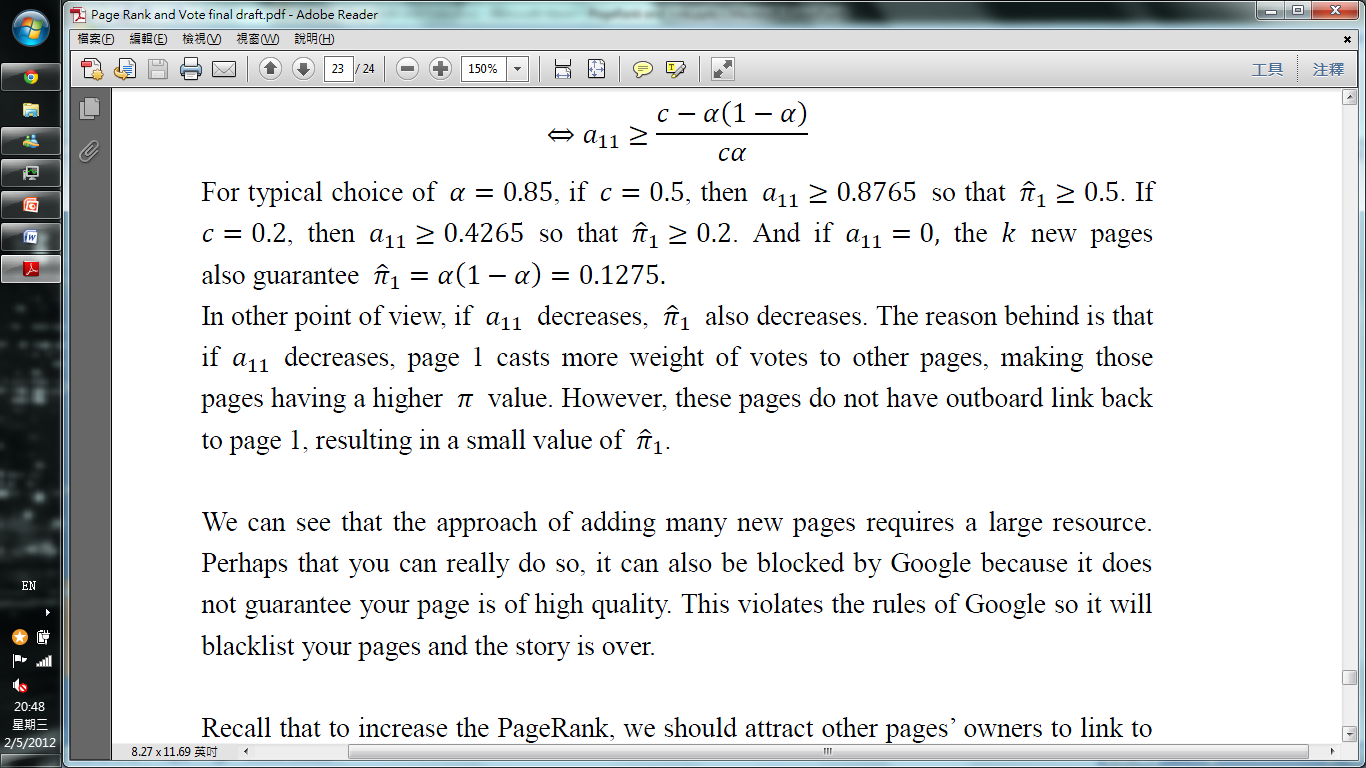